٢- ٥
طرح الاعداد الصحيحة
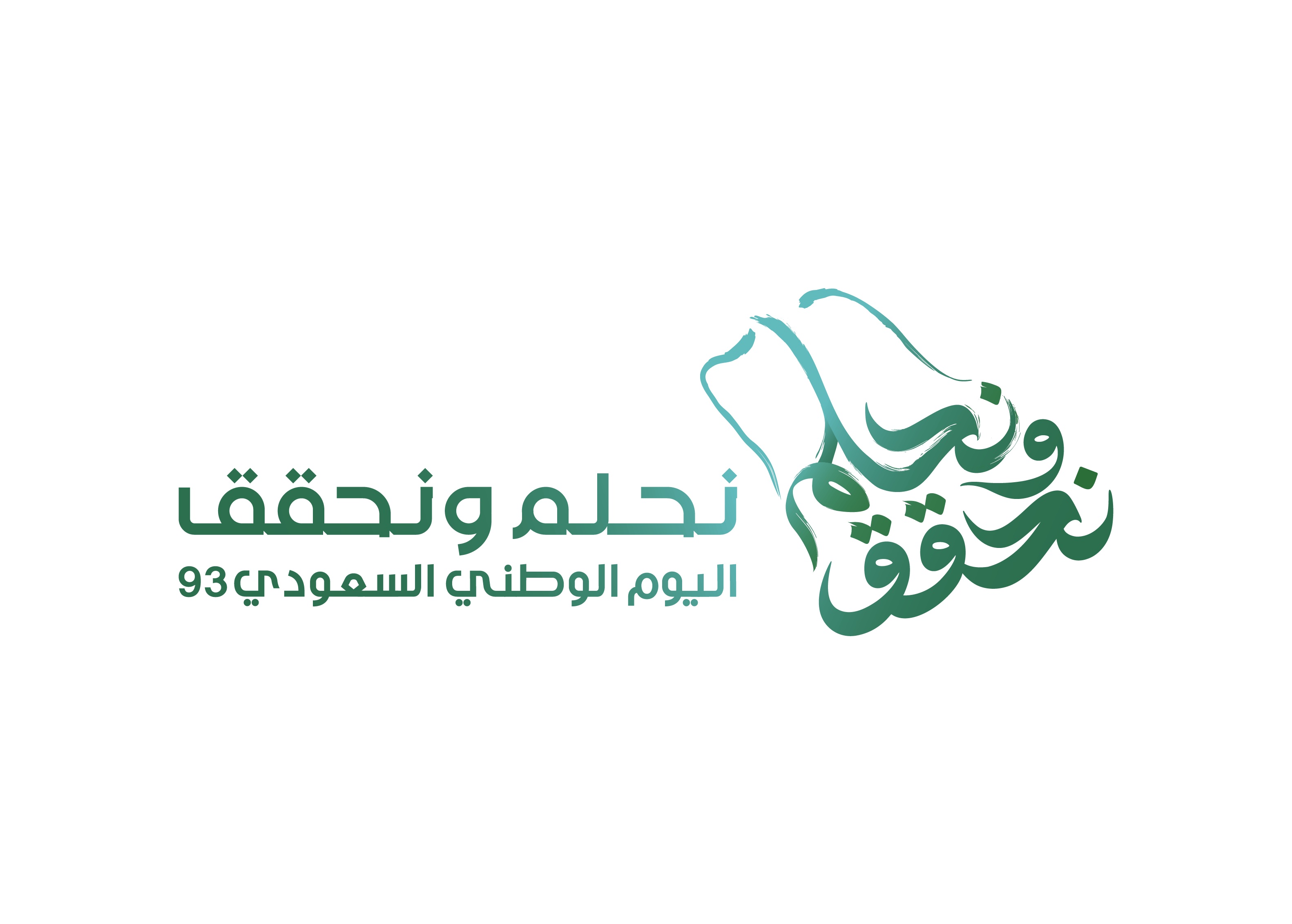 صباح الخير ياوطني 
صباح المجد والعلياء
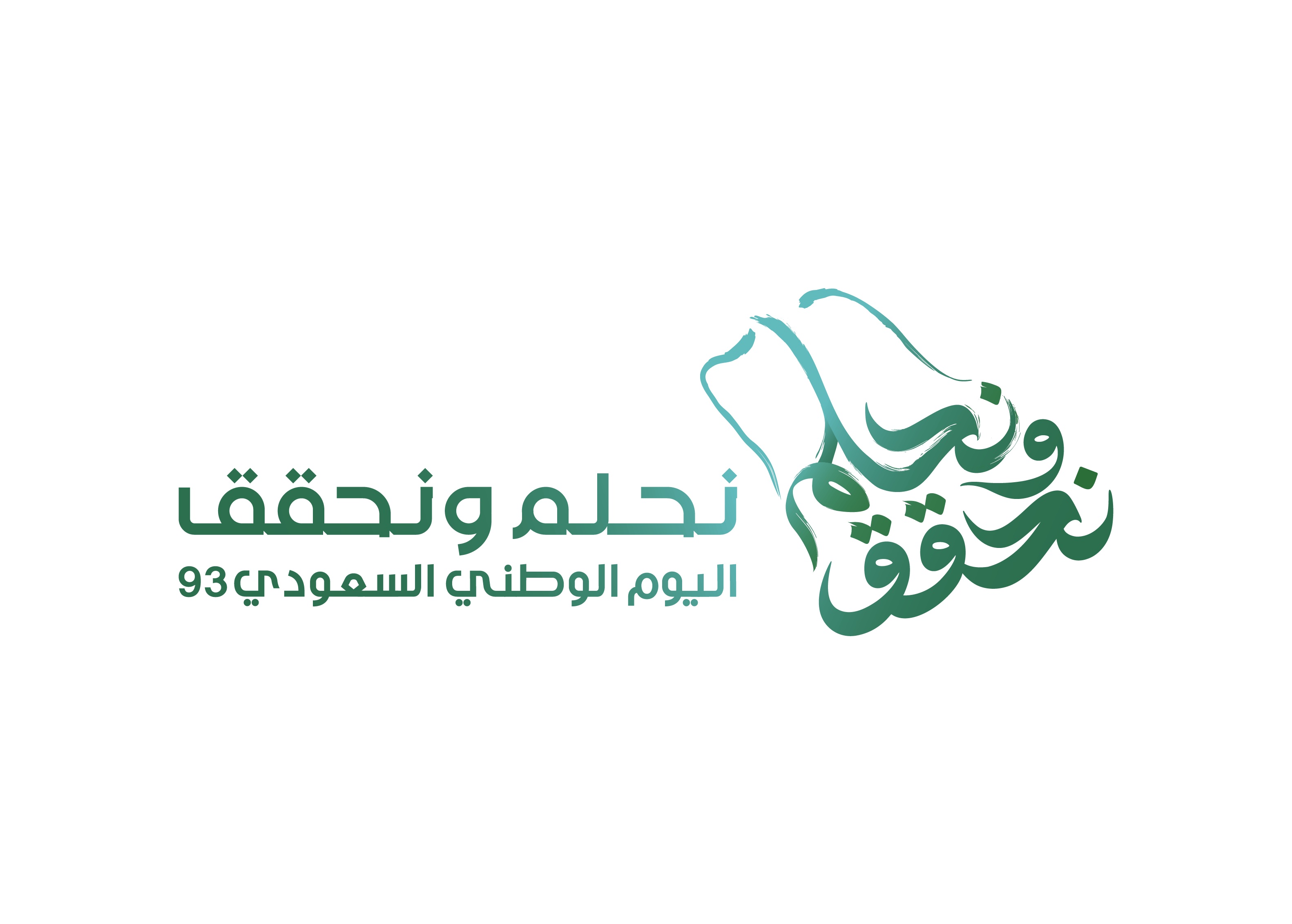 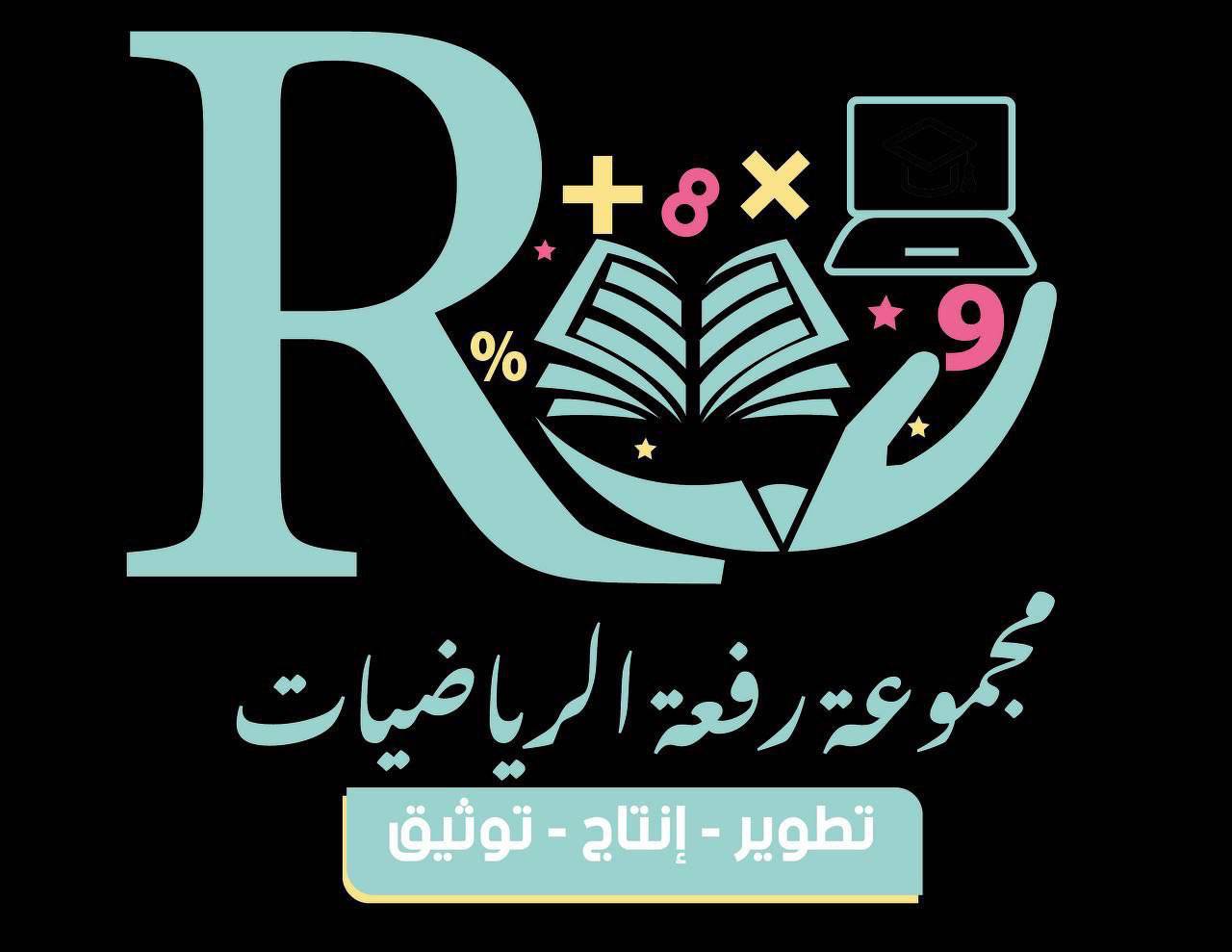 hasnaa-2
حل الواجب
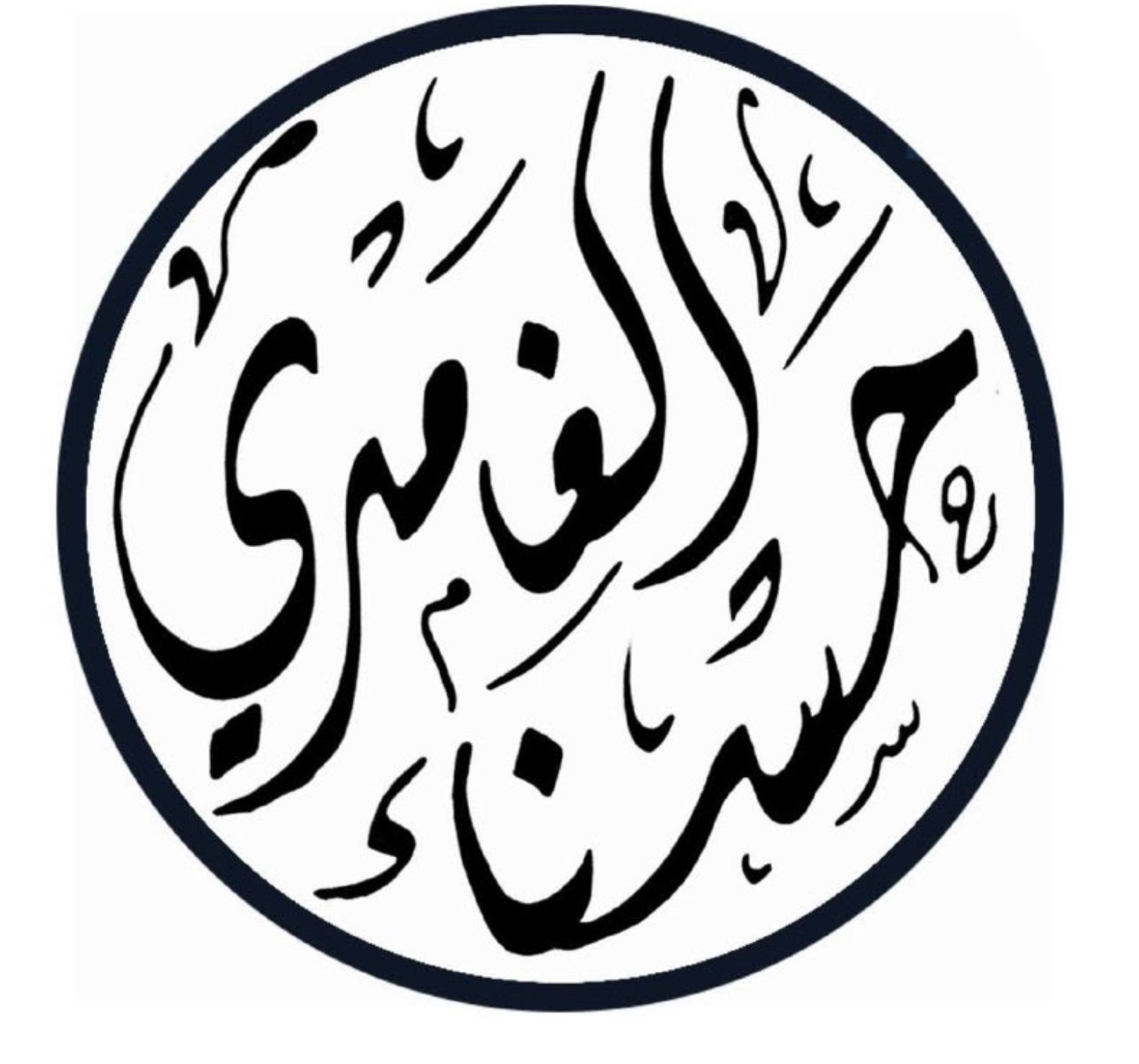 سلسلة عروض رِفعة الرياضيات
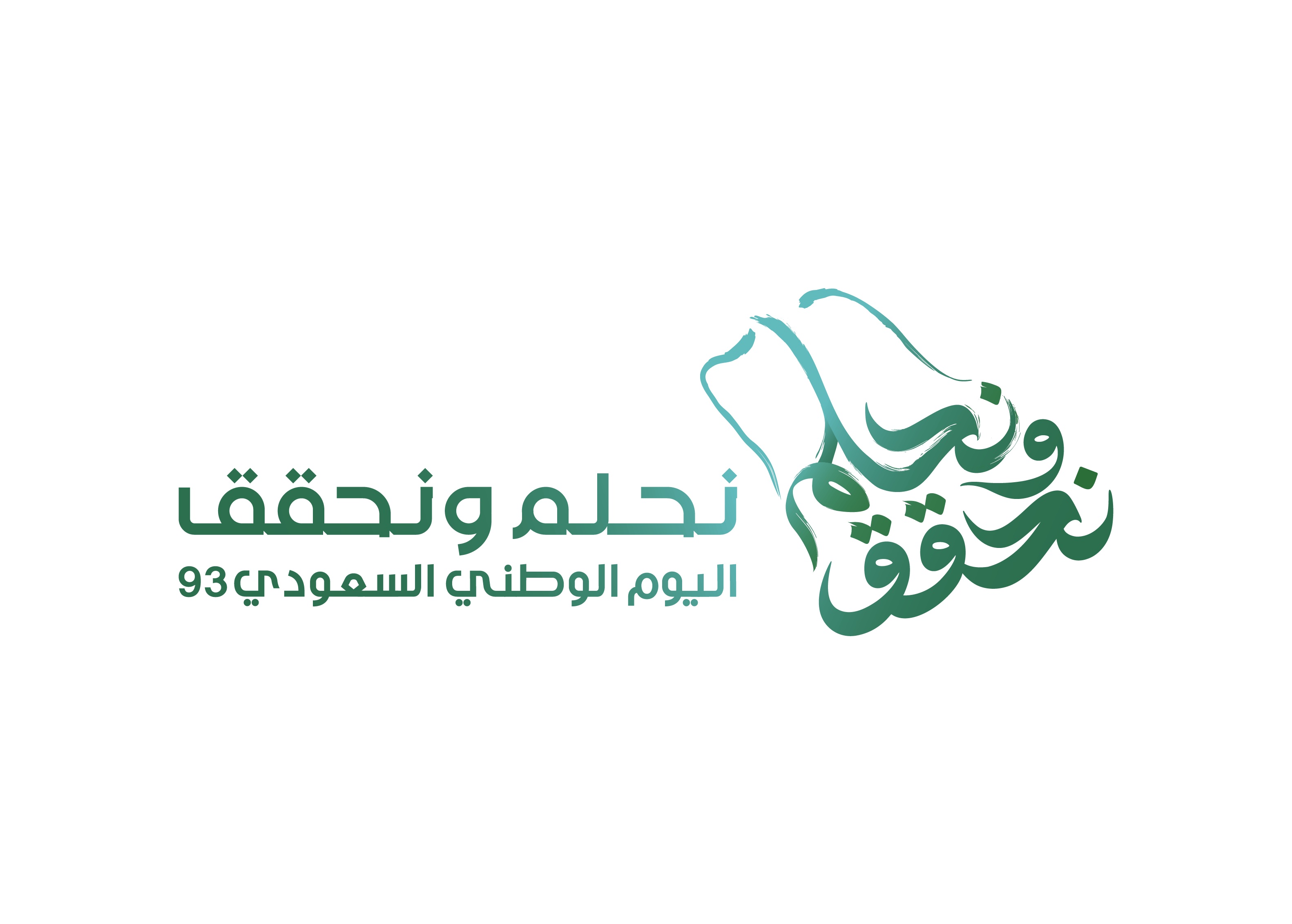 الاعداد الصحيحة والقيمة المطلقة
مقارنة الاعداد الصحيحة وترتيبها
المستوى الأحداثي
جمع الاعداد الصحيحة
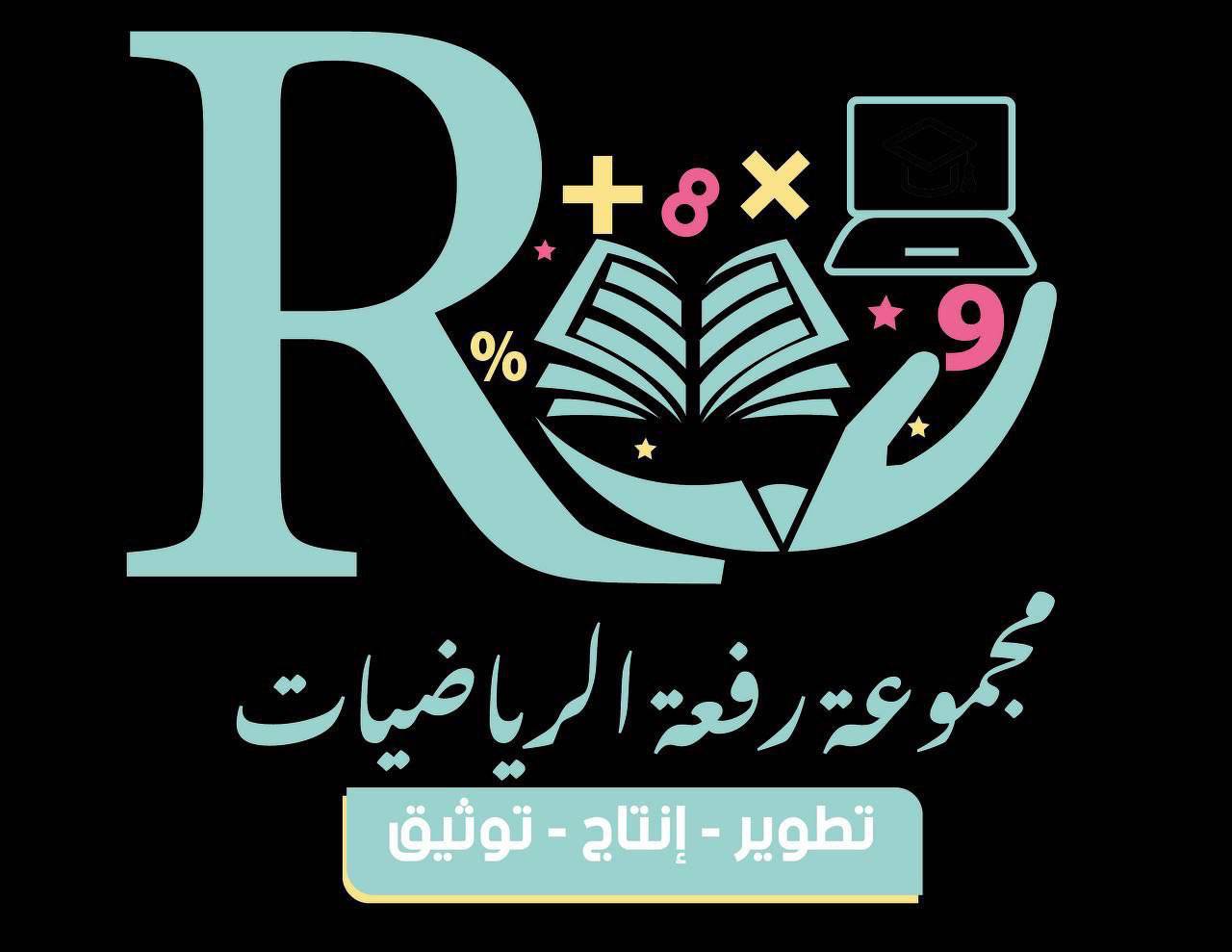 شريط الذكريات
hasnaa-2
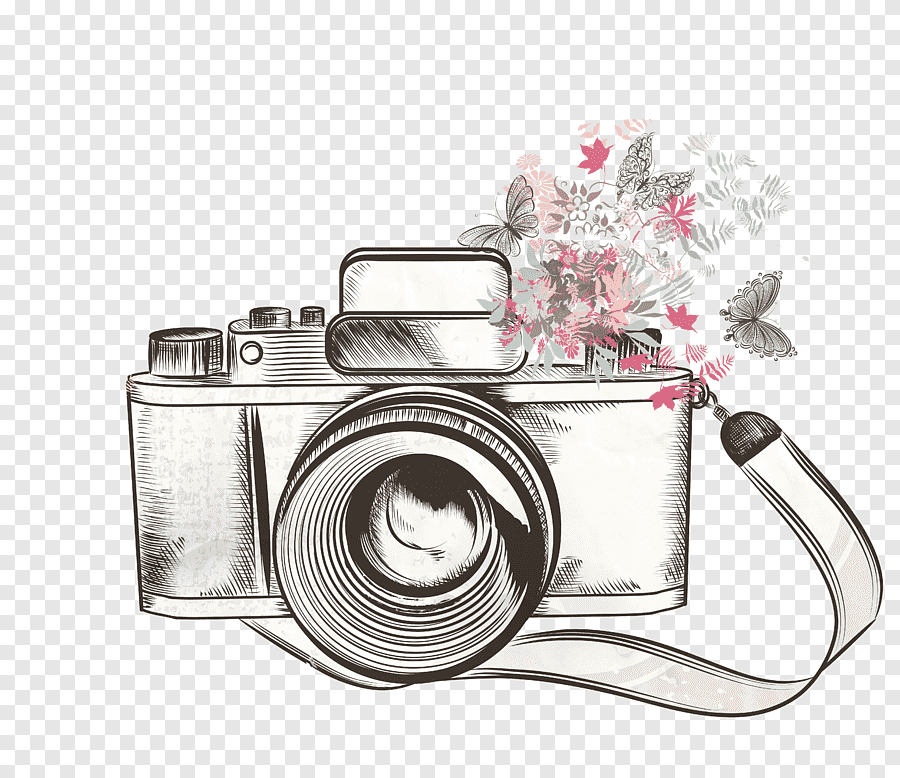 تعلمنا في هذا الفصل
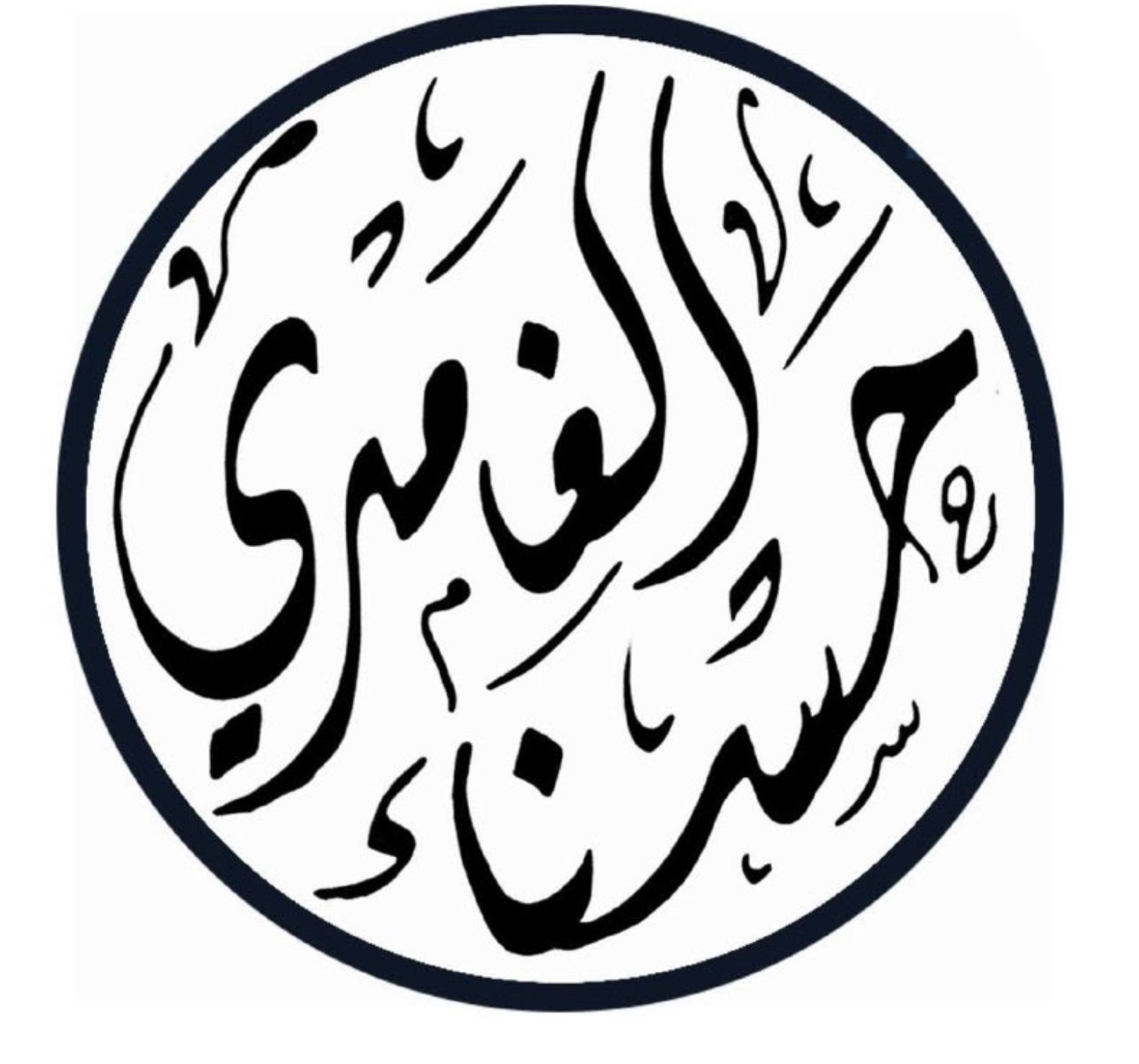 سلسلة عروض رِفعة الرياضيات
٢
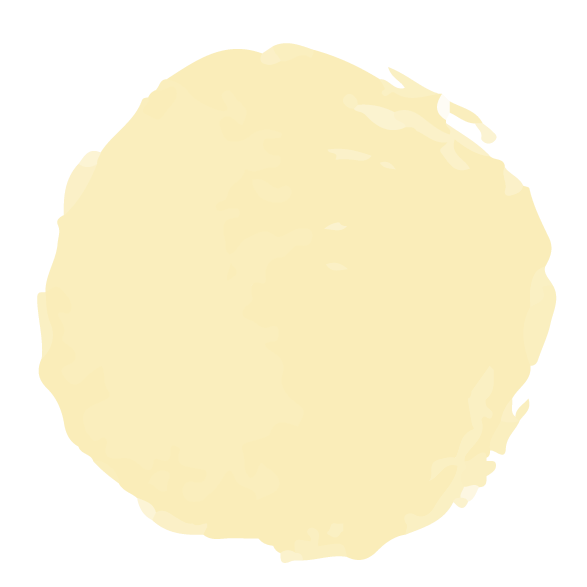 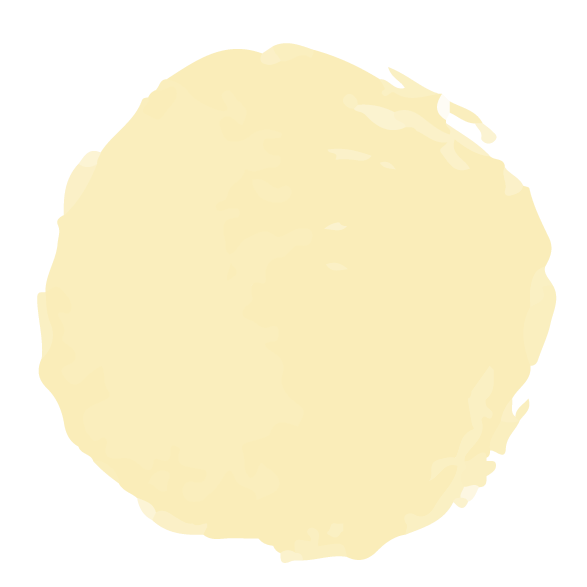 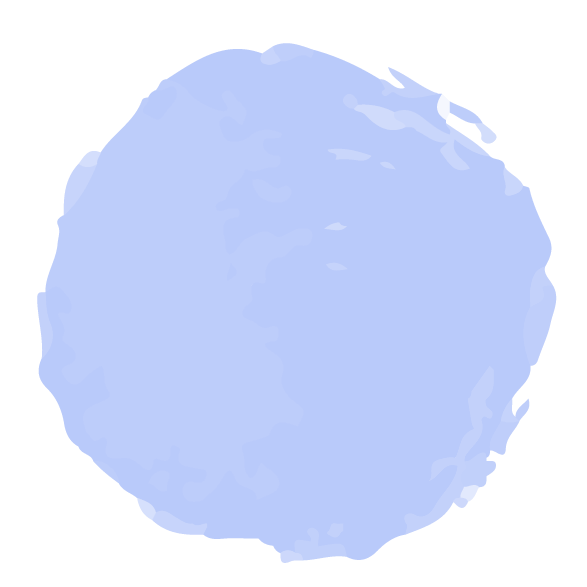 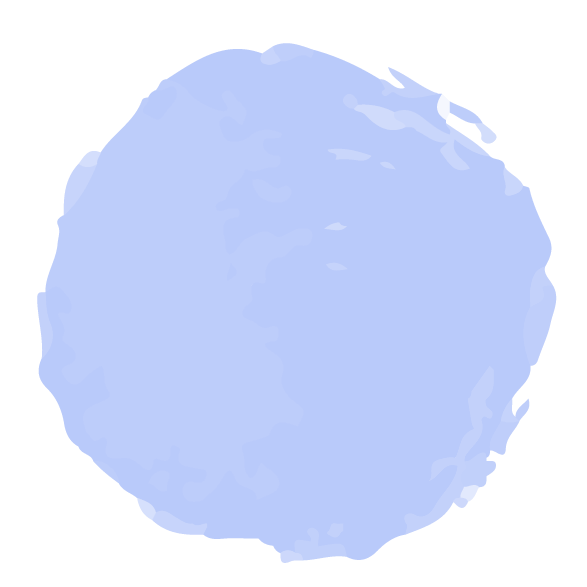 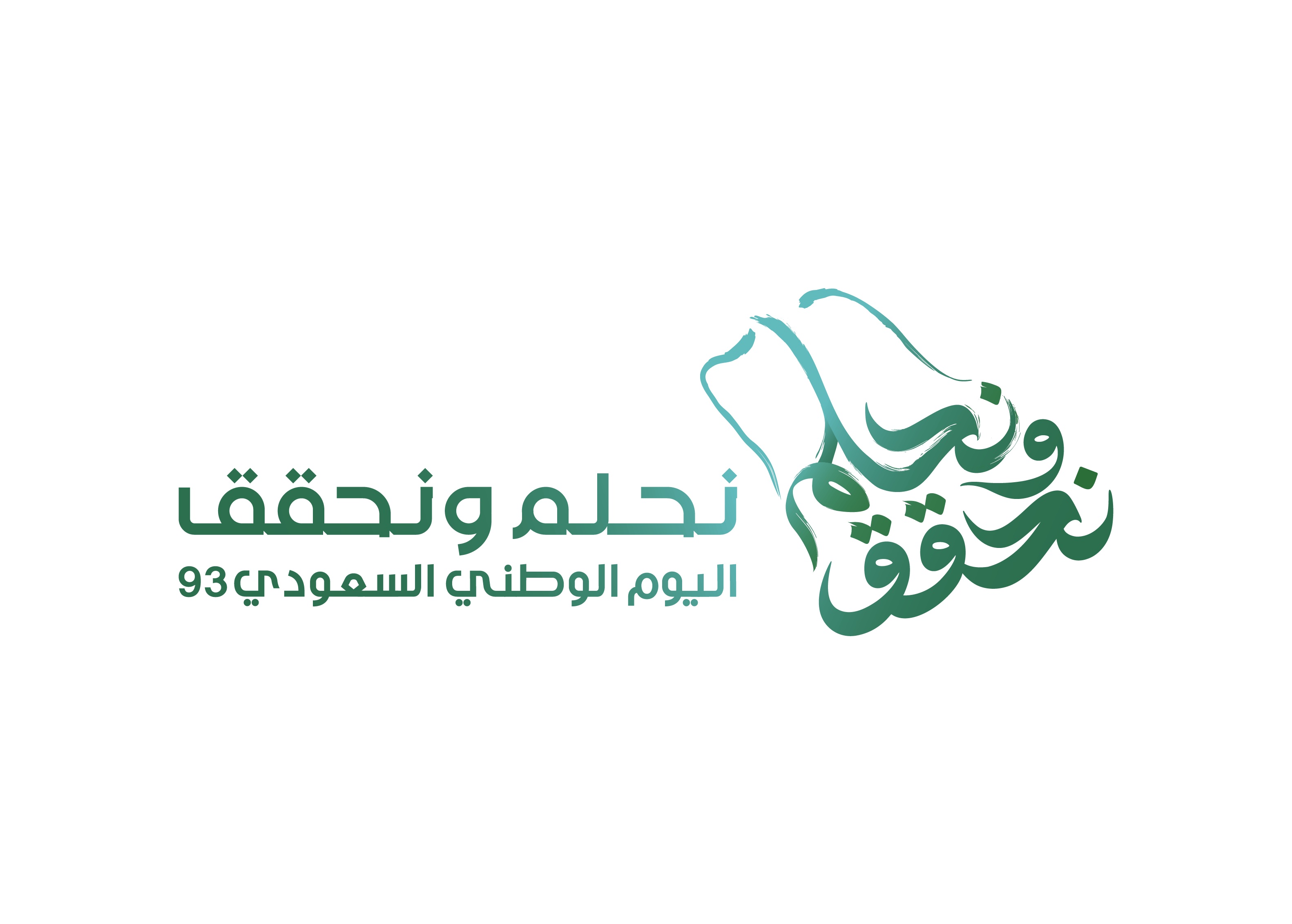 ١
٢
٣
٥
= ١٠
النظير الجمعي للعدد ٤ هو ٤
-٣+٥= ٢
تحصلين على درجة
٤
مهارة سابقة
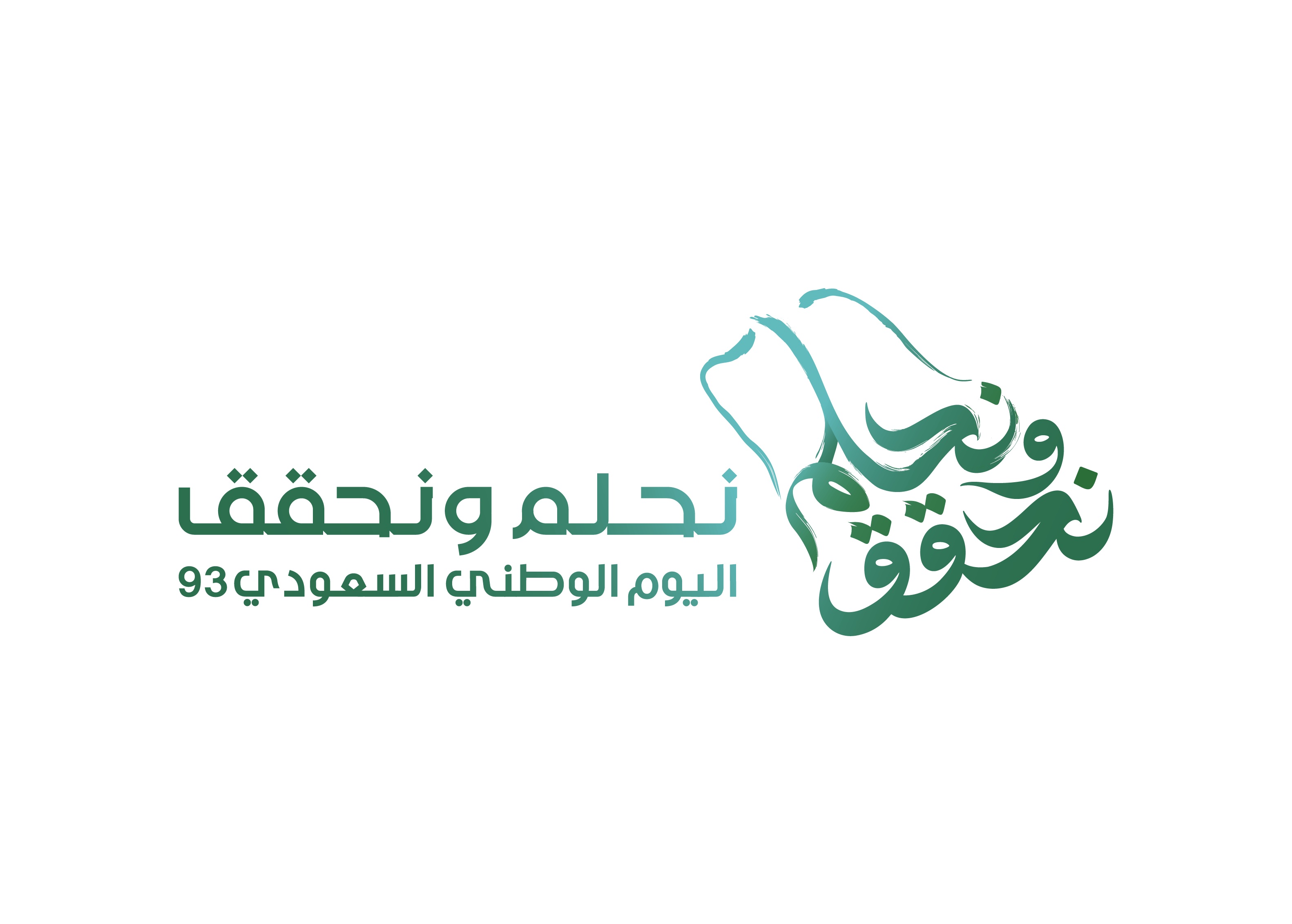 علمتني الرياضيات
انه في شي اسمه مالانهاية 
فلا تكن محدود الفكر والطموح
التاريخ
الحصة
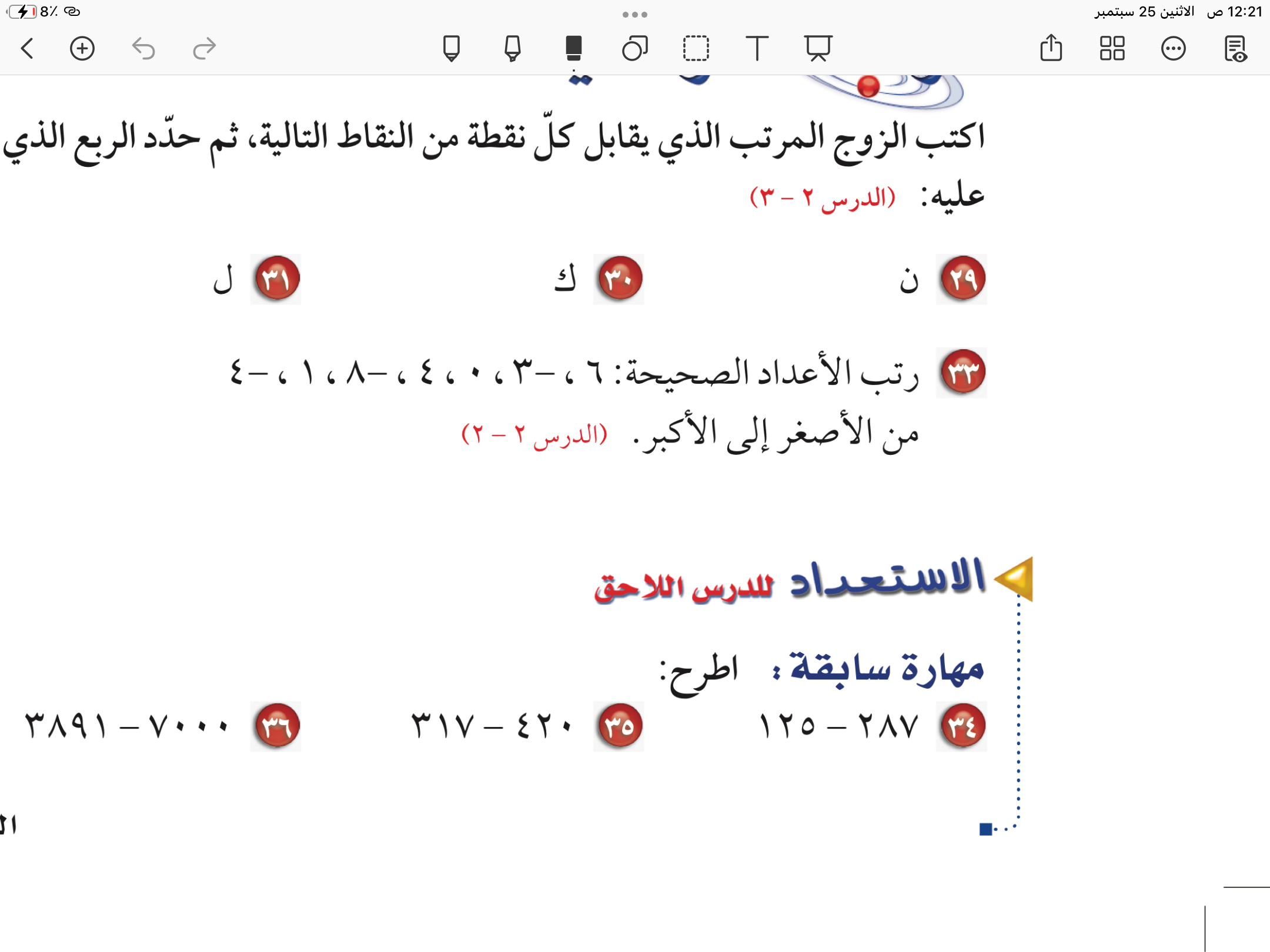 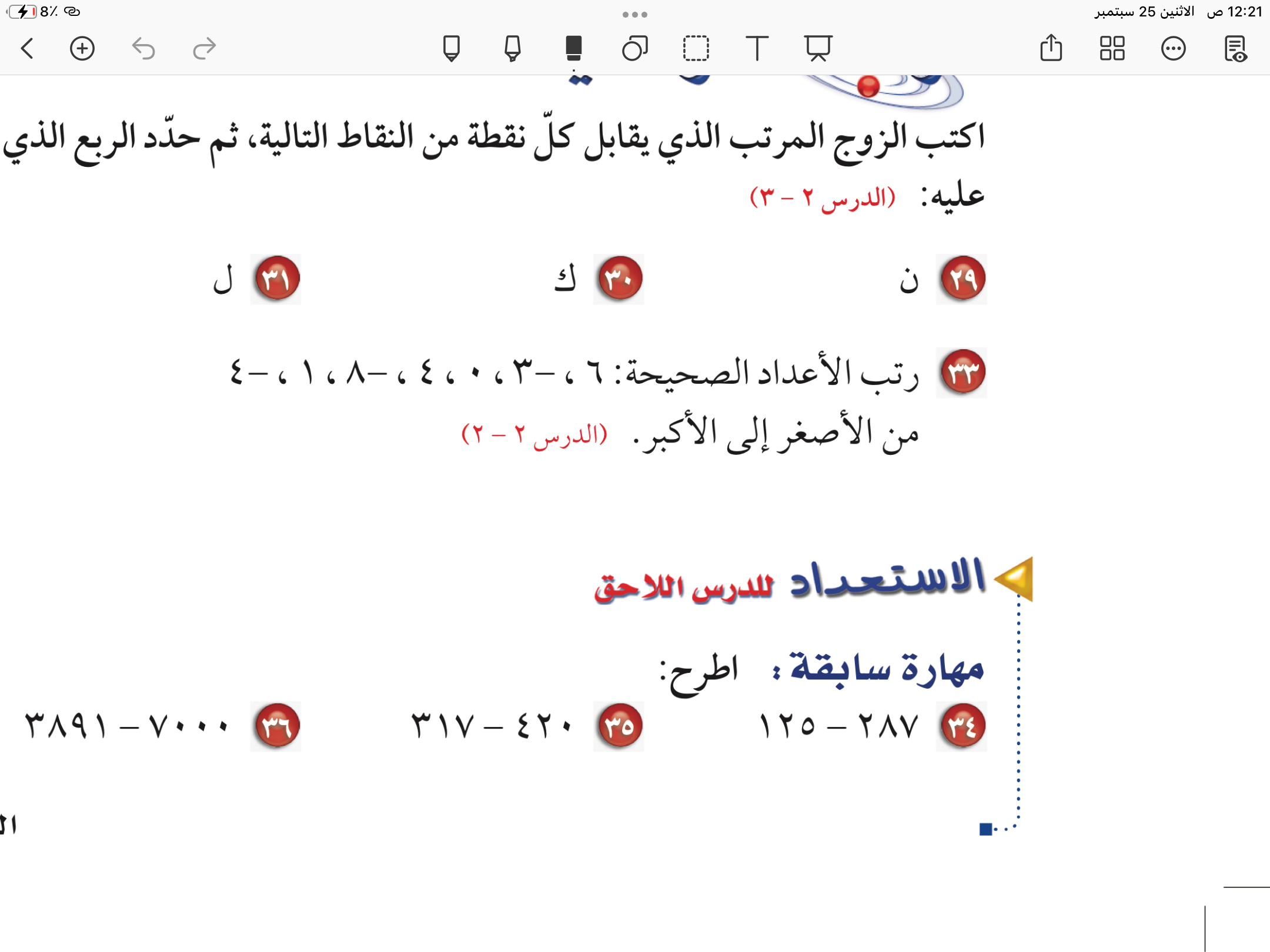 صفحة
٧٣
استراتيجية التصفح
(  حذف  ، اسقط ،ترك …)
طرح
مرادف كلمة
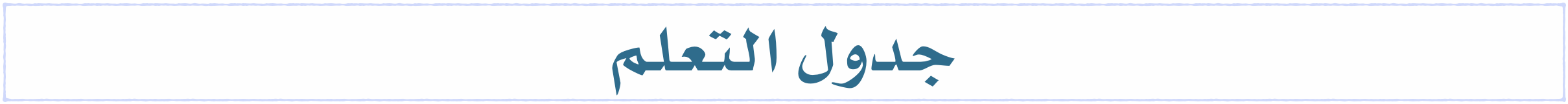 ماذاسنتعلم
ماذا نعرف
ماذا تعلمنا
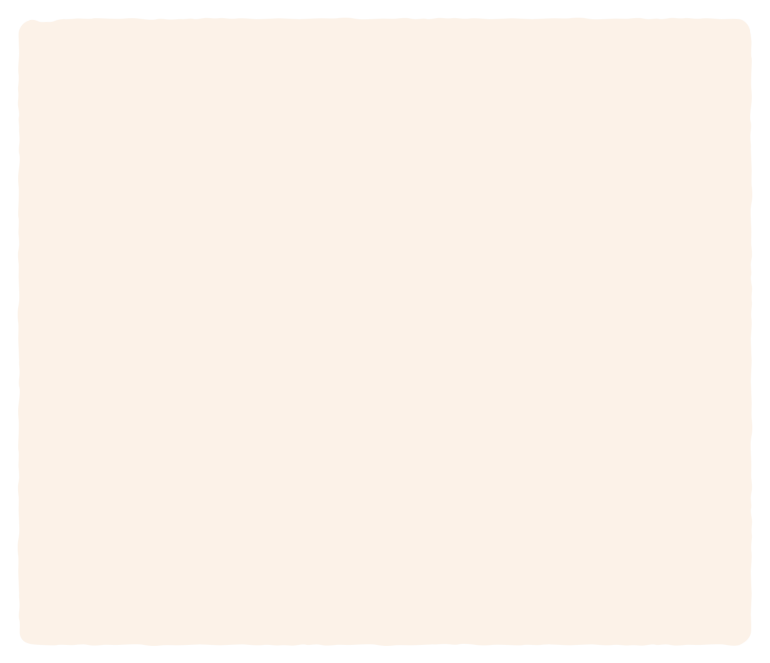 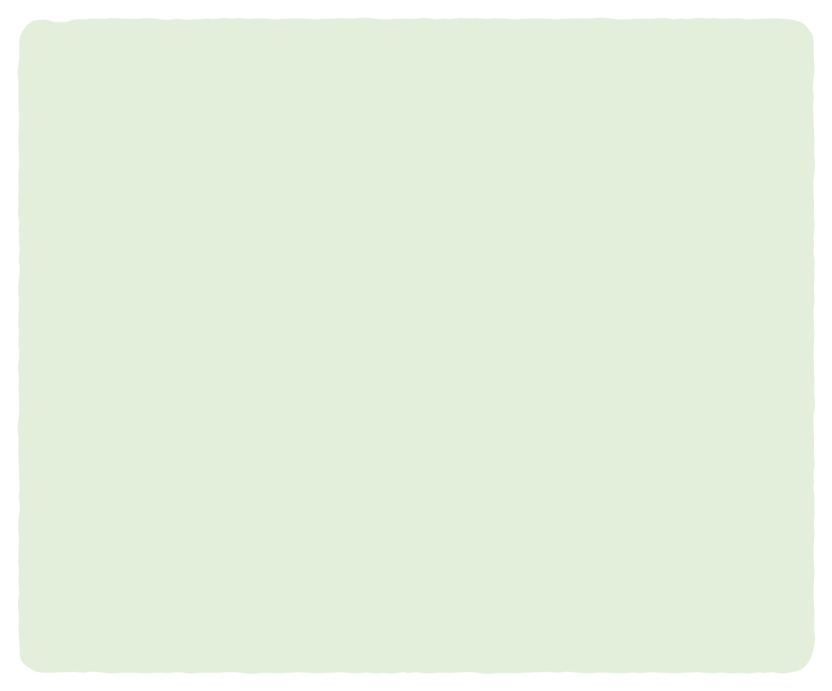 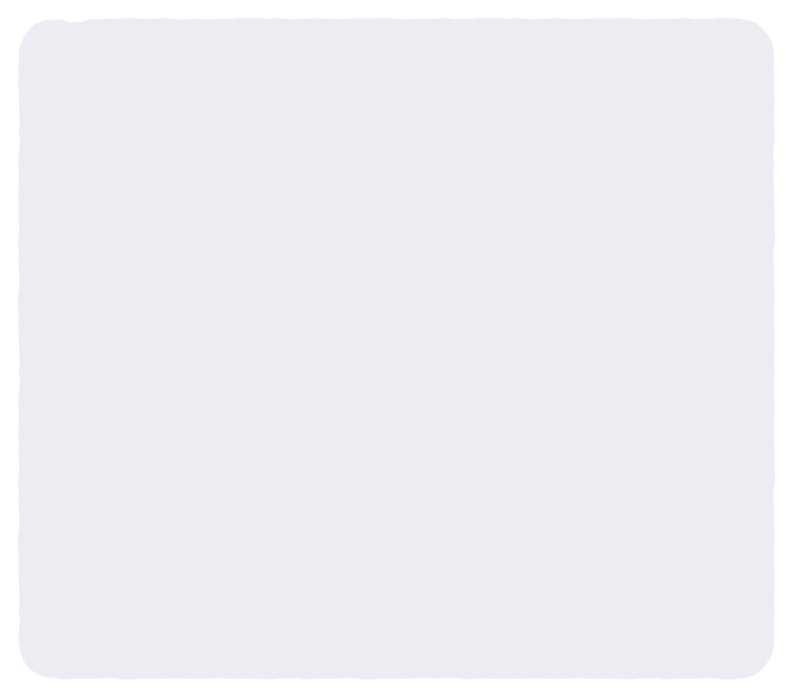 جمع الاعداد الصحيحة
🎯 اطرح عددًا 
صحيحًا من اخر
والنظير الجمعي
الطرح في الحياة
الطرح في القران
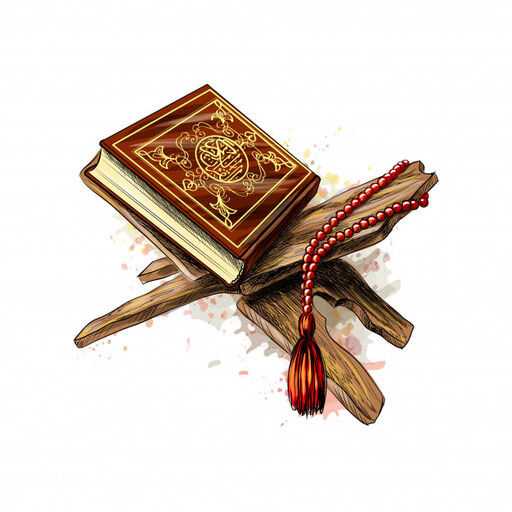 يستخدم في كافة المجالات 
اعطي امثلة
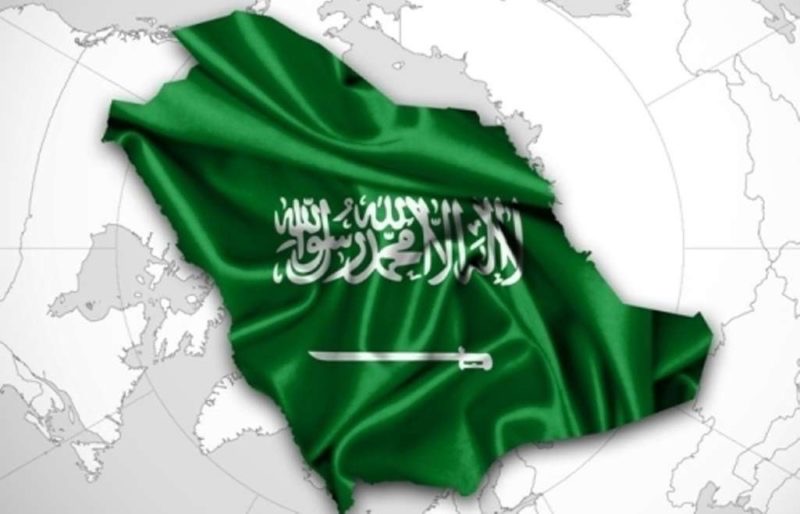 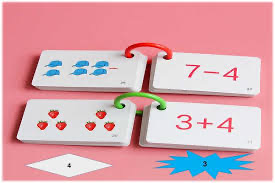 (وَلَقَدْ أَرْسَلْنَا نُوحاً إِلَى قَوْمِهِ فَلَبِثَ فِيهِمْ أَلْفَ سَنَةٍ إِلَّا خَمْسِينَ عَاماً فَأَخَذَهُمُ الطُّوفَانُ وَهُمْ ظَالِمُونَ)
التعليم
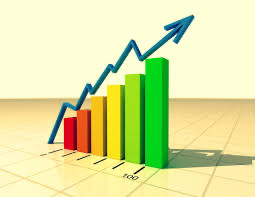 الاقتصاد
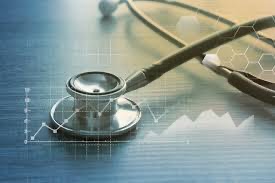 الطب
٧٣
نشاط
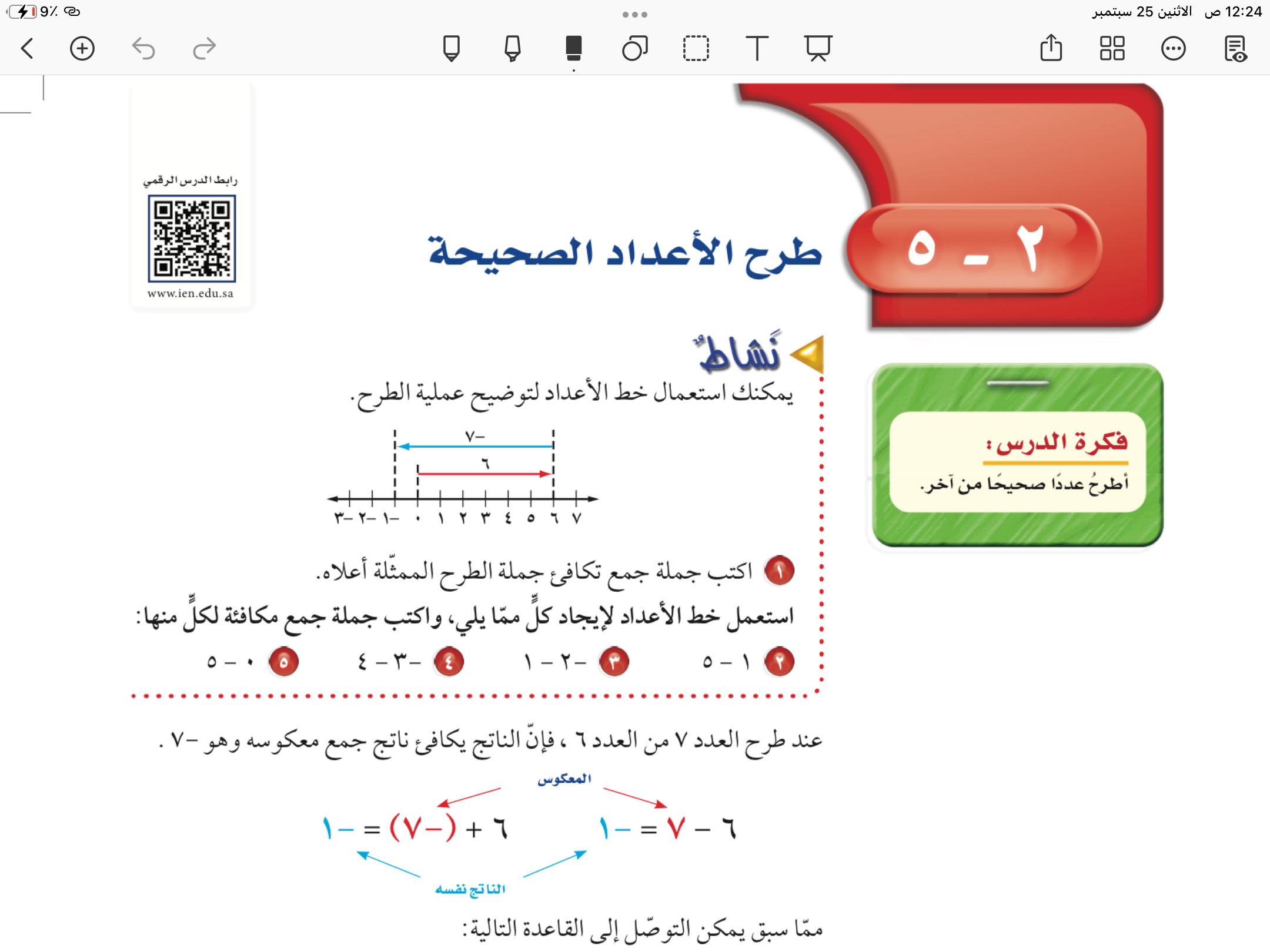 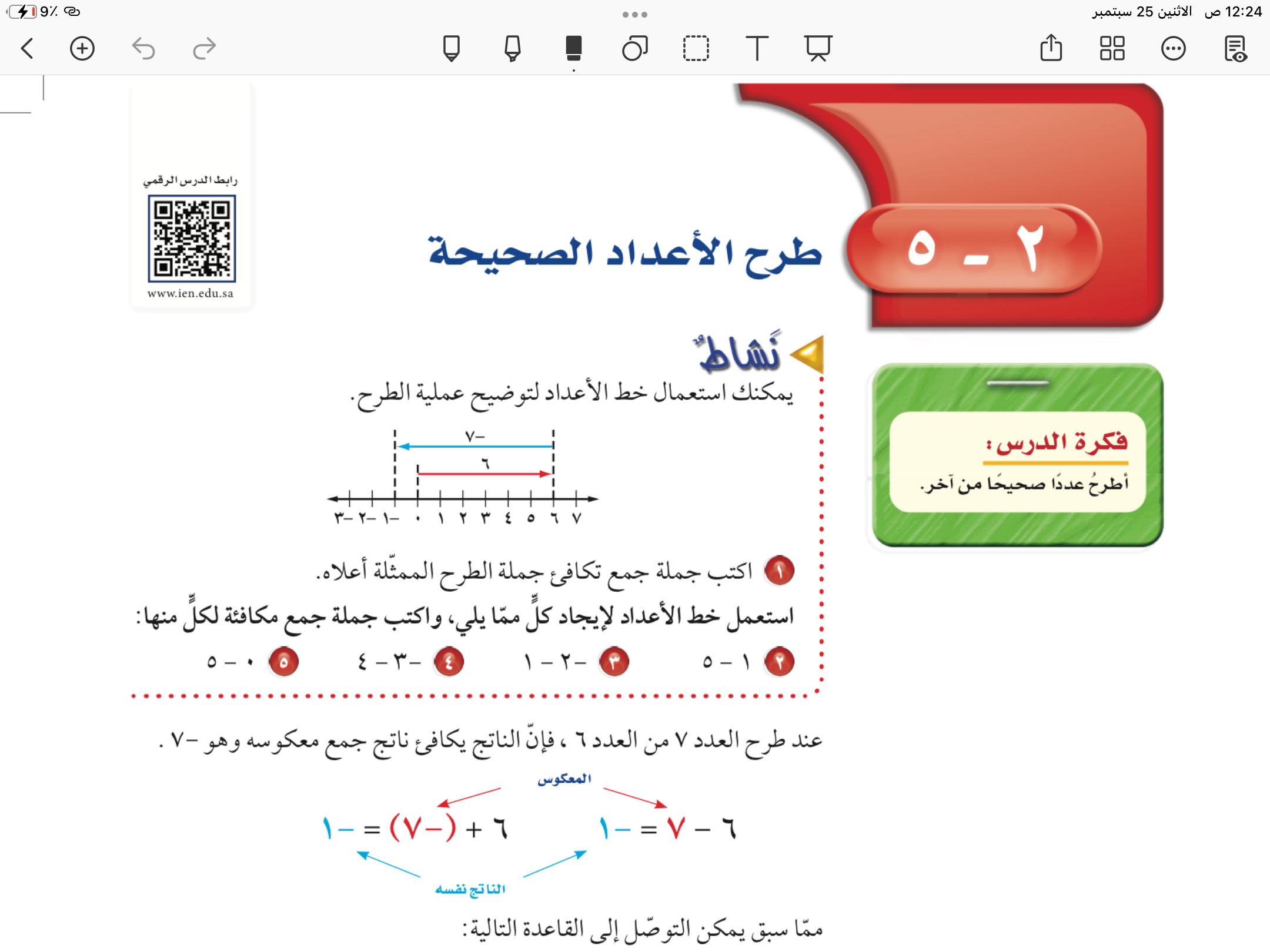 ٦ +(-٧) = -١
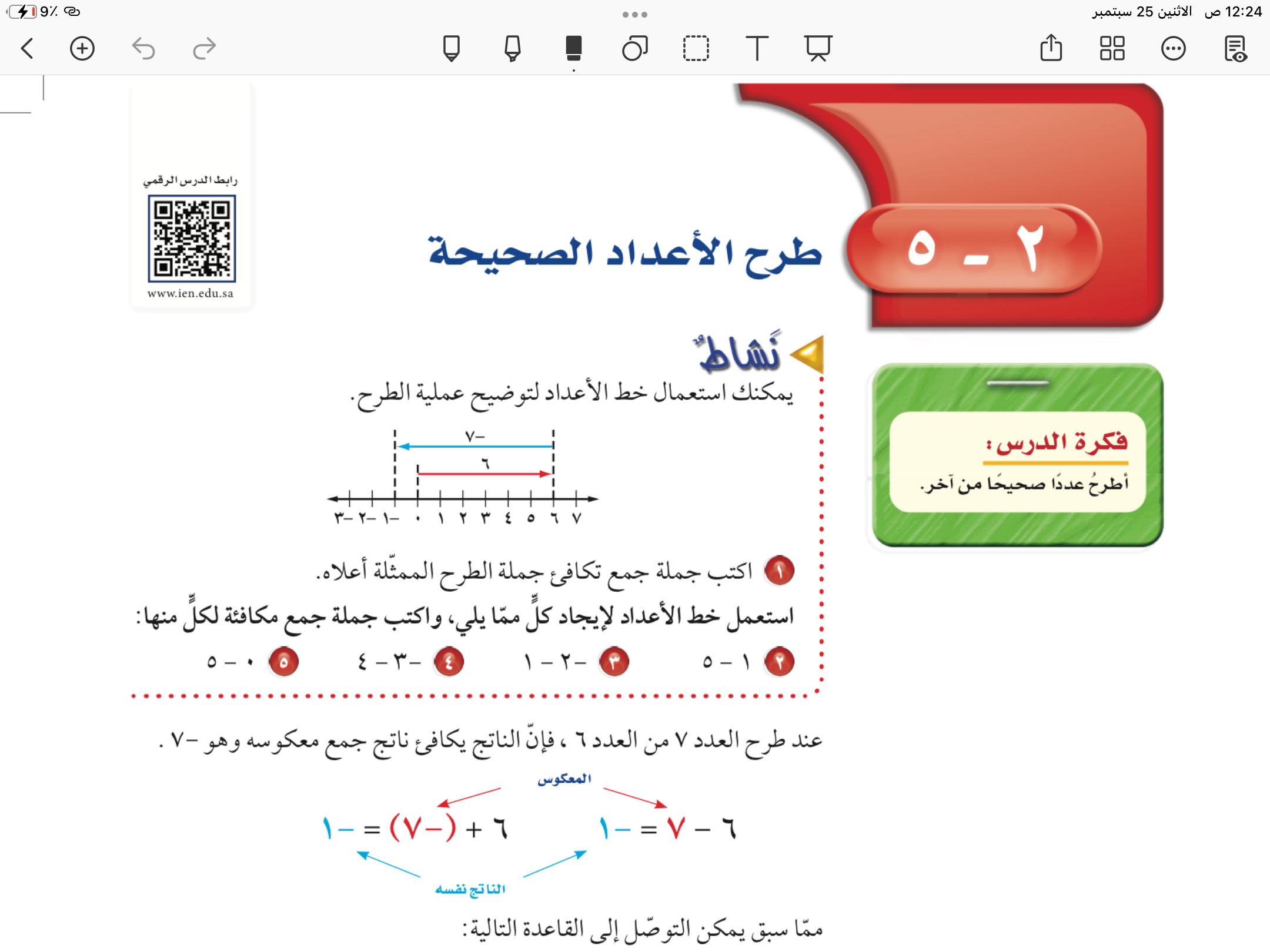 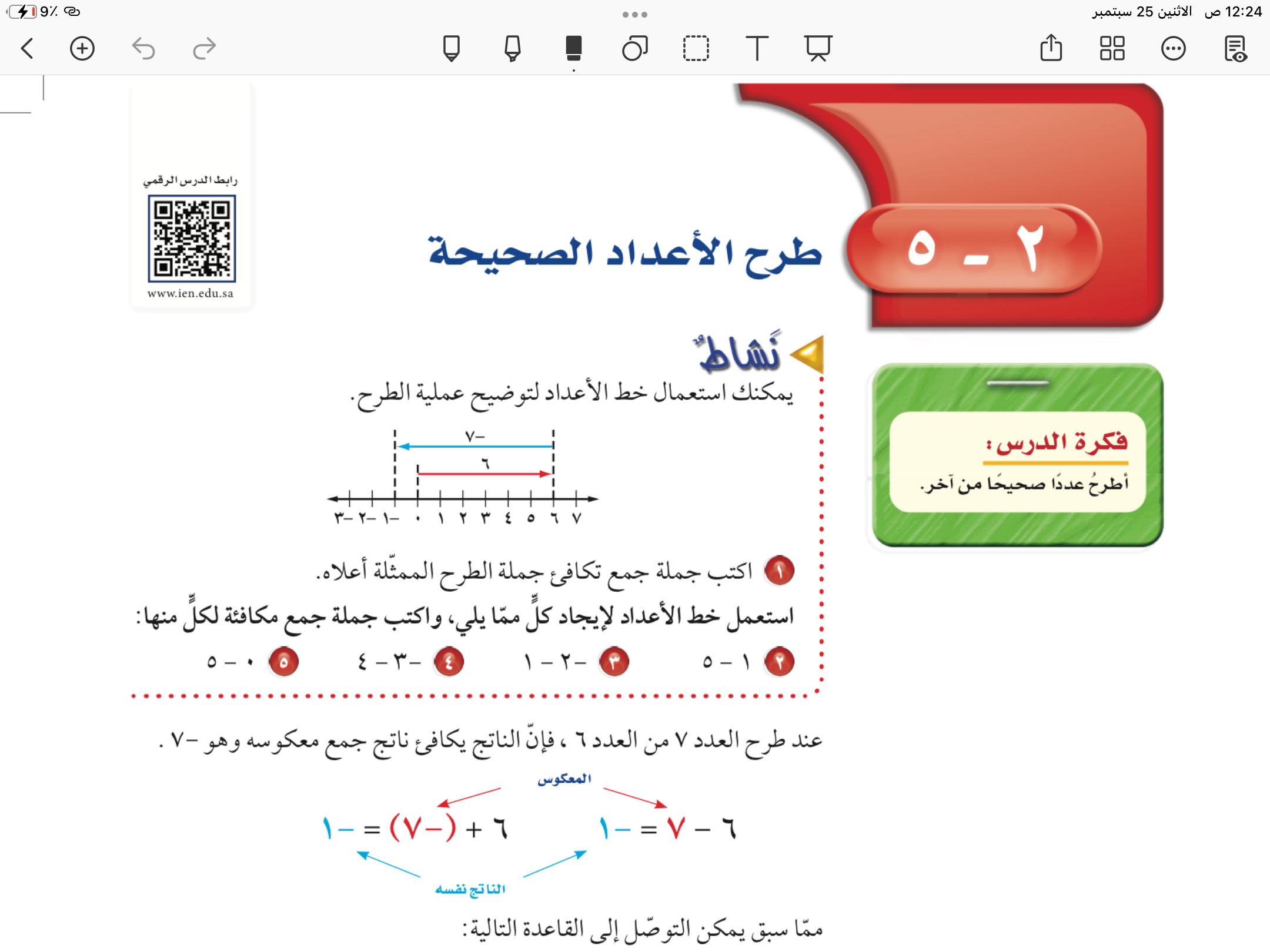 -٤
-٣
-٥
-٧
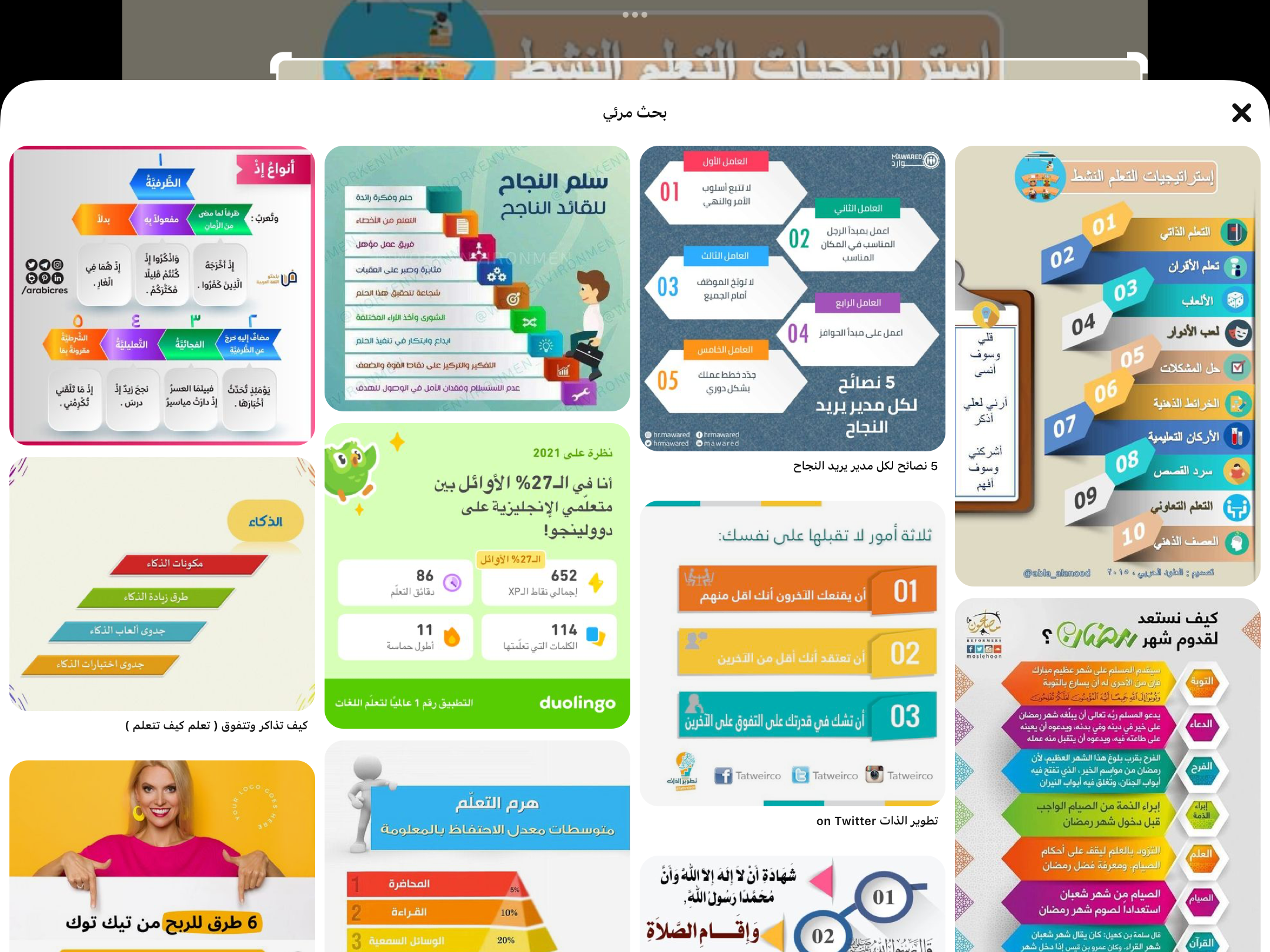 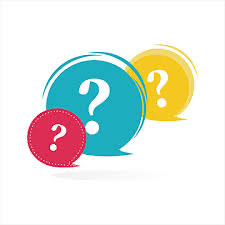 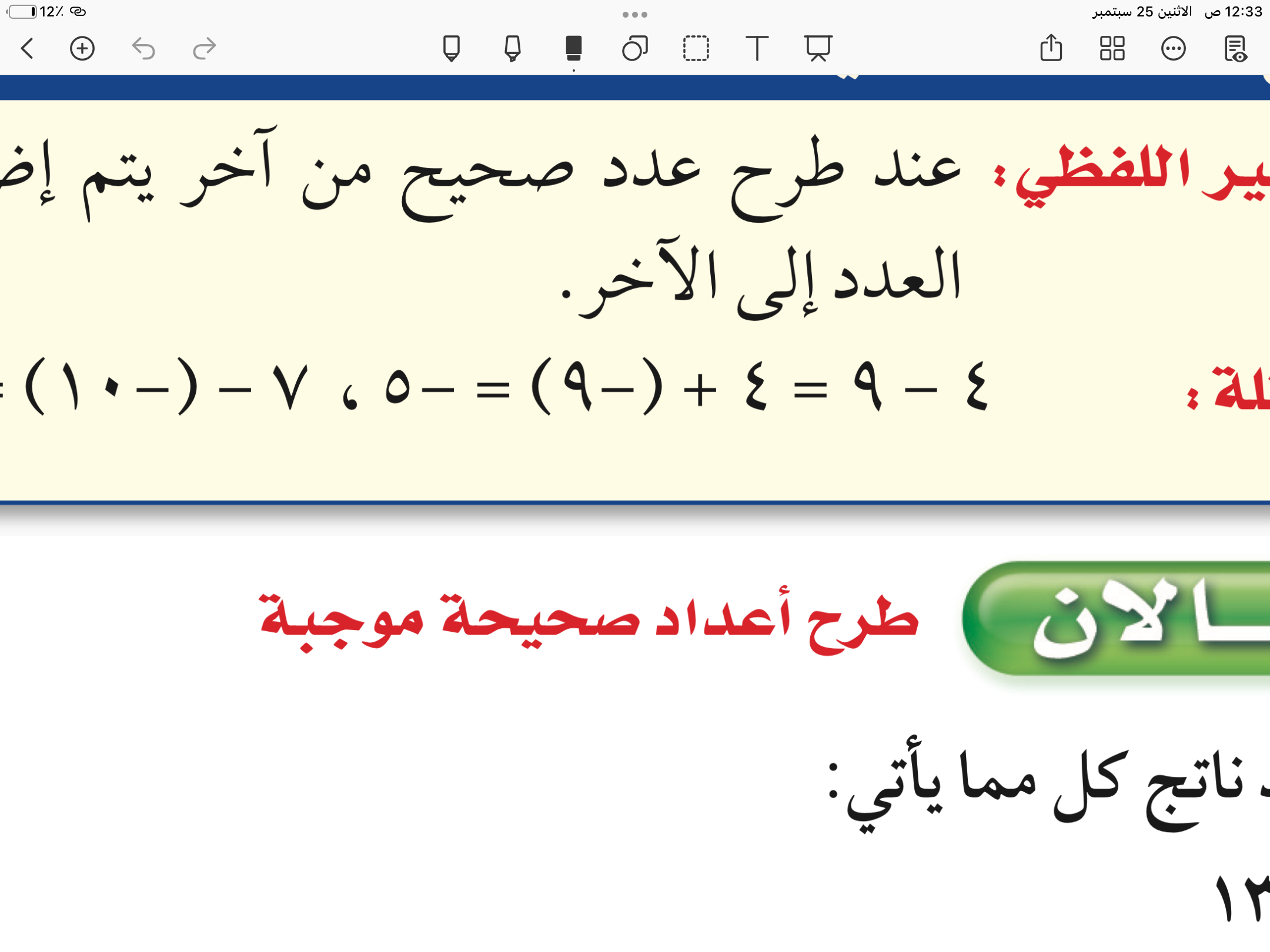 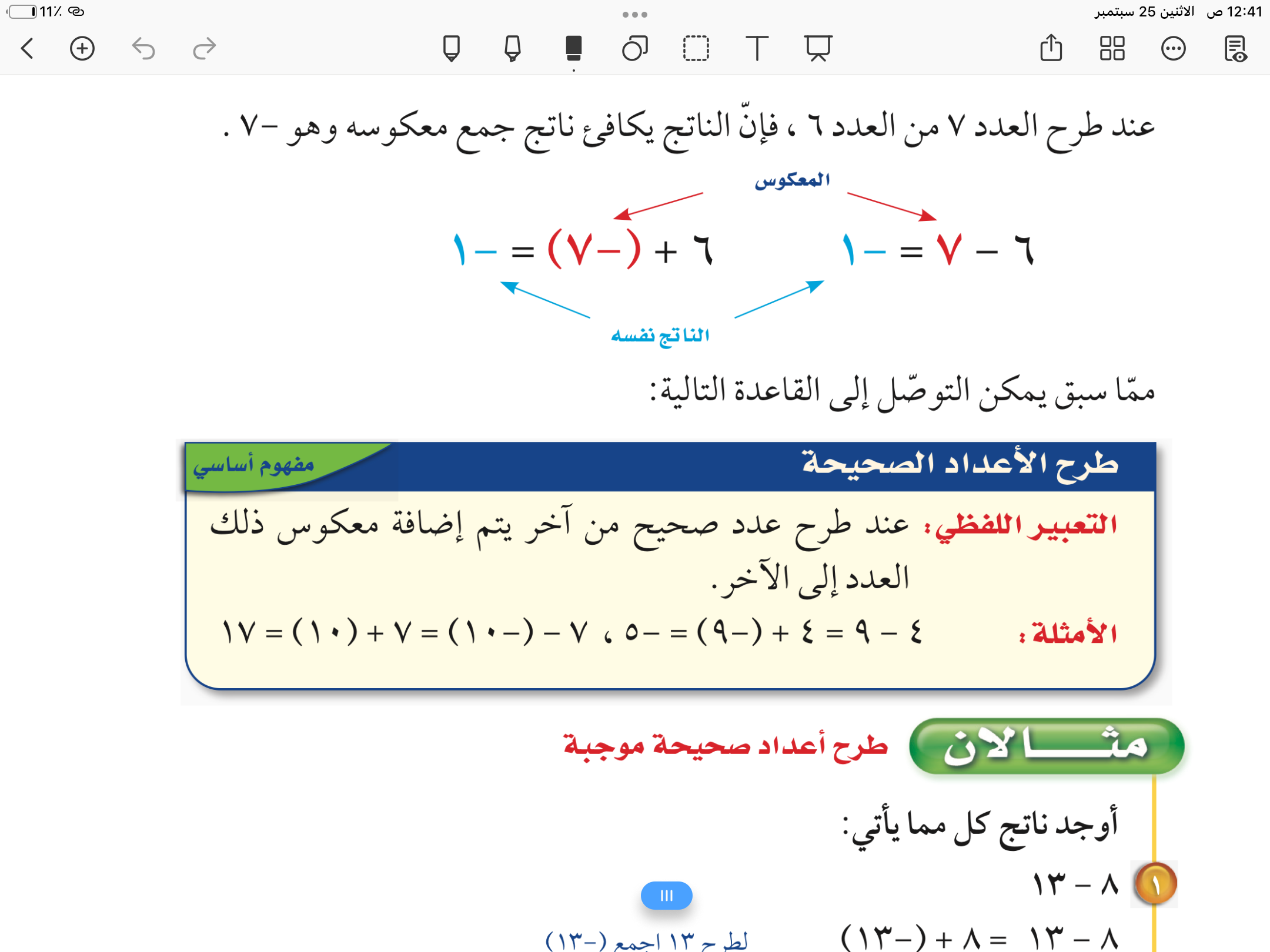 مثال
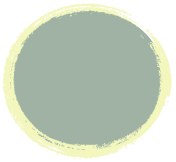 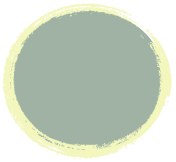 ٧٣
١
٢
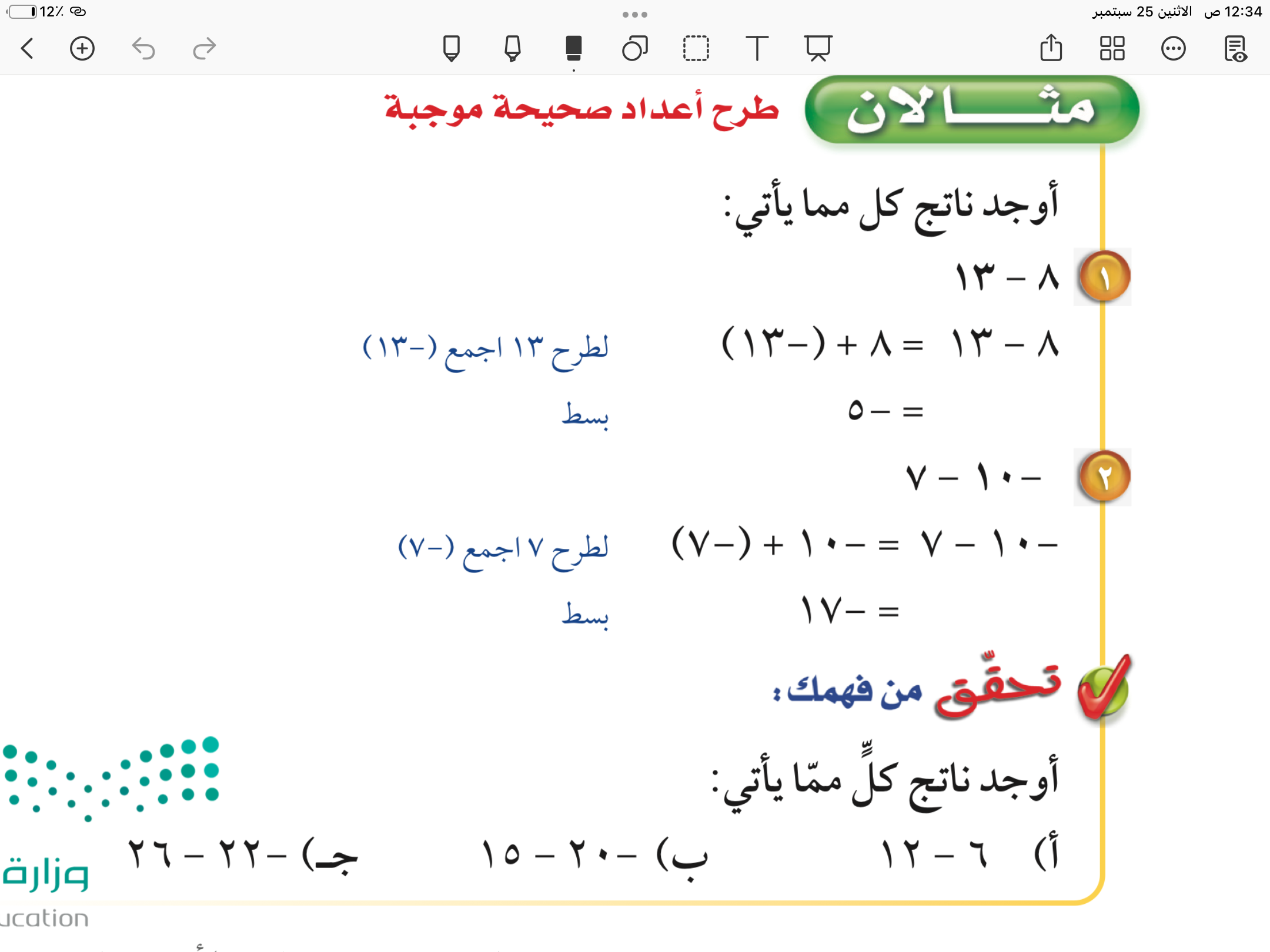 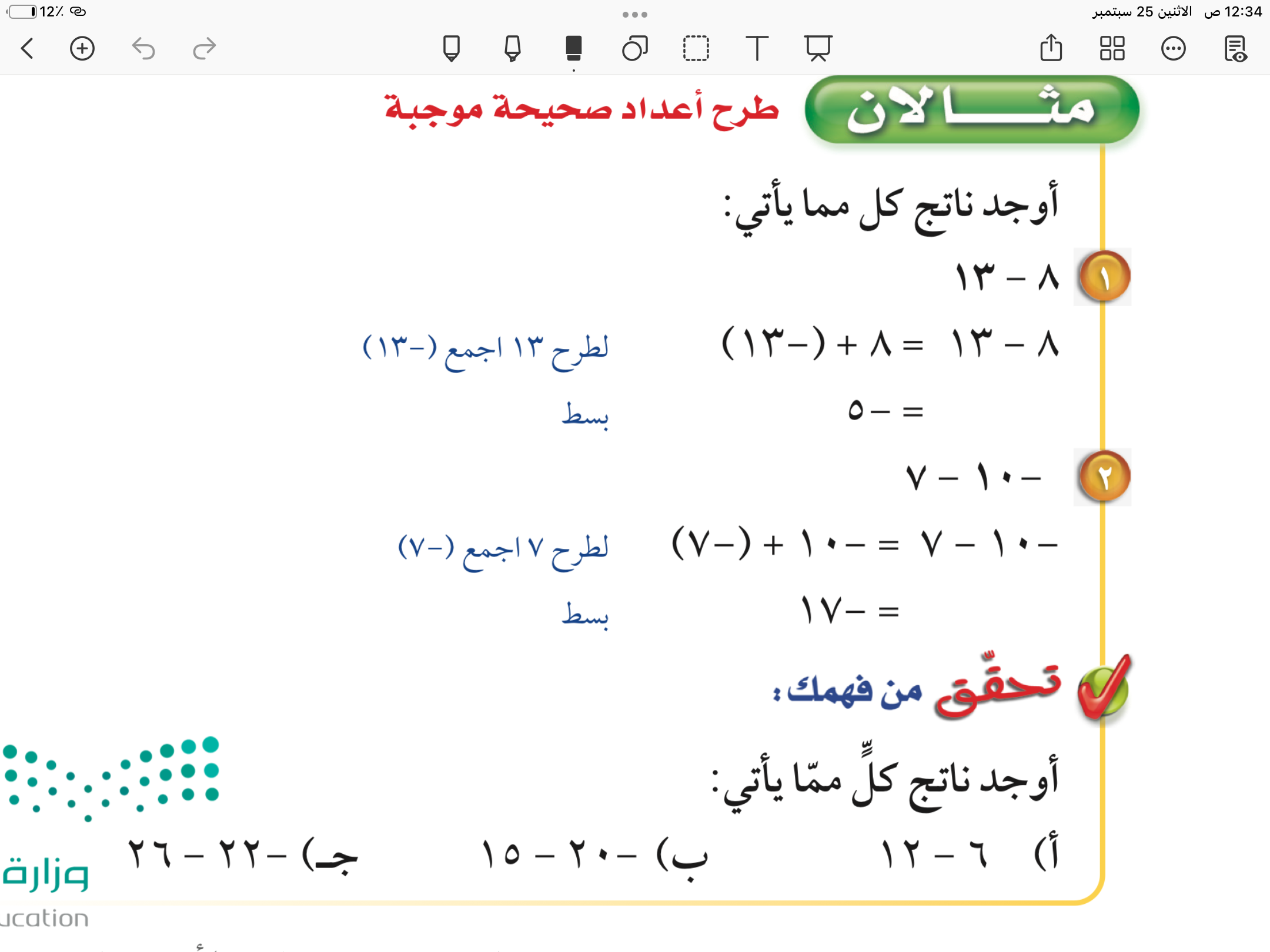 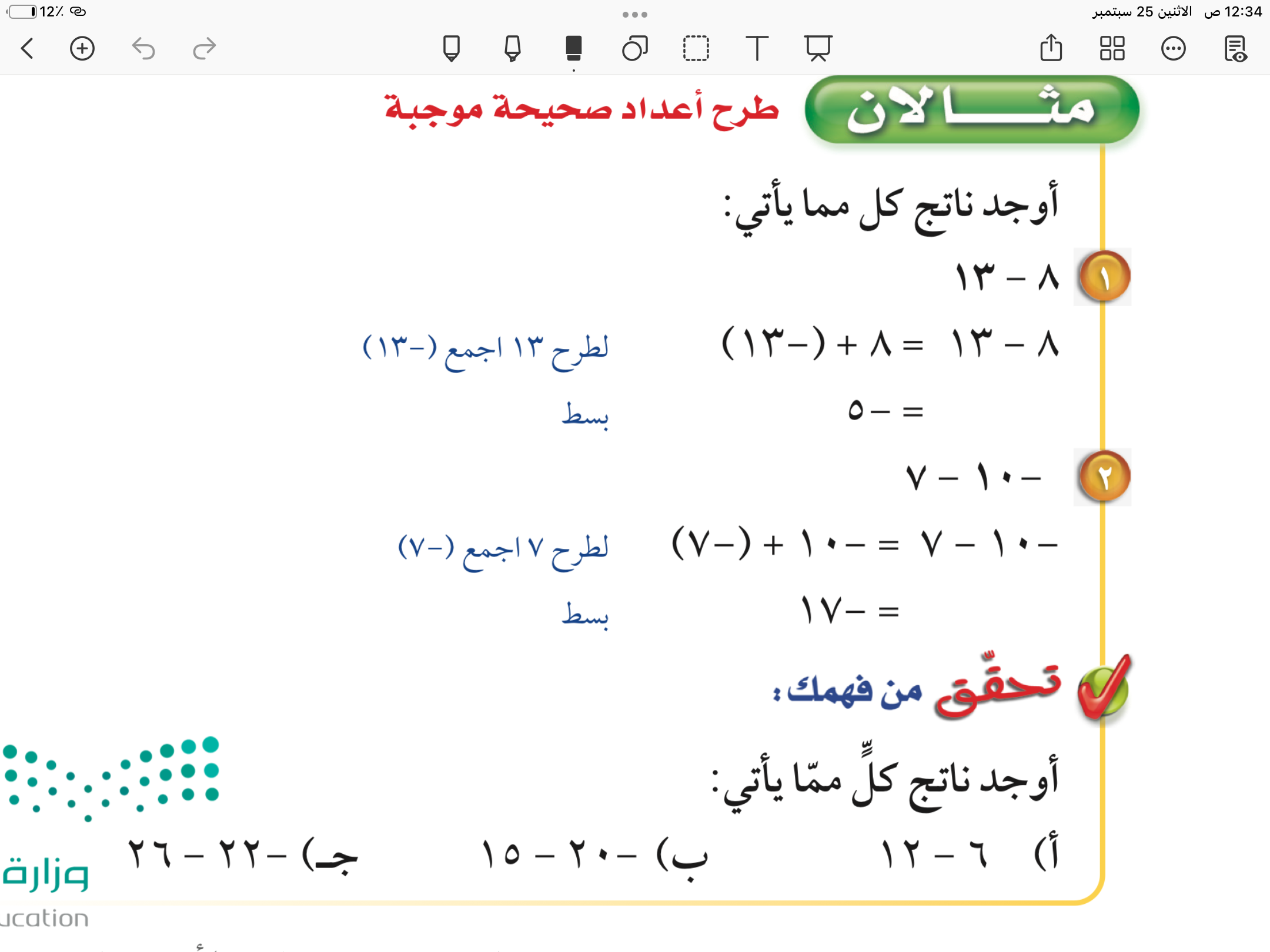 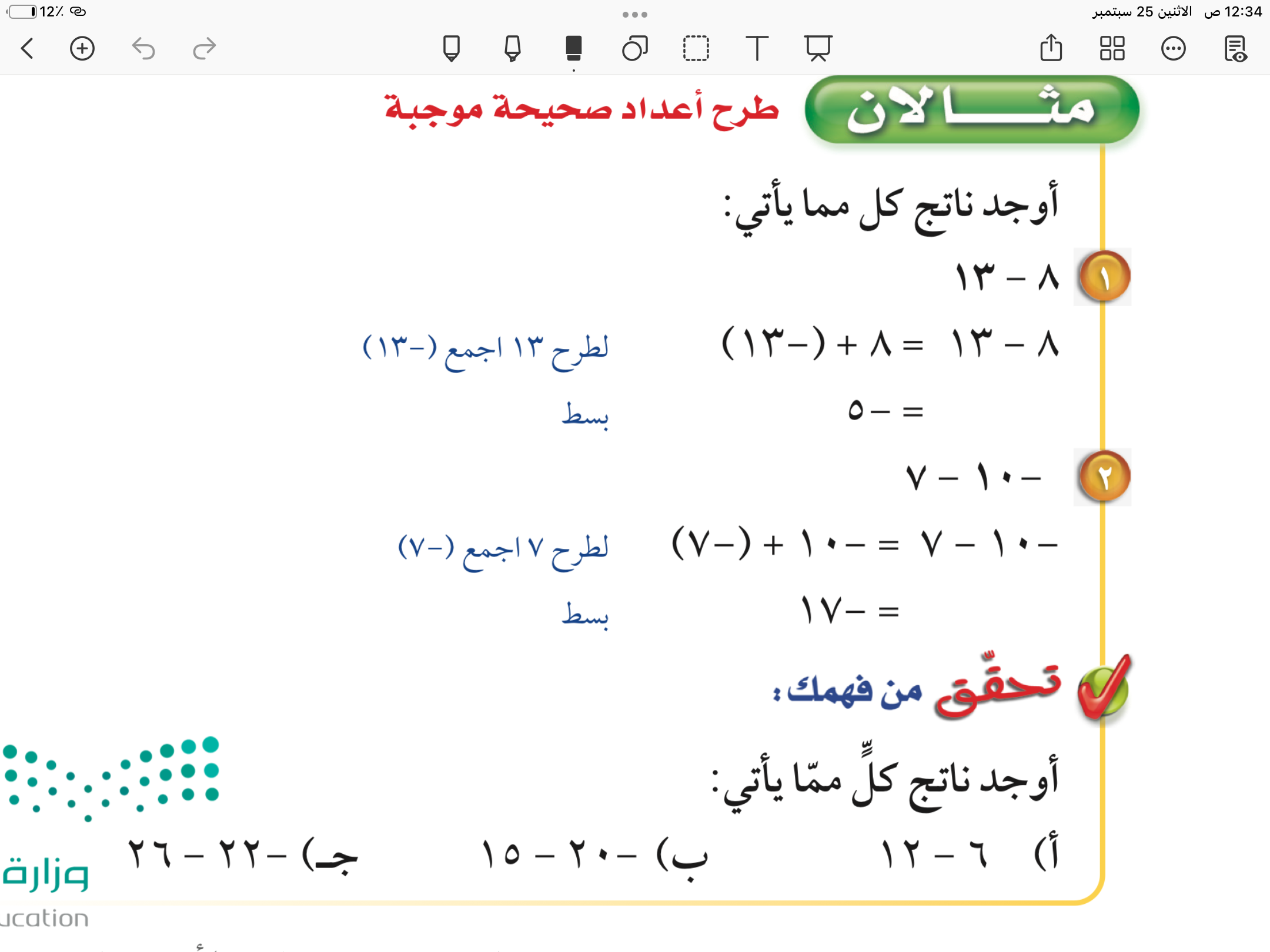 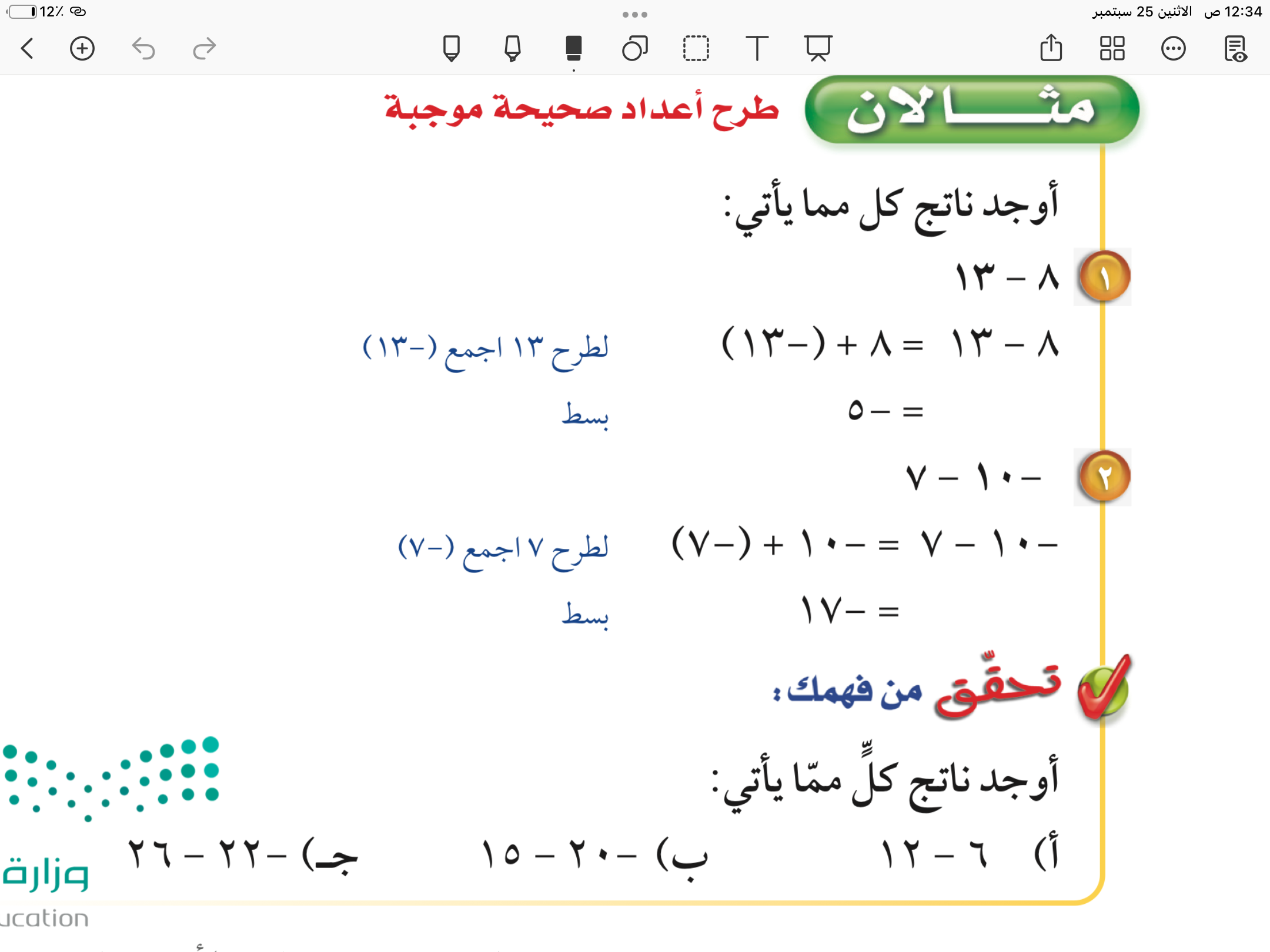 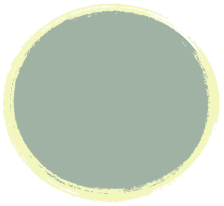 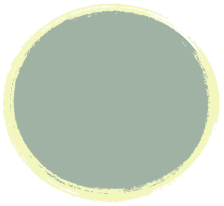 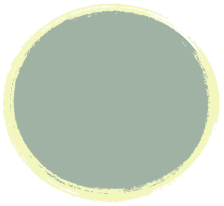 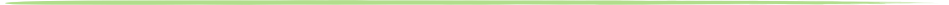 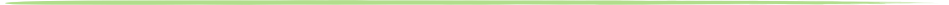 ٧٣
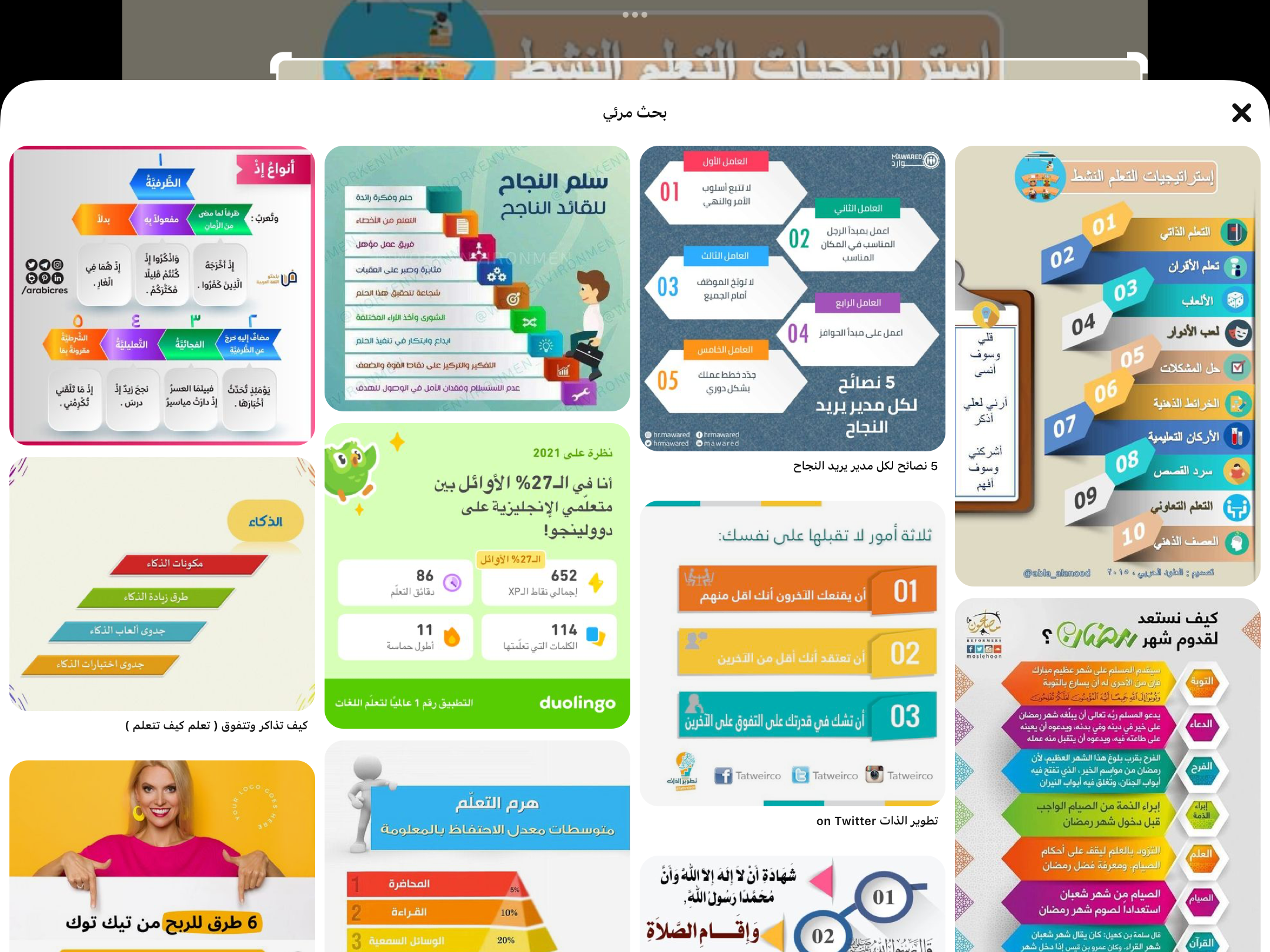 فكر 
زاوج 
شارك
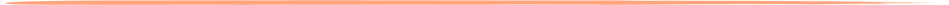 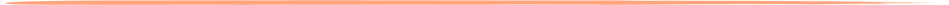 تحقق من فهمك
أ
ب
ج
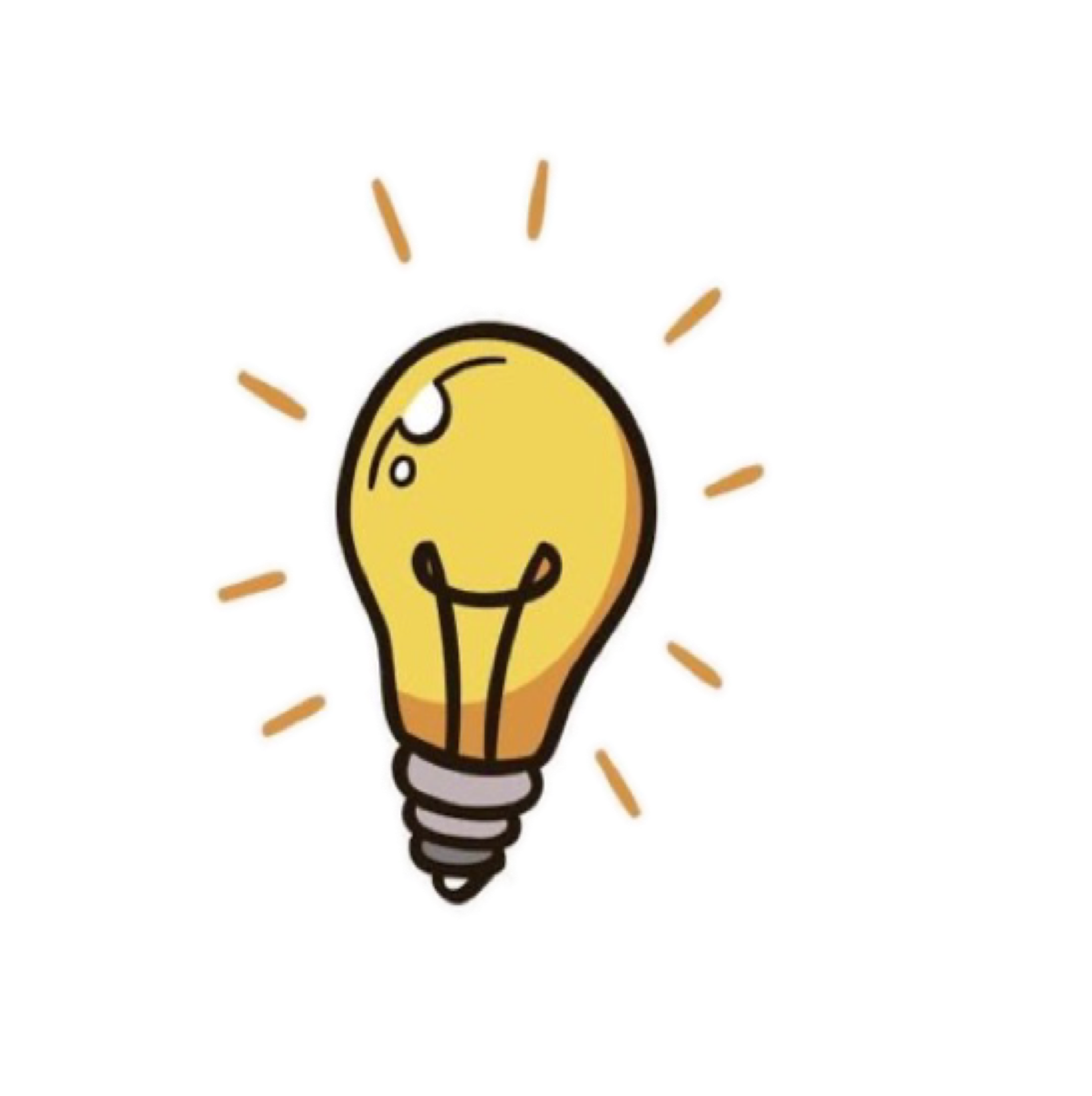 اوجد ناتج كل مما يأتي
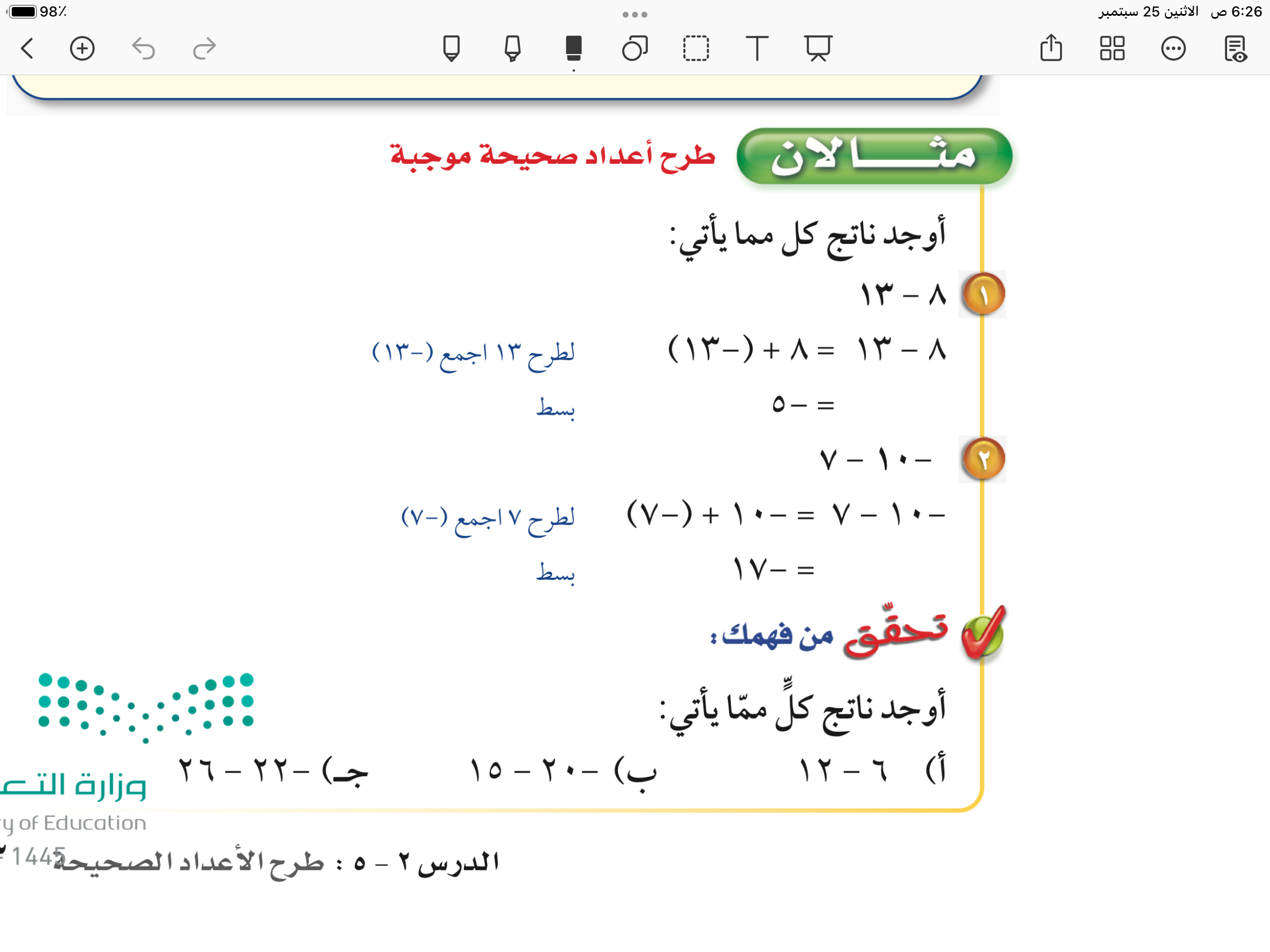 = -٦
=-٣٥
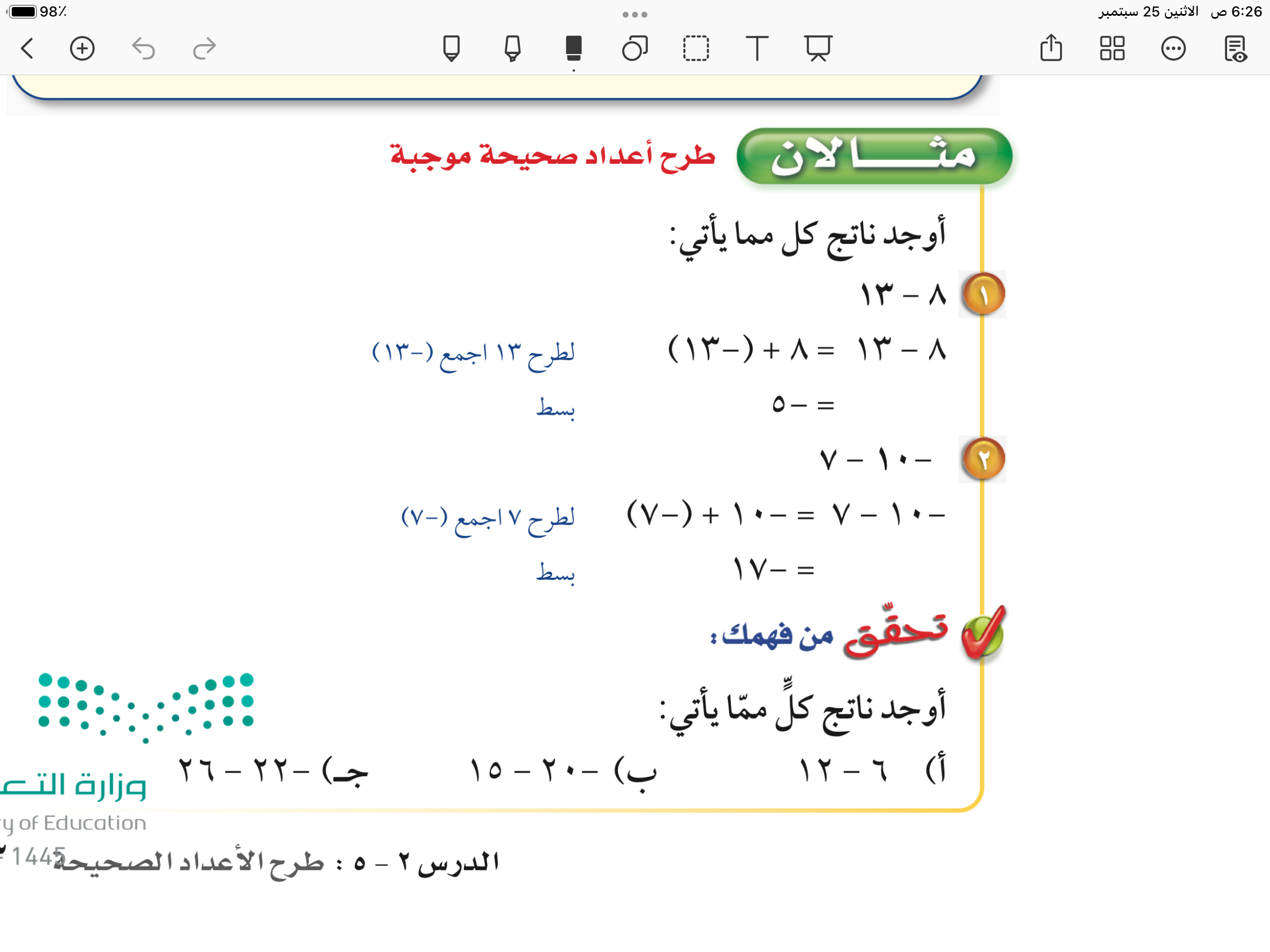 = -٤٨
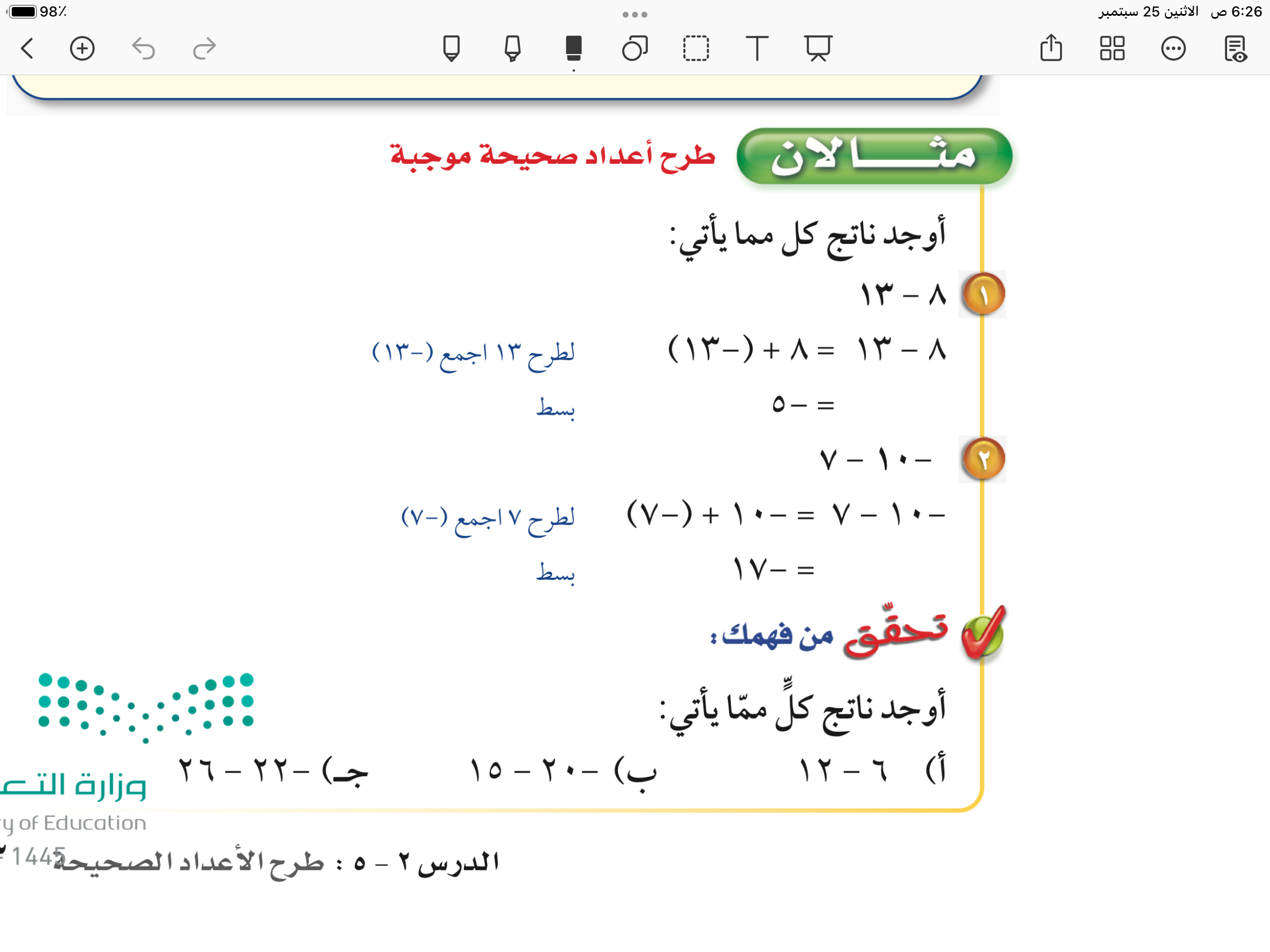 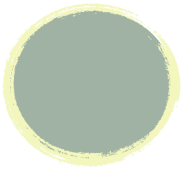 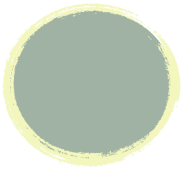 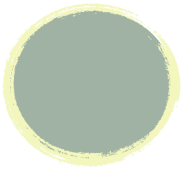 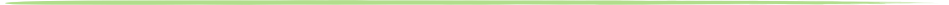 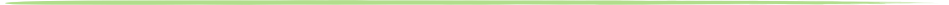 ٧٥
تأكد
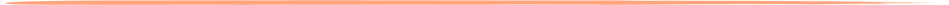 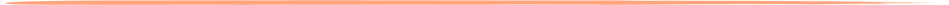 ١
٢
٣
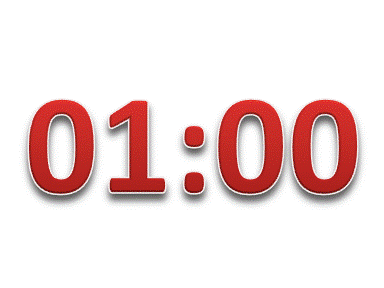 اوجد ناتج كل مما يأتي
=-٣
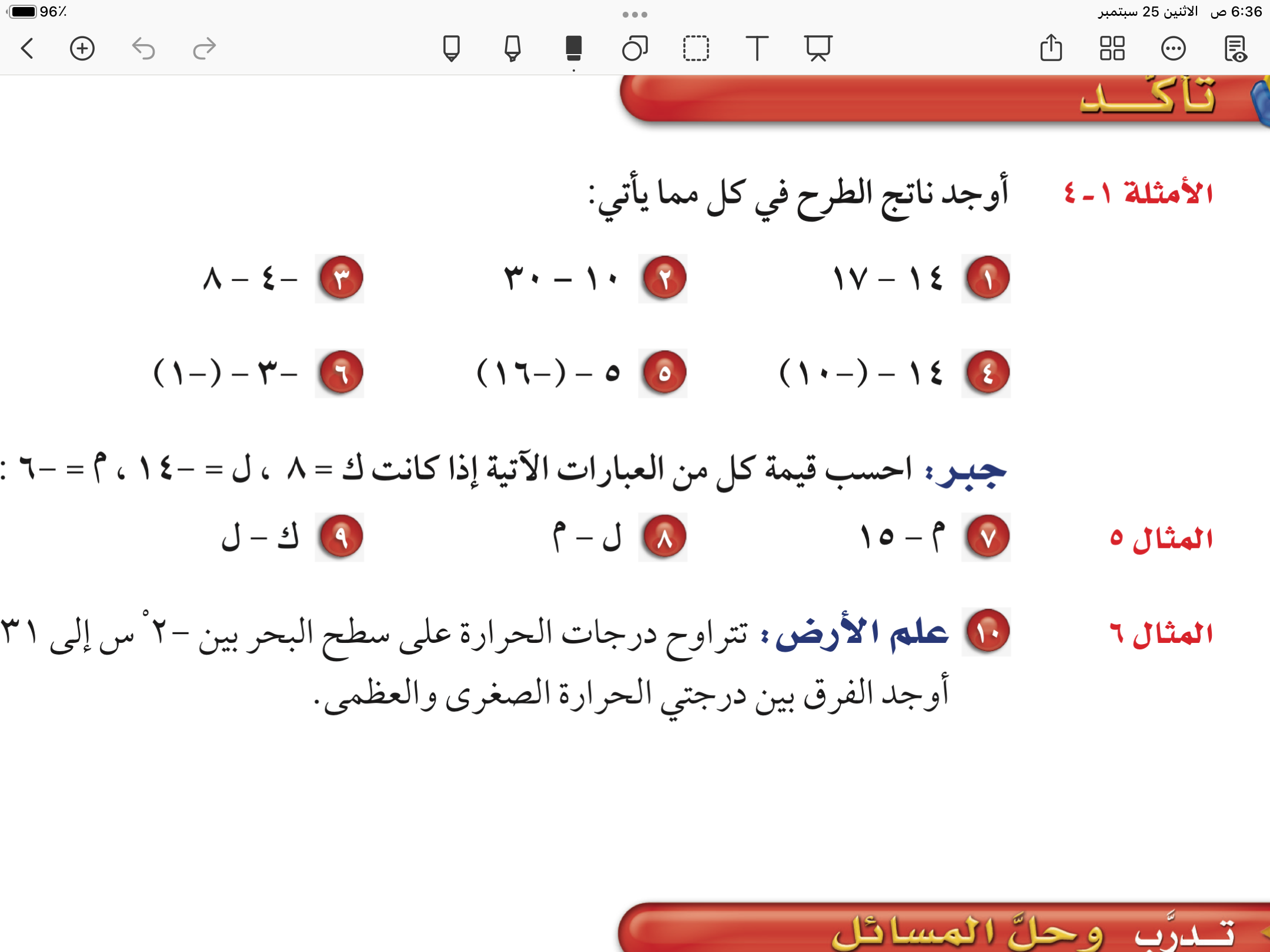 =-٢٠
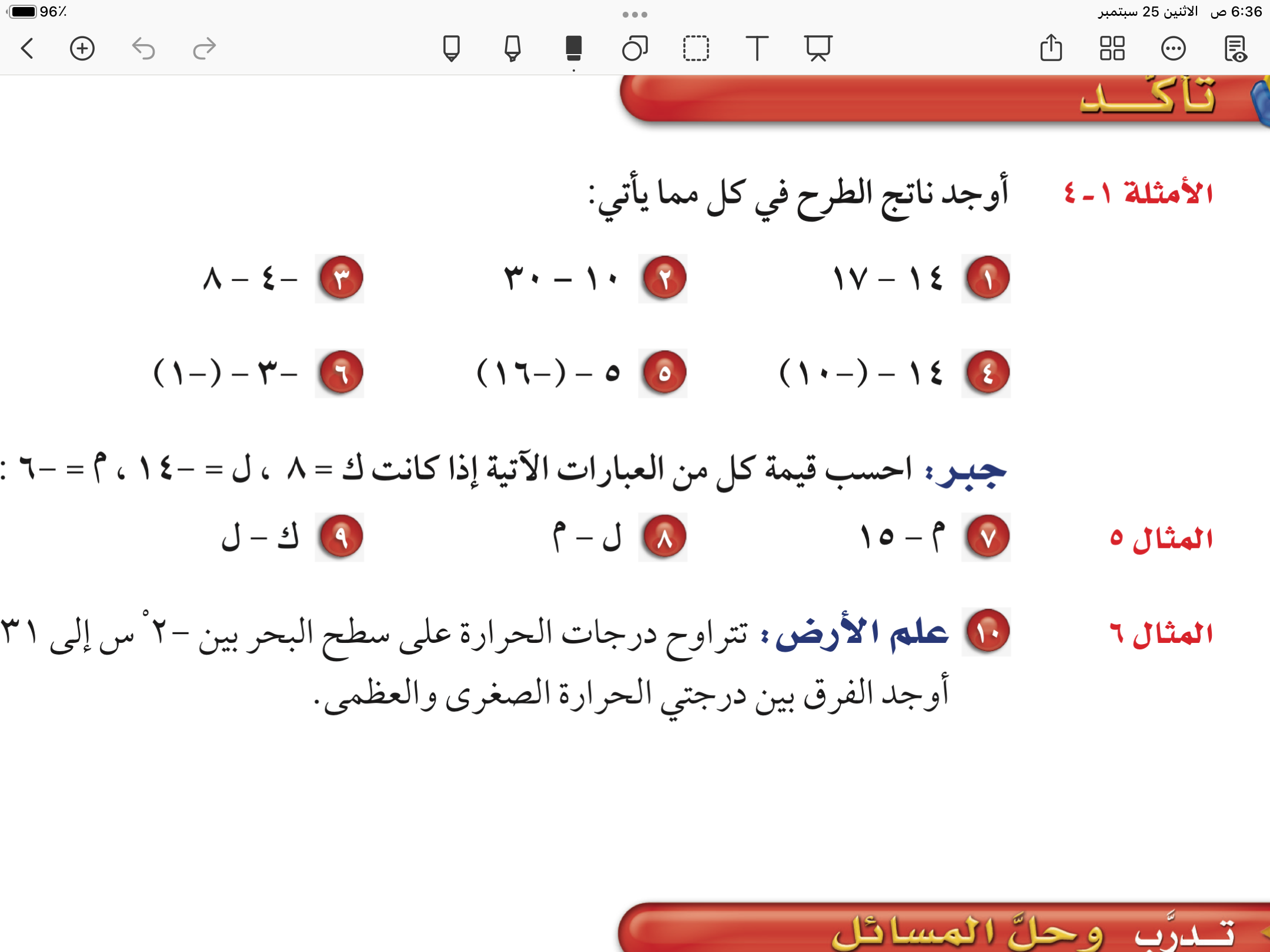 =-١٢
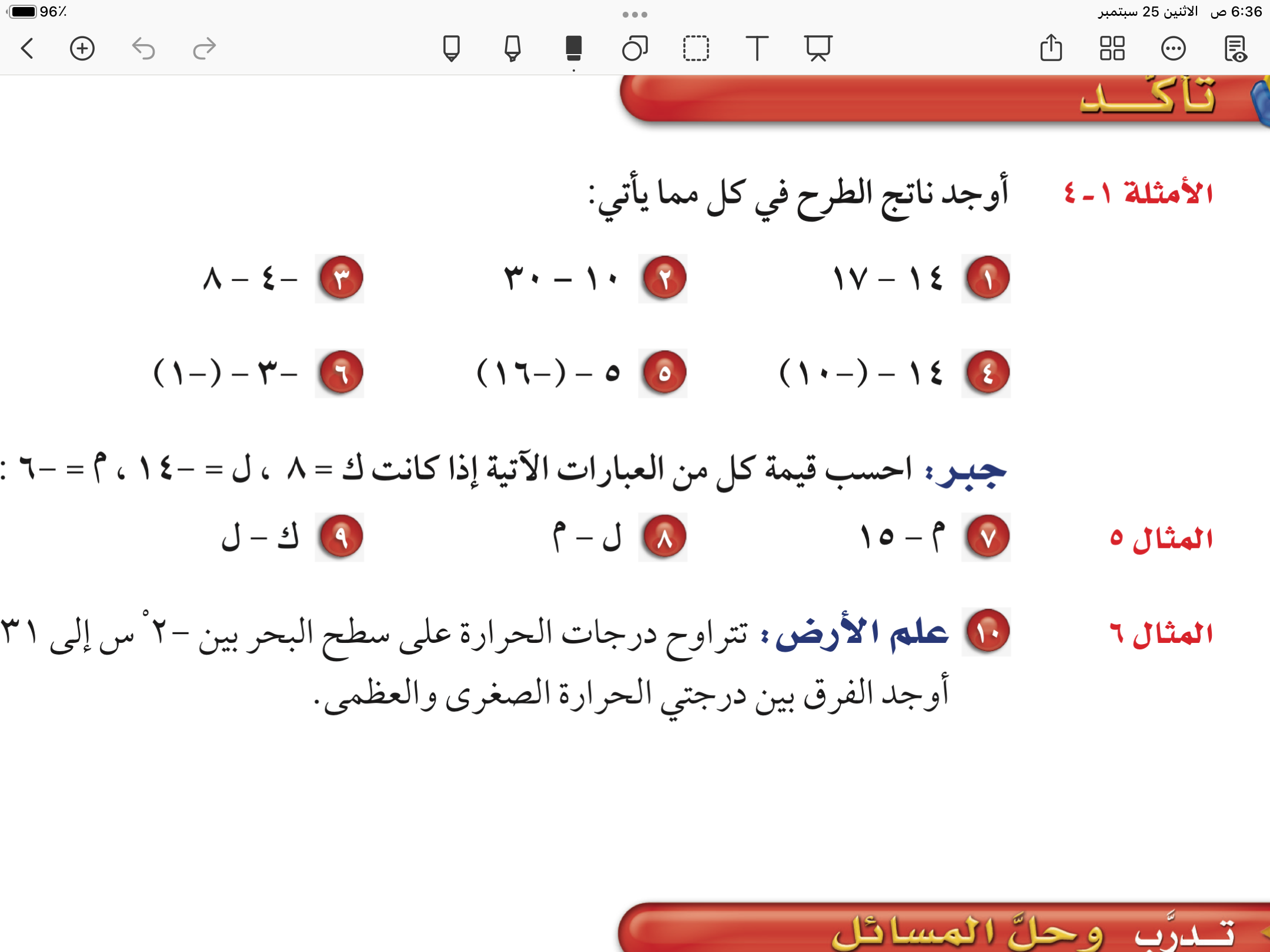 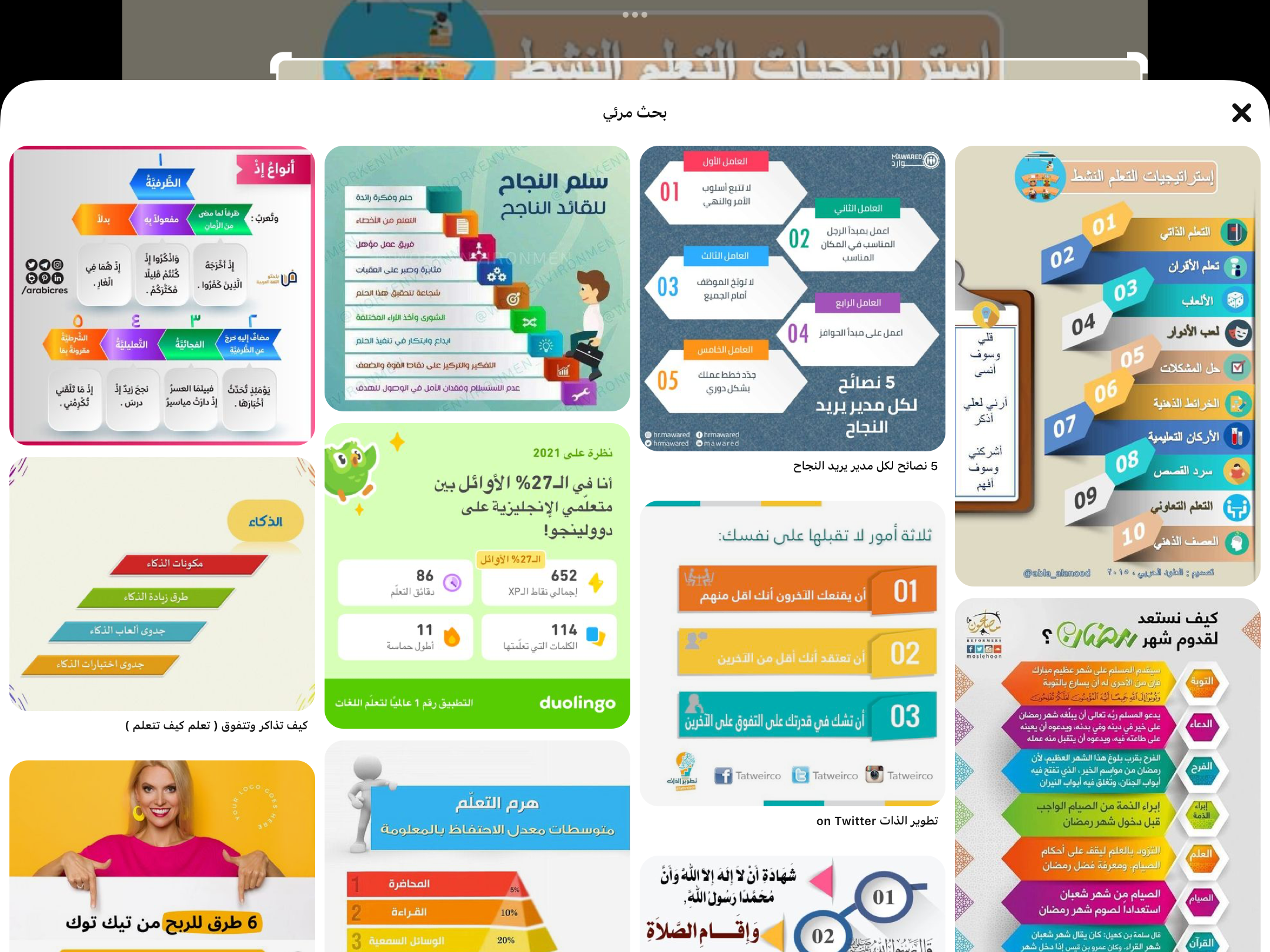 ٧٥
تدرب وحل المسائل
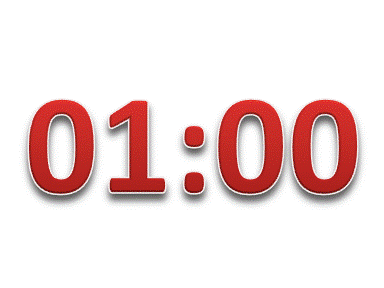 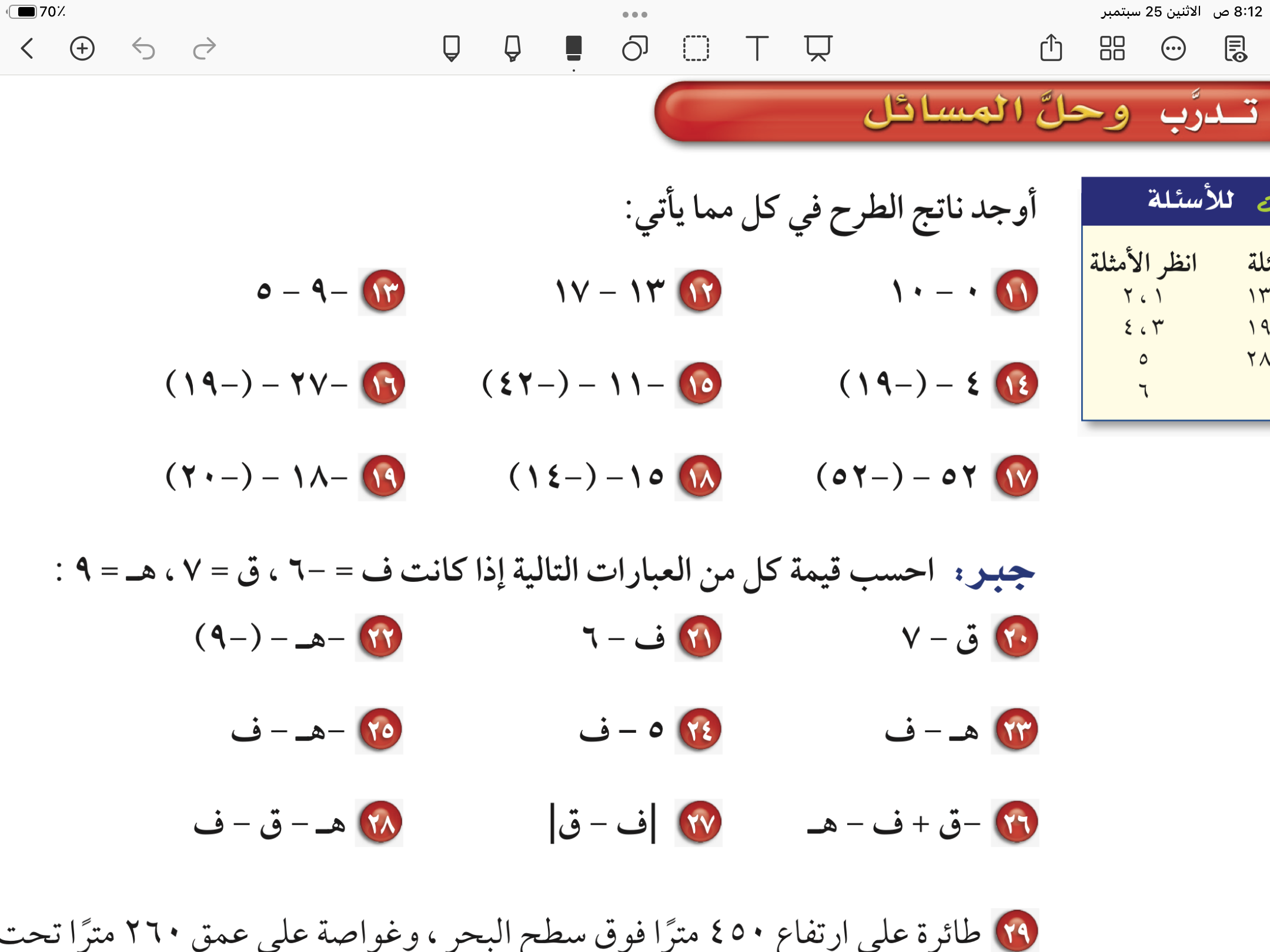 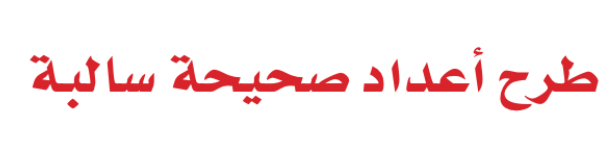 (-  )
-
+
مثال
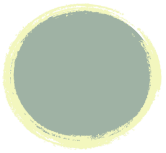 ٦٦
٣
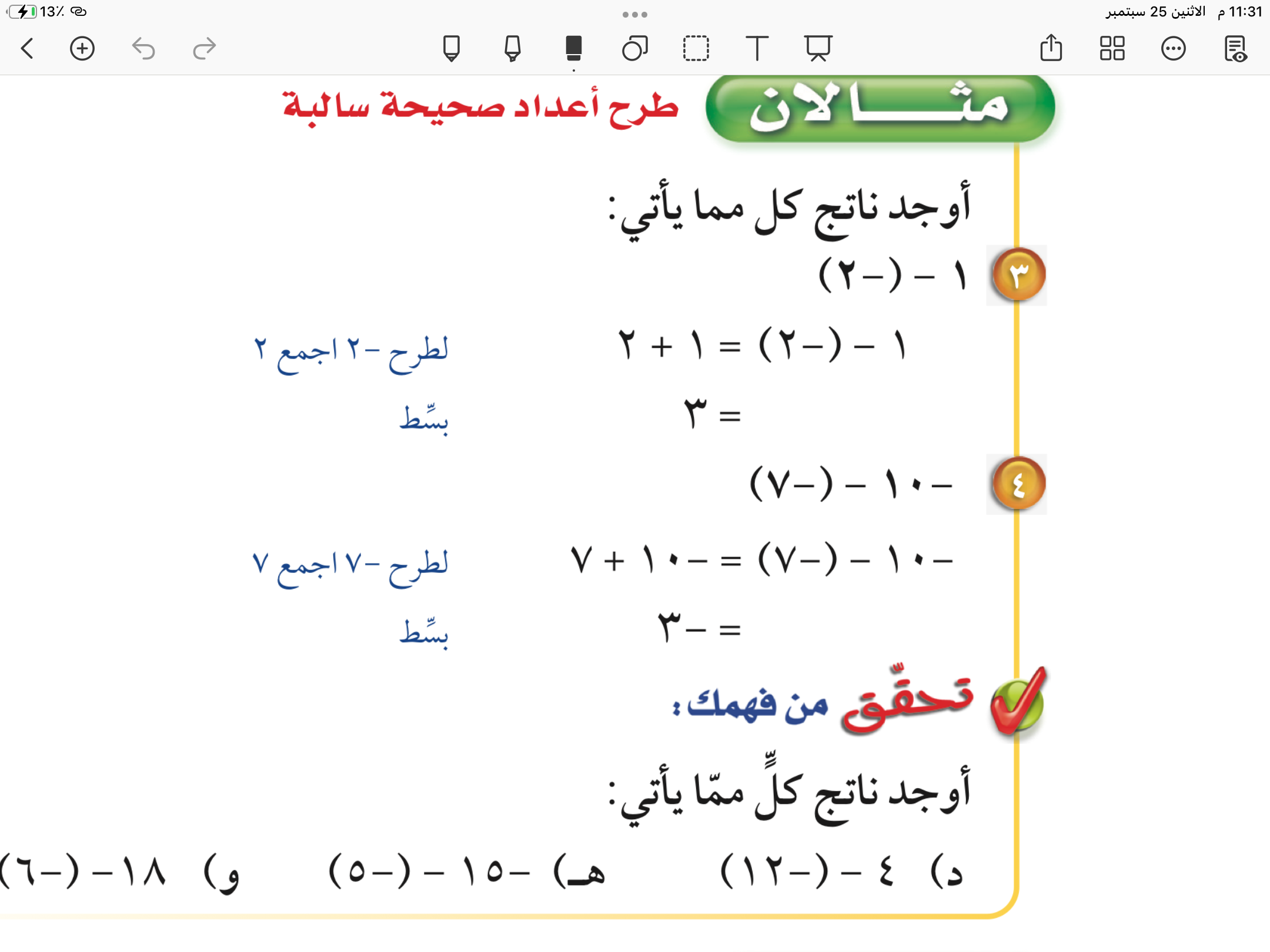 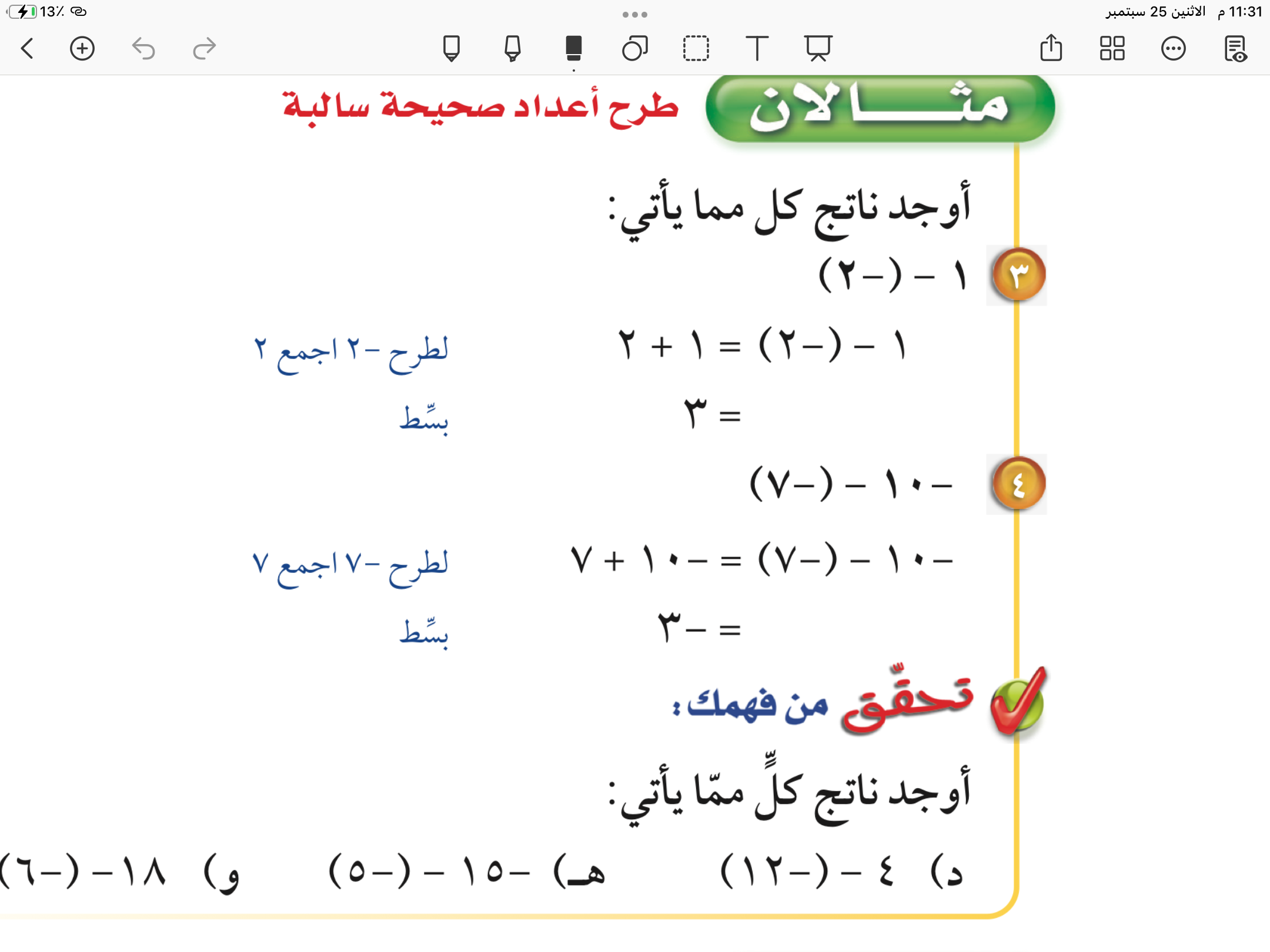 -
(-٢)
+ ٢
=٣
١
مثال
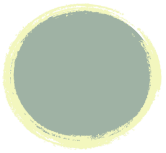 ٧٤
٤
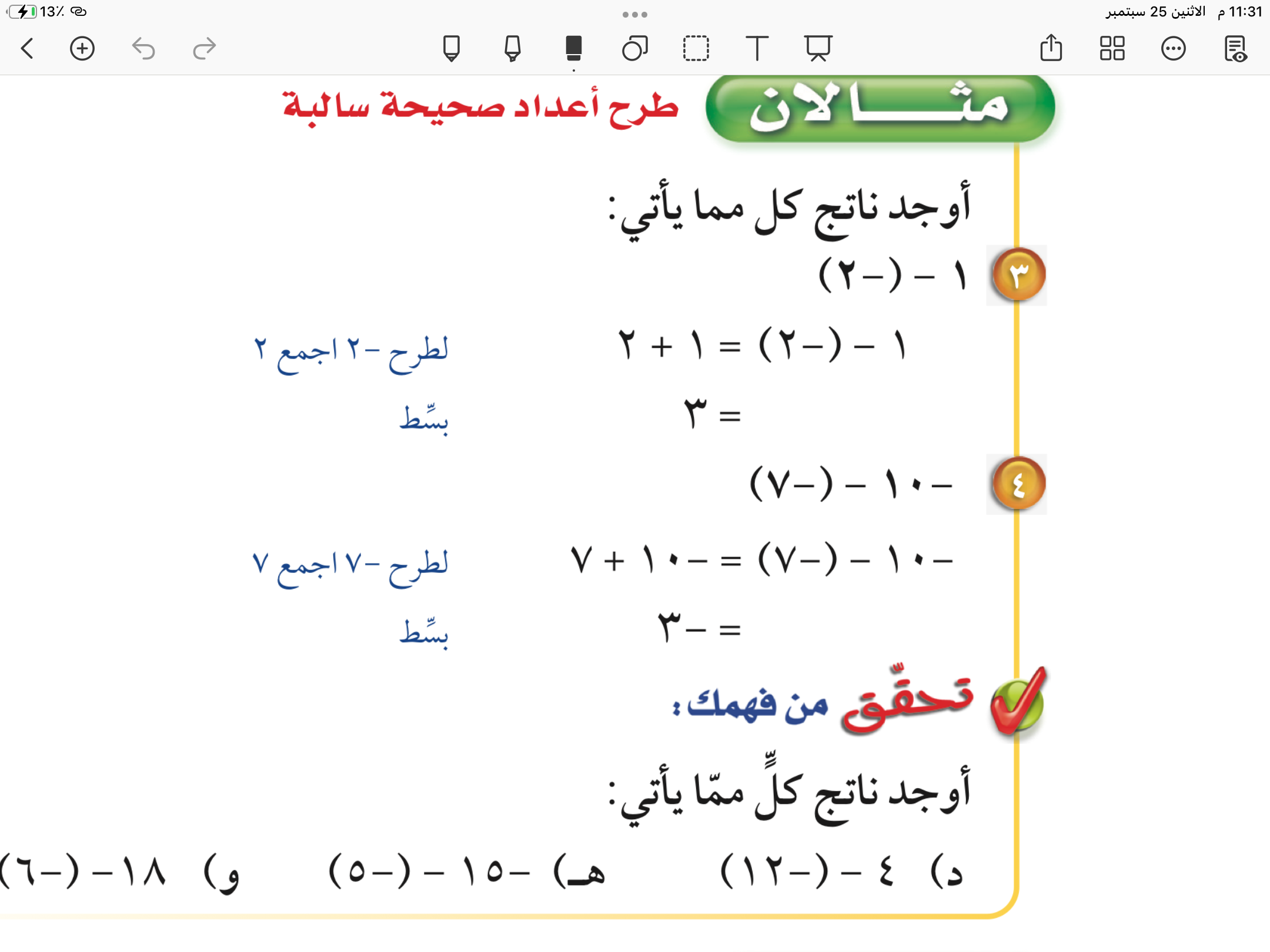 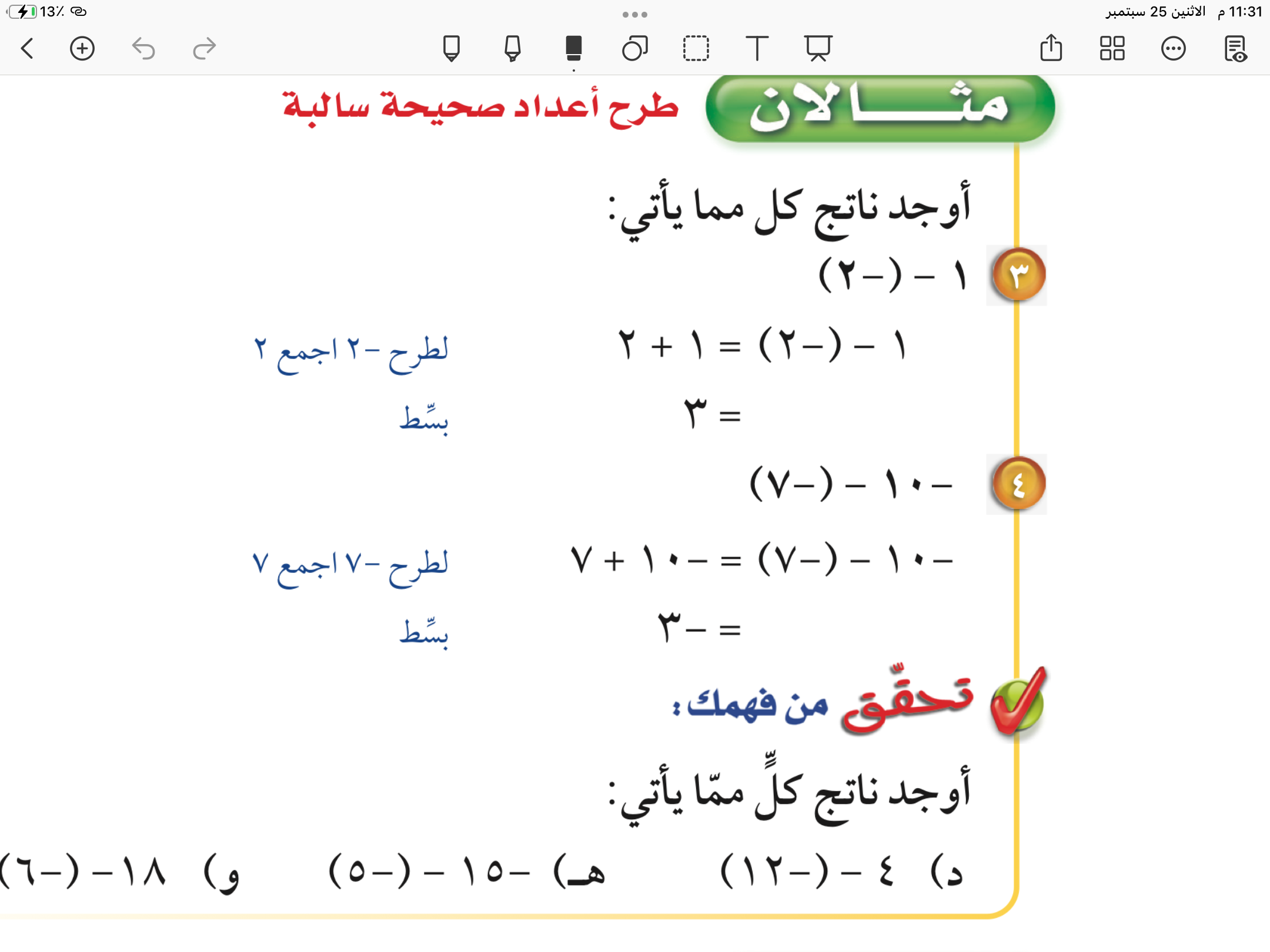 + ٧
-١٠
(-٧)
-
=-٣
٧٦
تدريب على الاختبارات الدولية
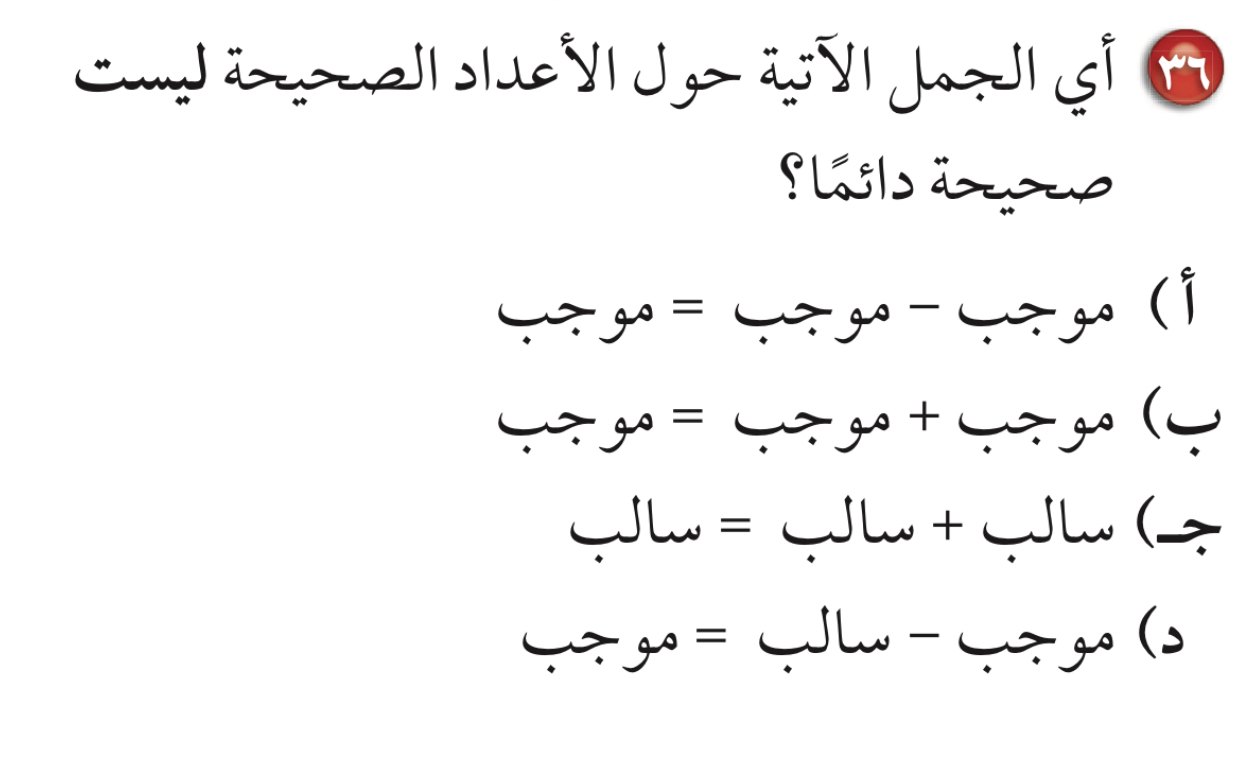 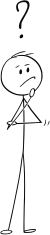 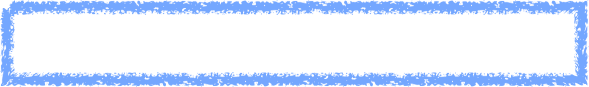 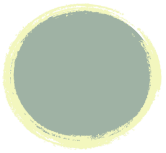 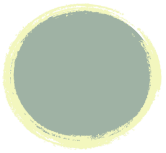 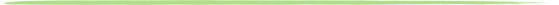 ٧٤
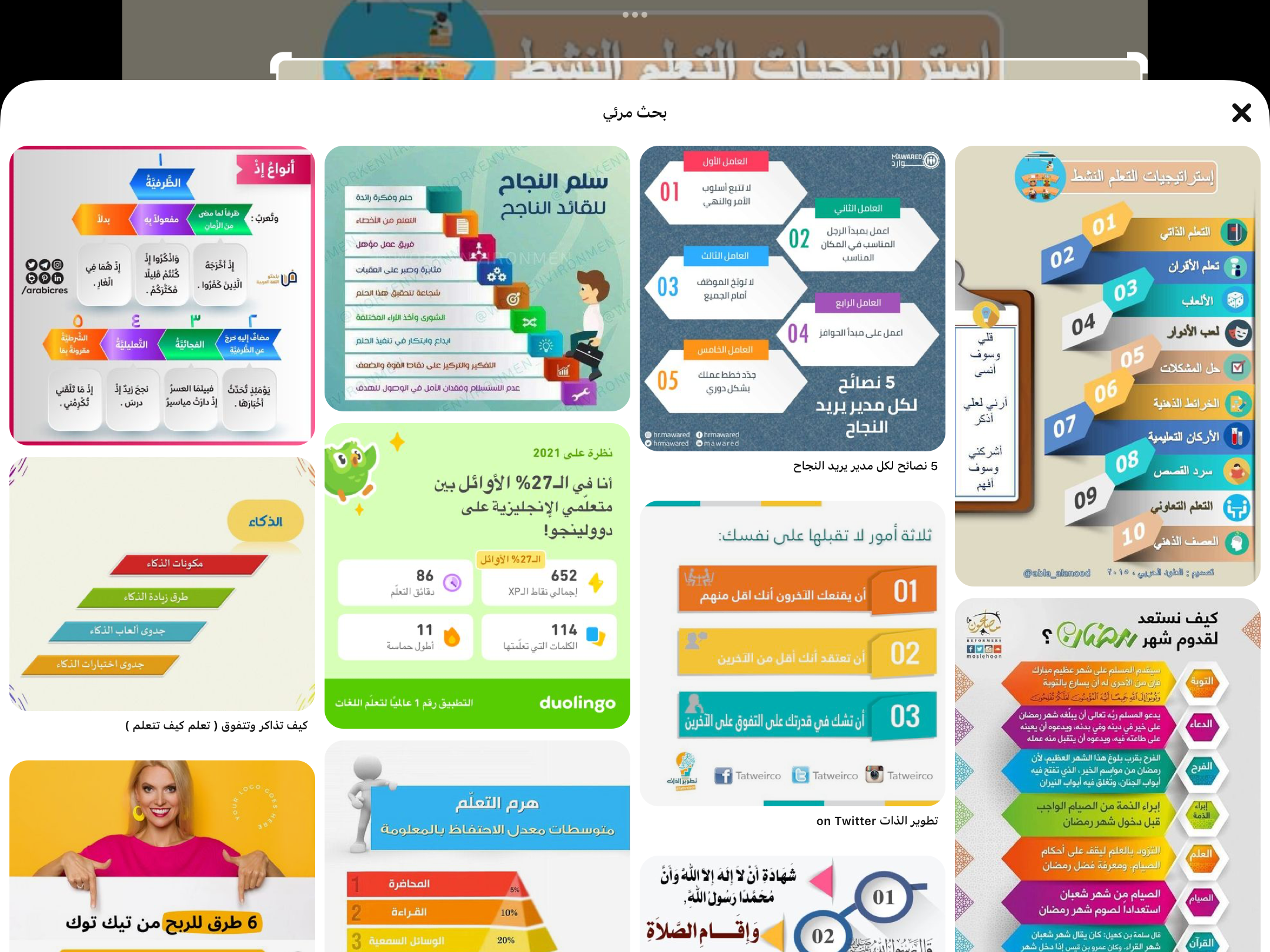 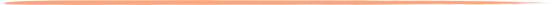 فكر 
زاوج 
شارك
د
ج
تحقق من فهمك
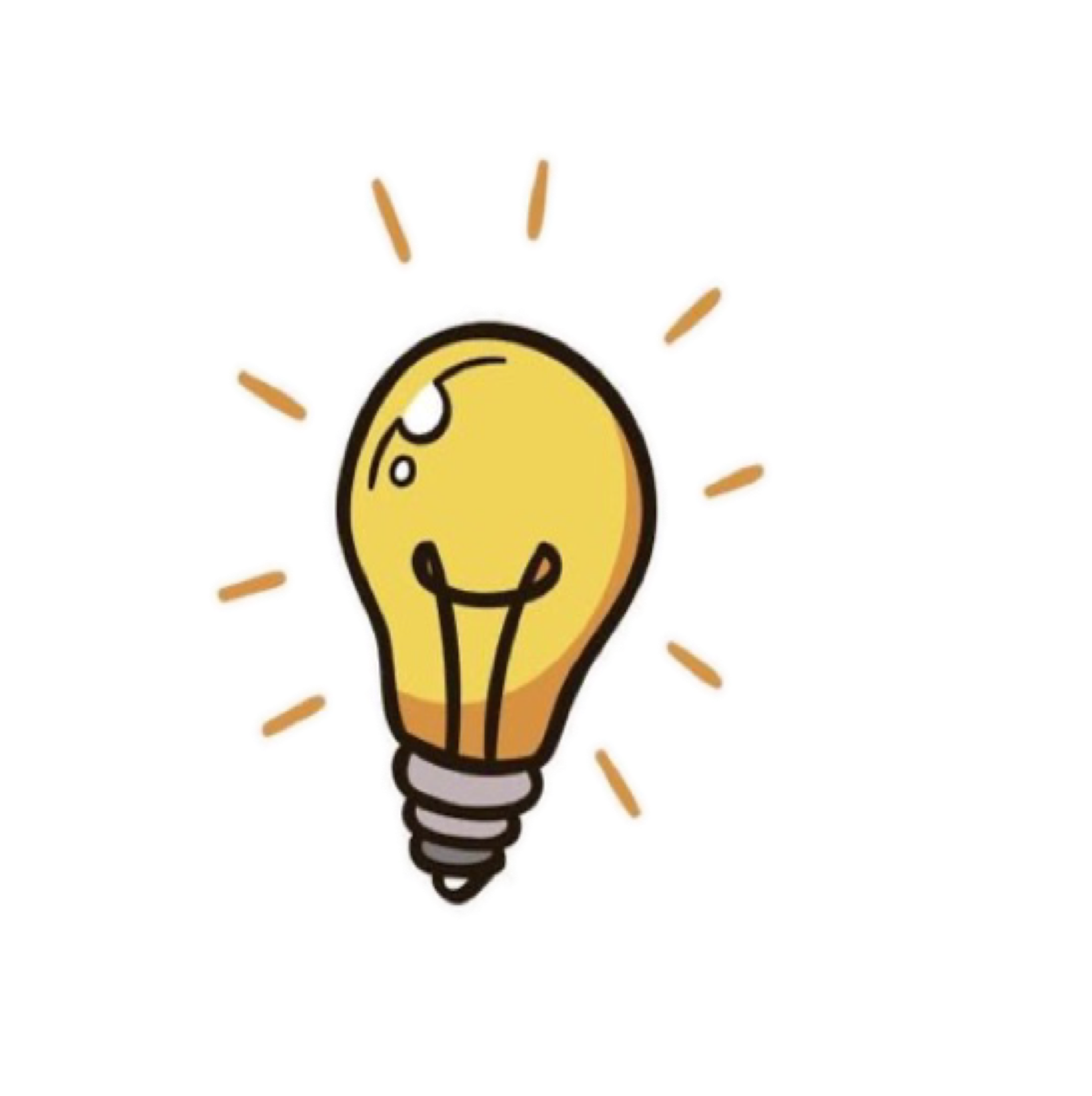 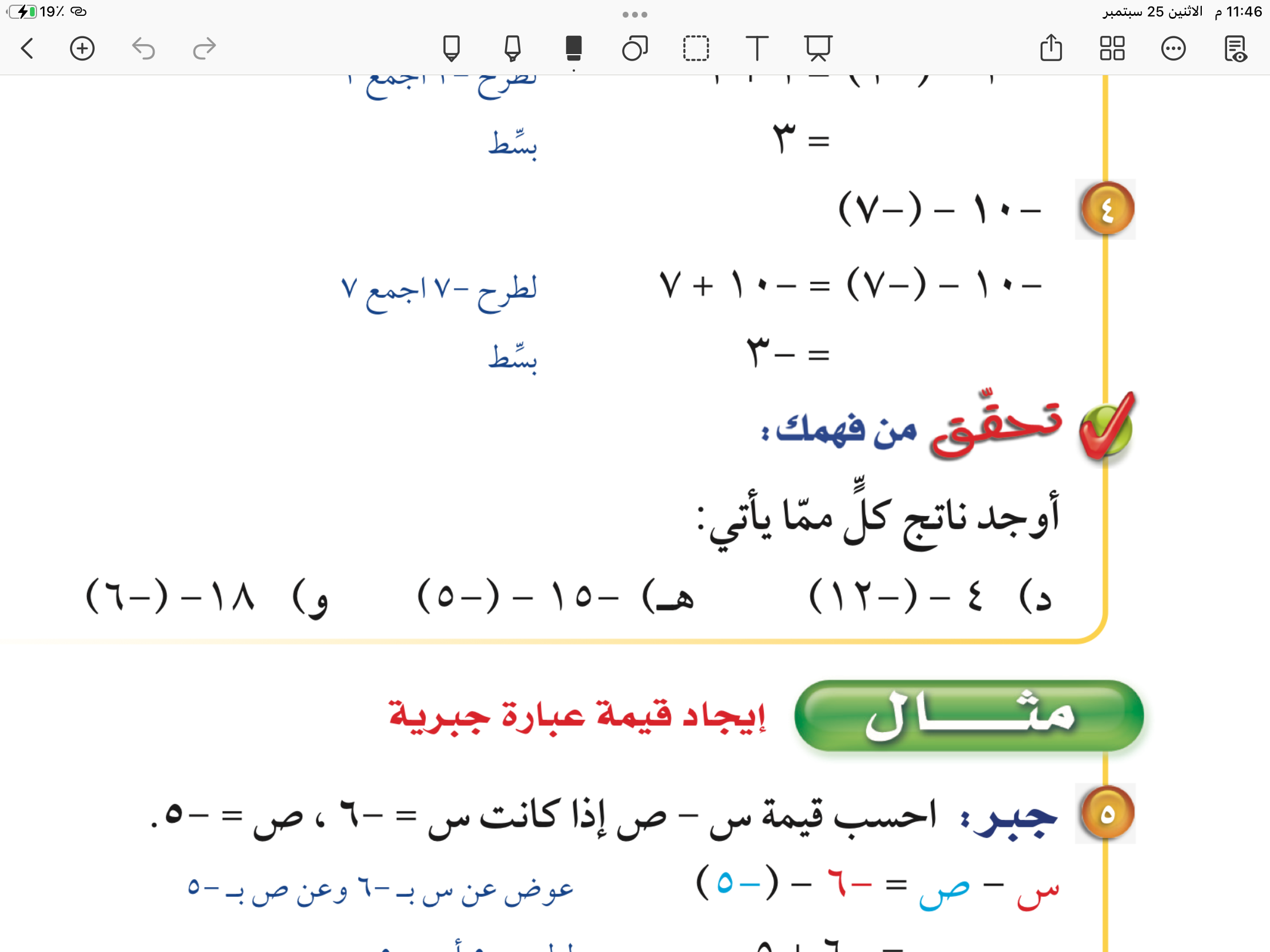 +
+
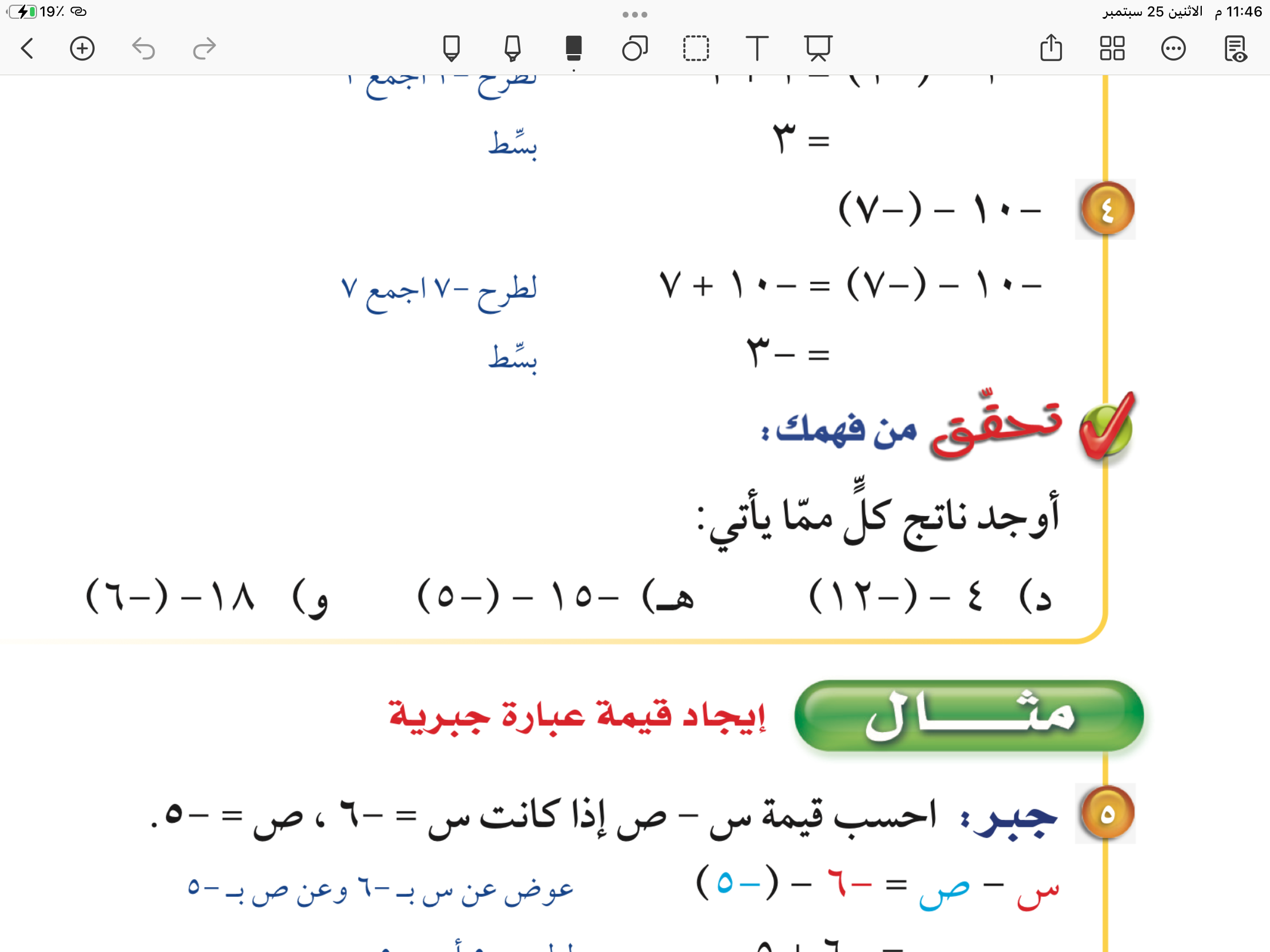 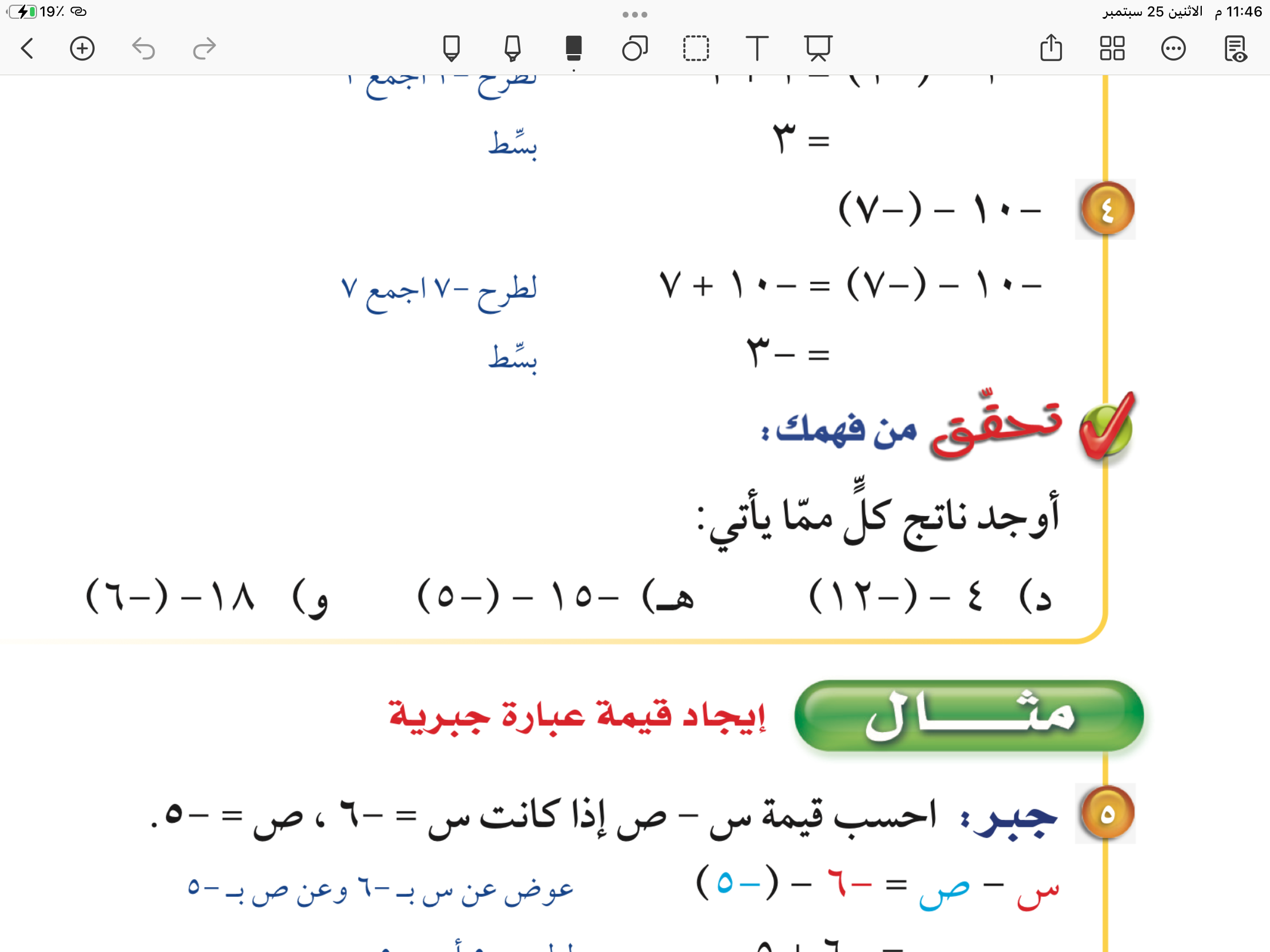 = ١٦
= -١٠
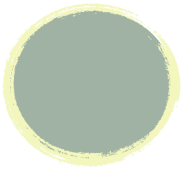 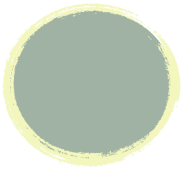 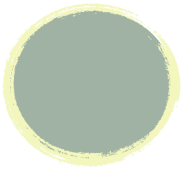 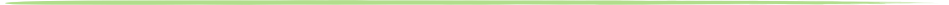 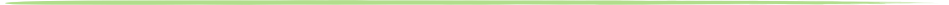 ٧٥
تأكد
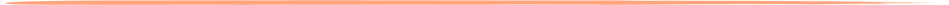 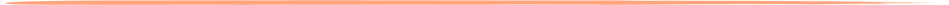 ٤
٥
٦
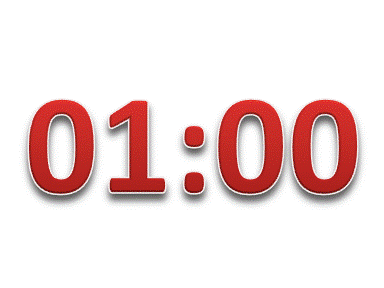 اوجد ناتج كل مما يأتي
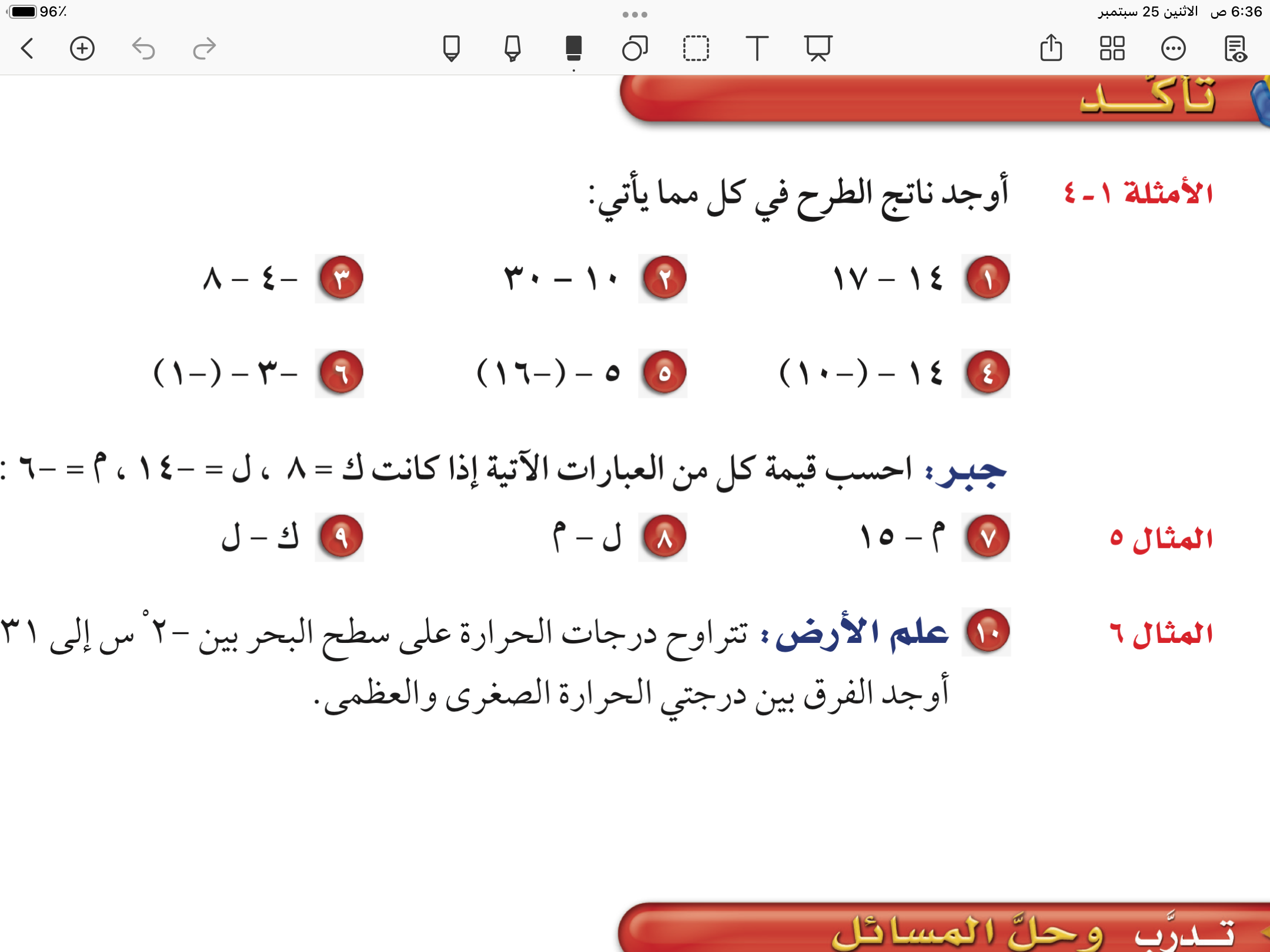 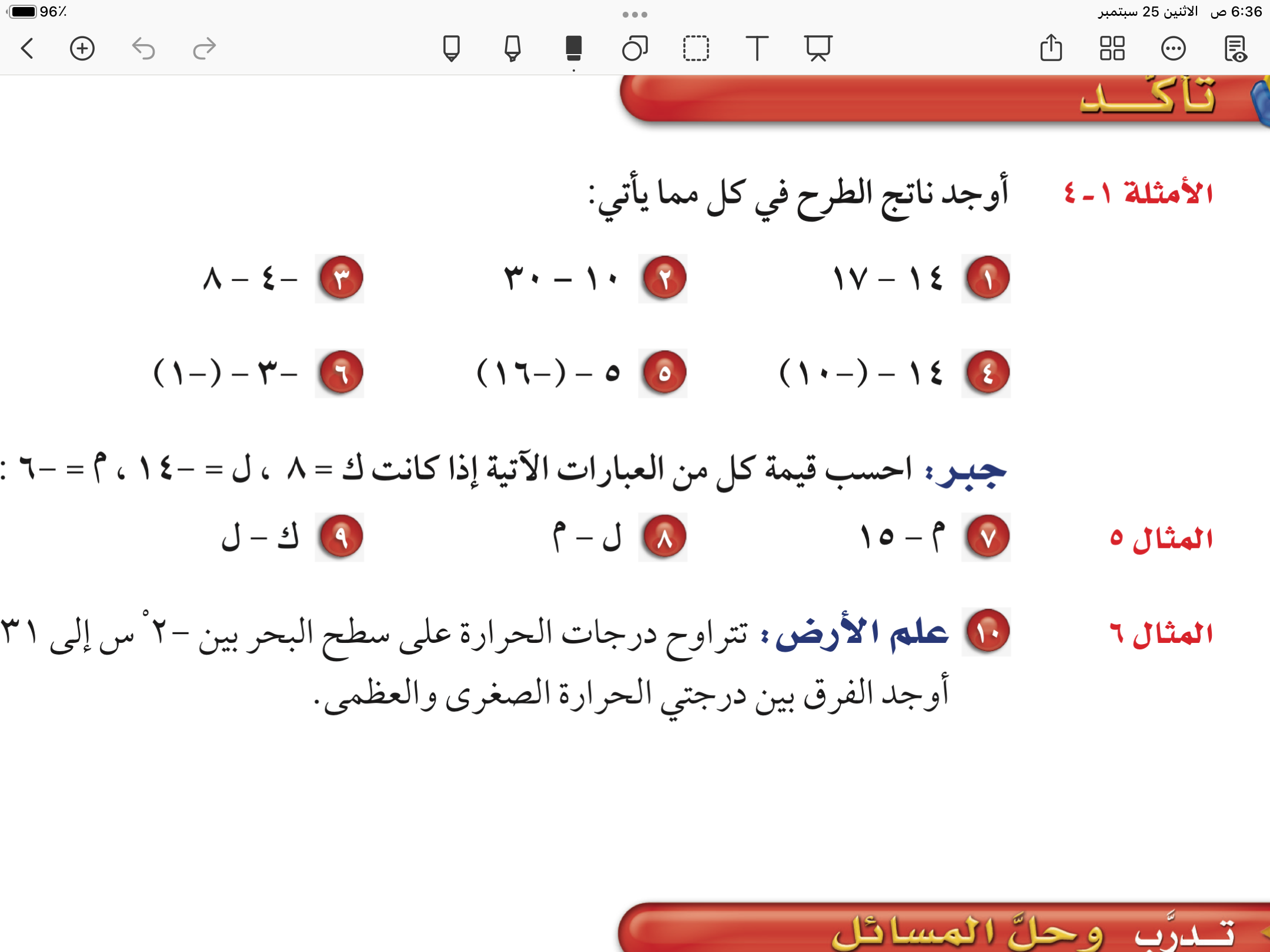 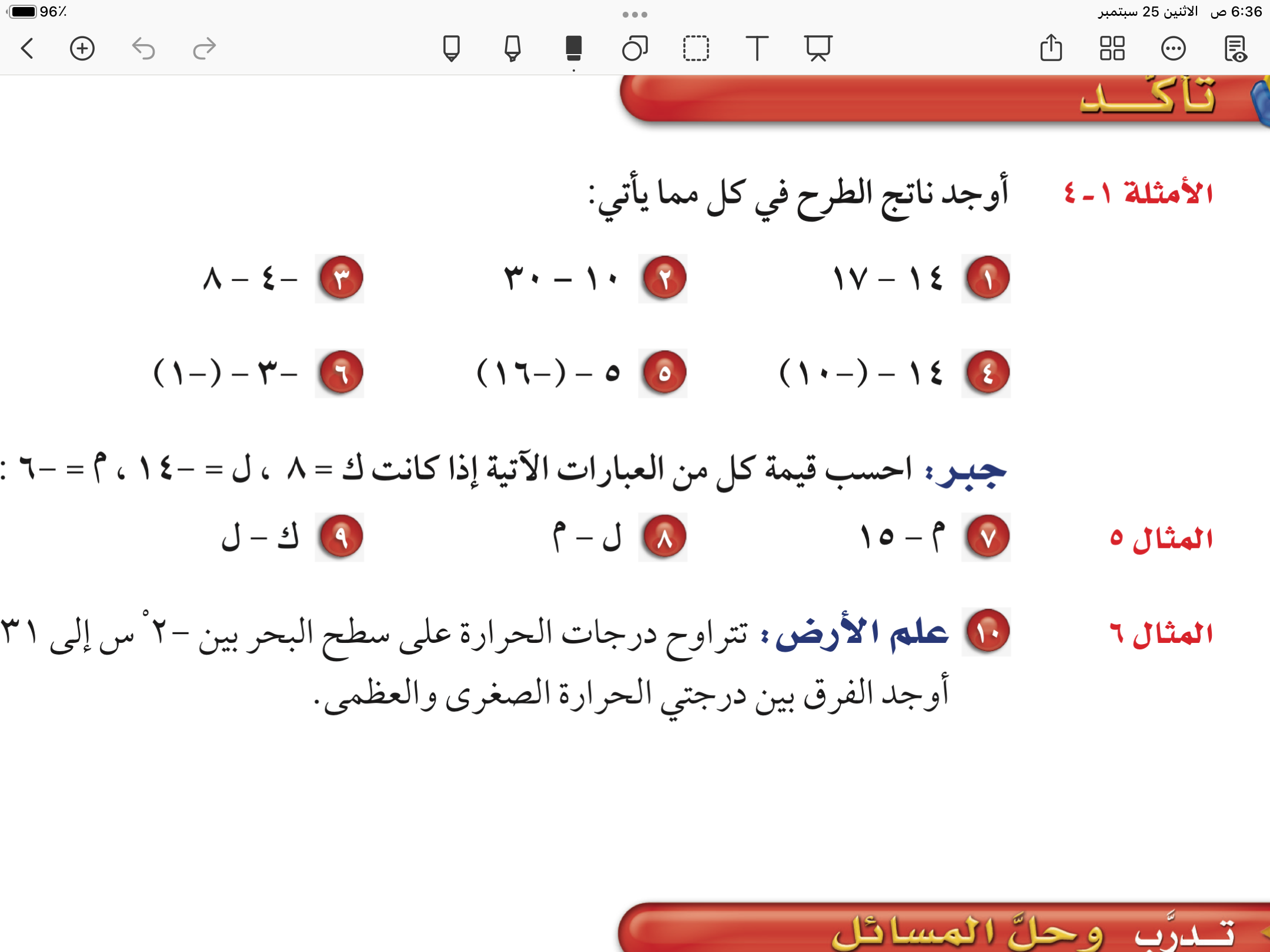 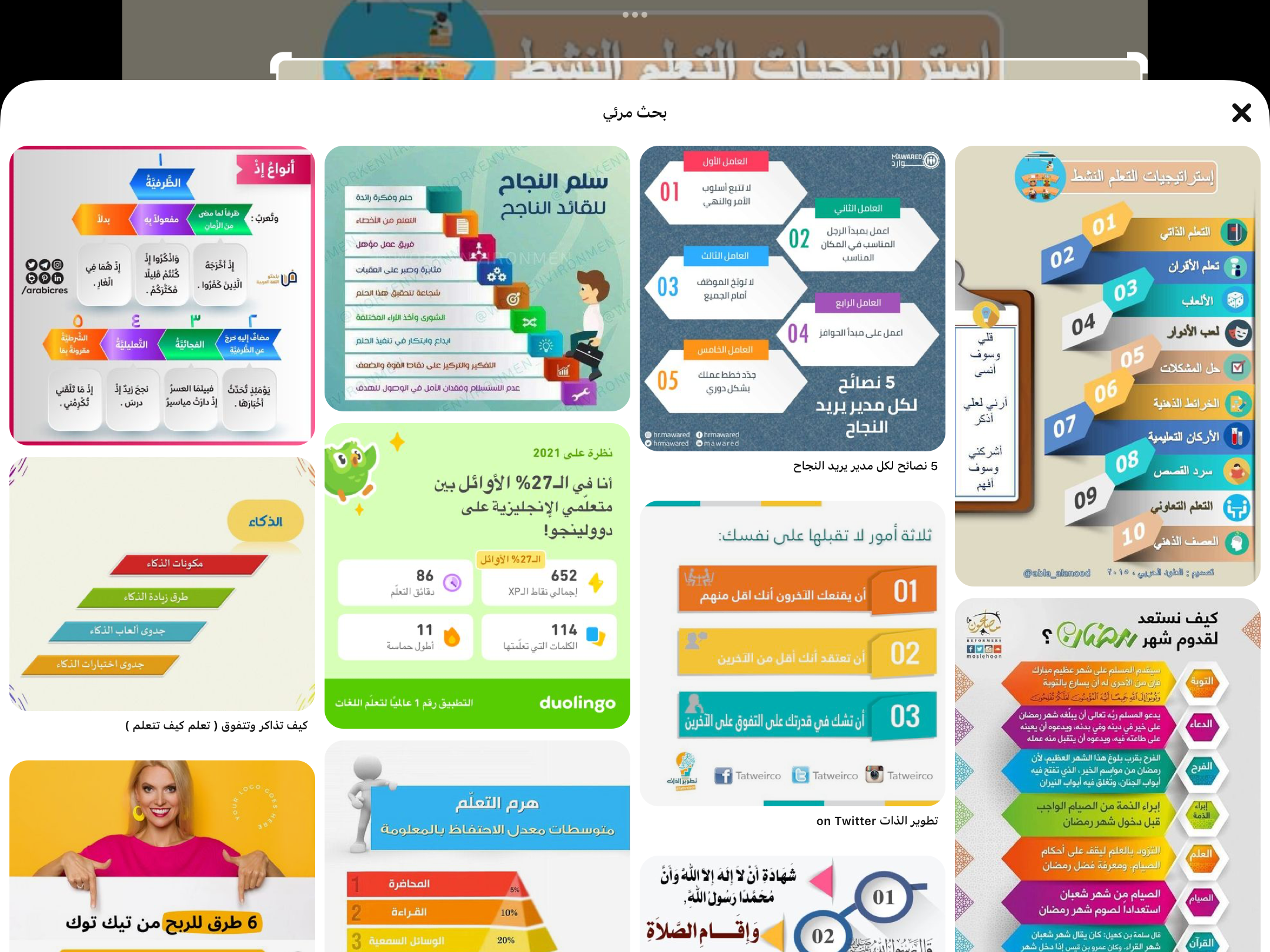 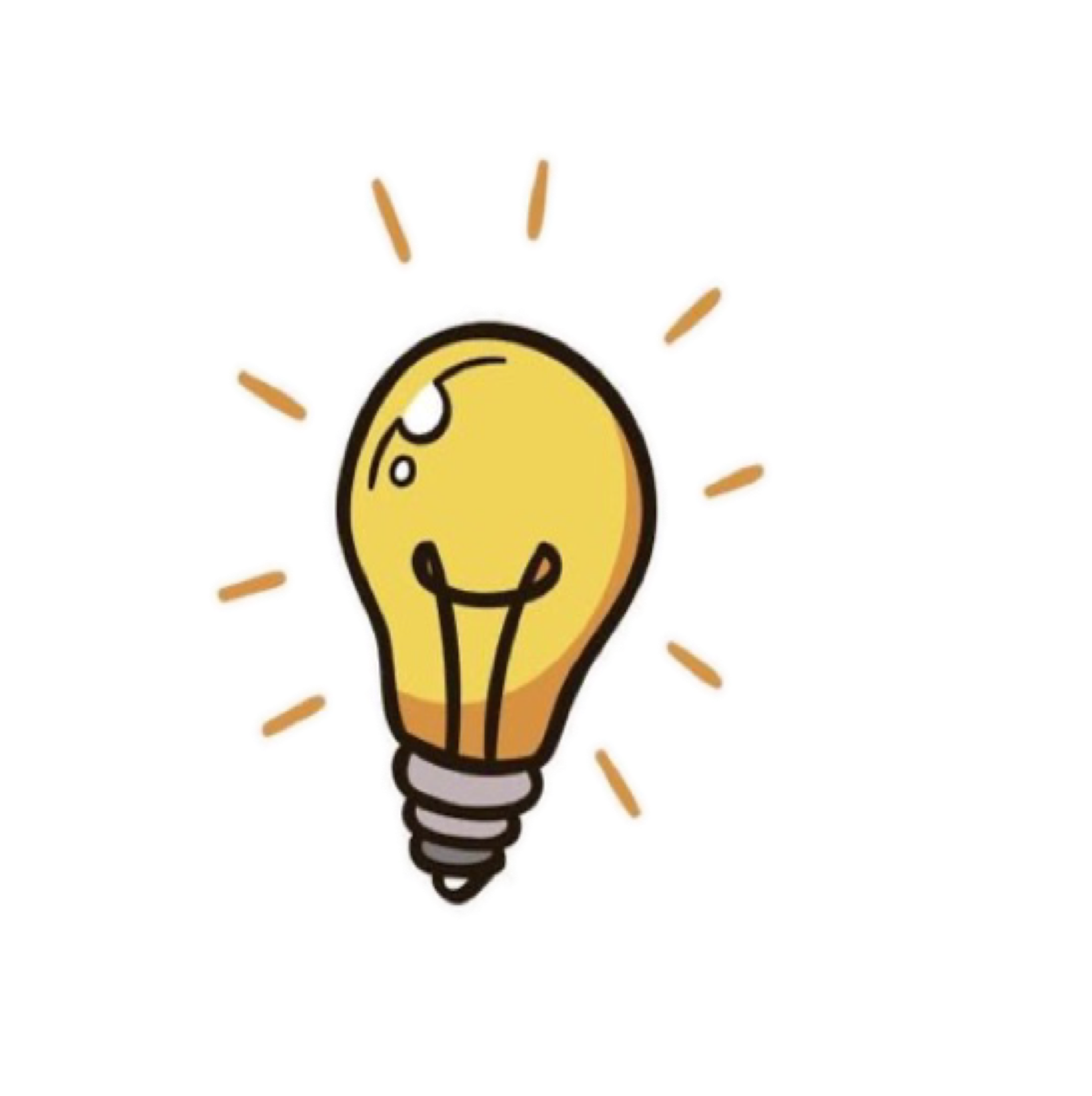 ٧٦
مهارة تفكير عليا
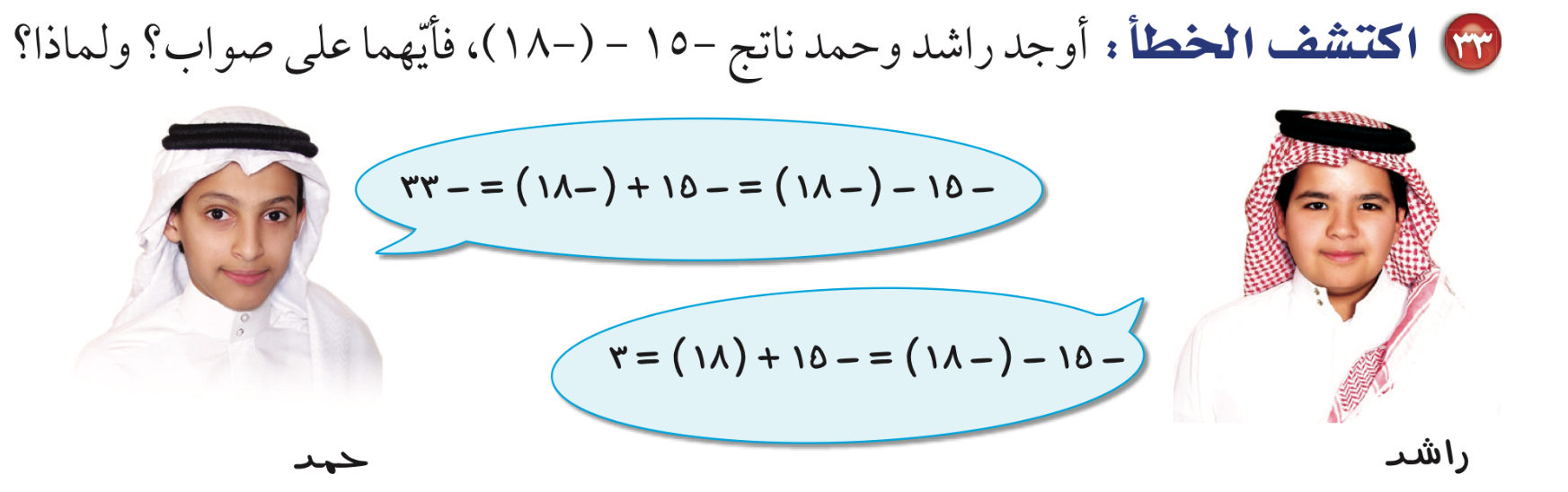 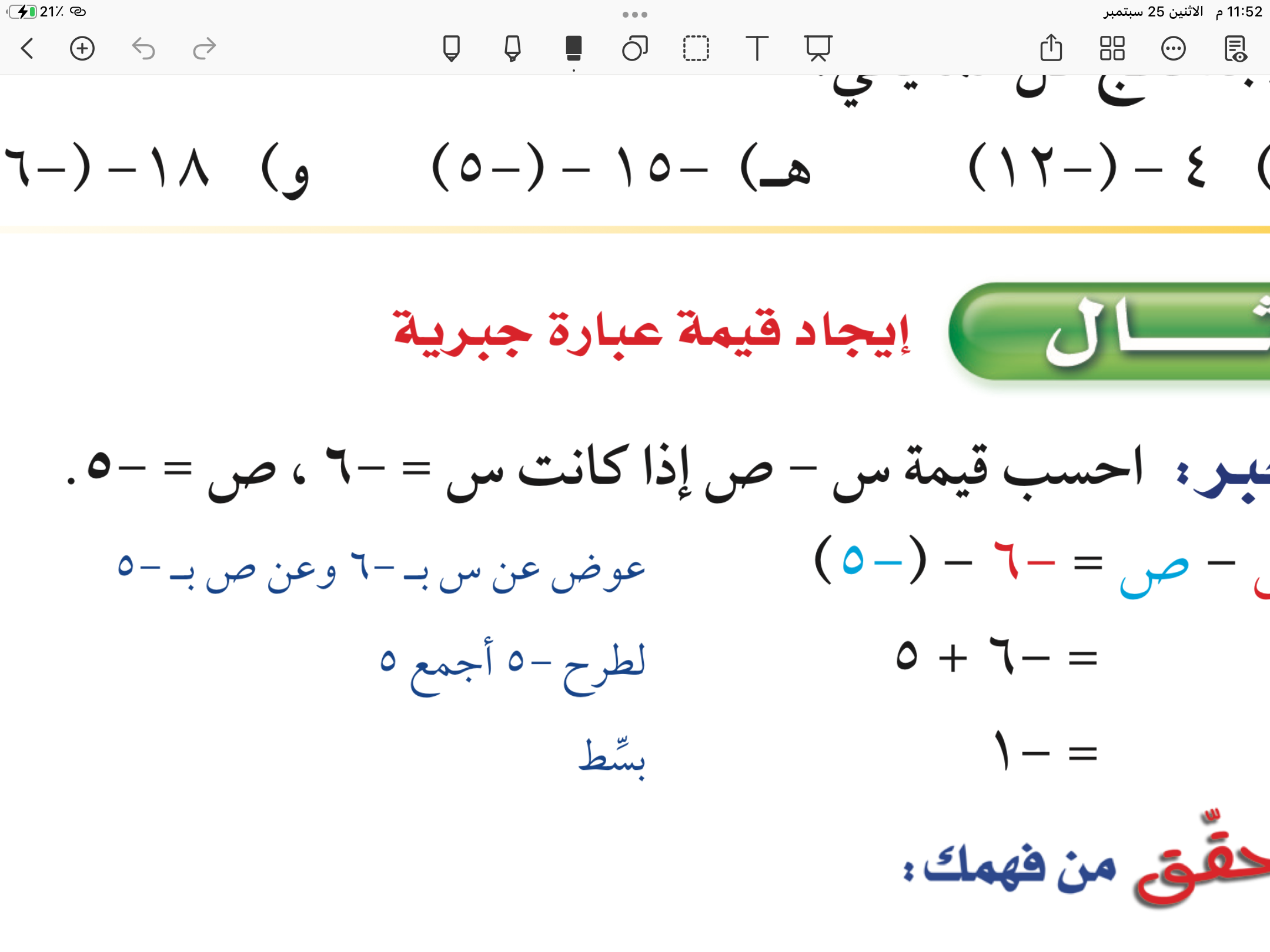 مثال
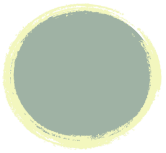 ٧٤
٥
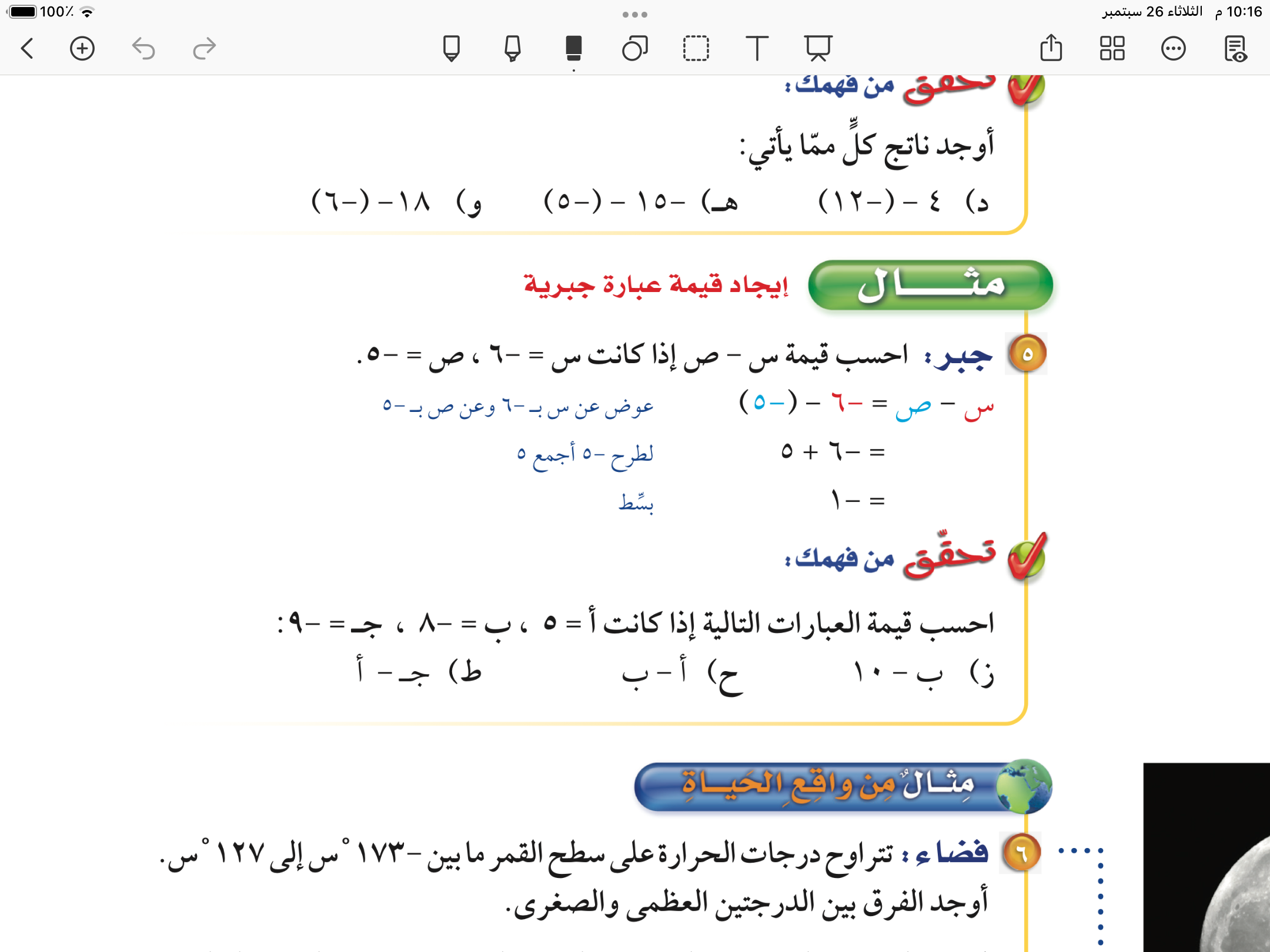 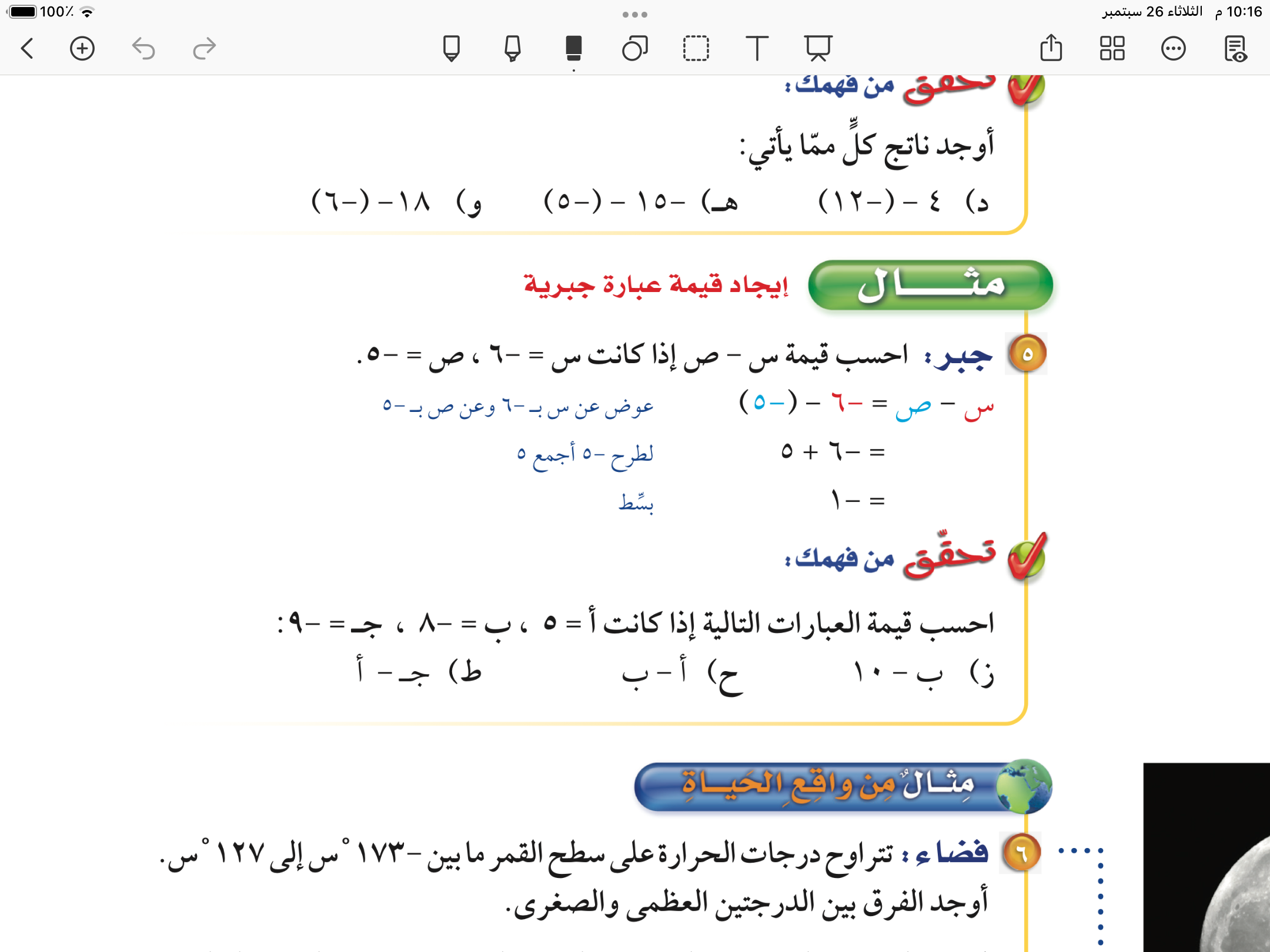 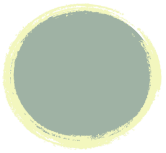 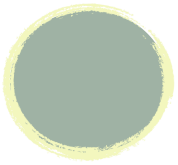 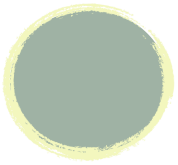 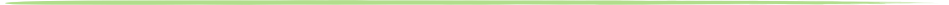 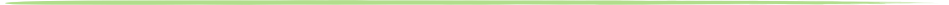 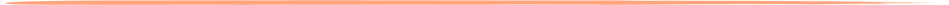 ٧٤
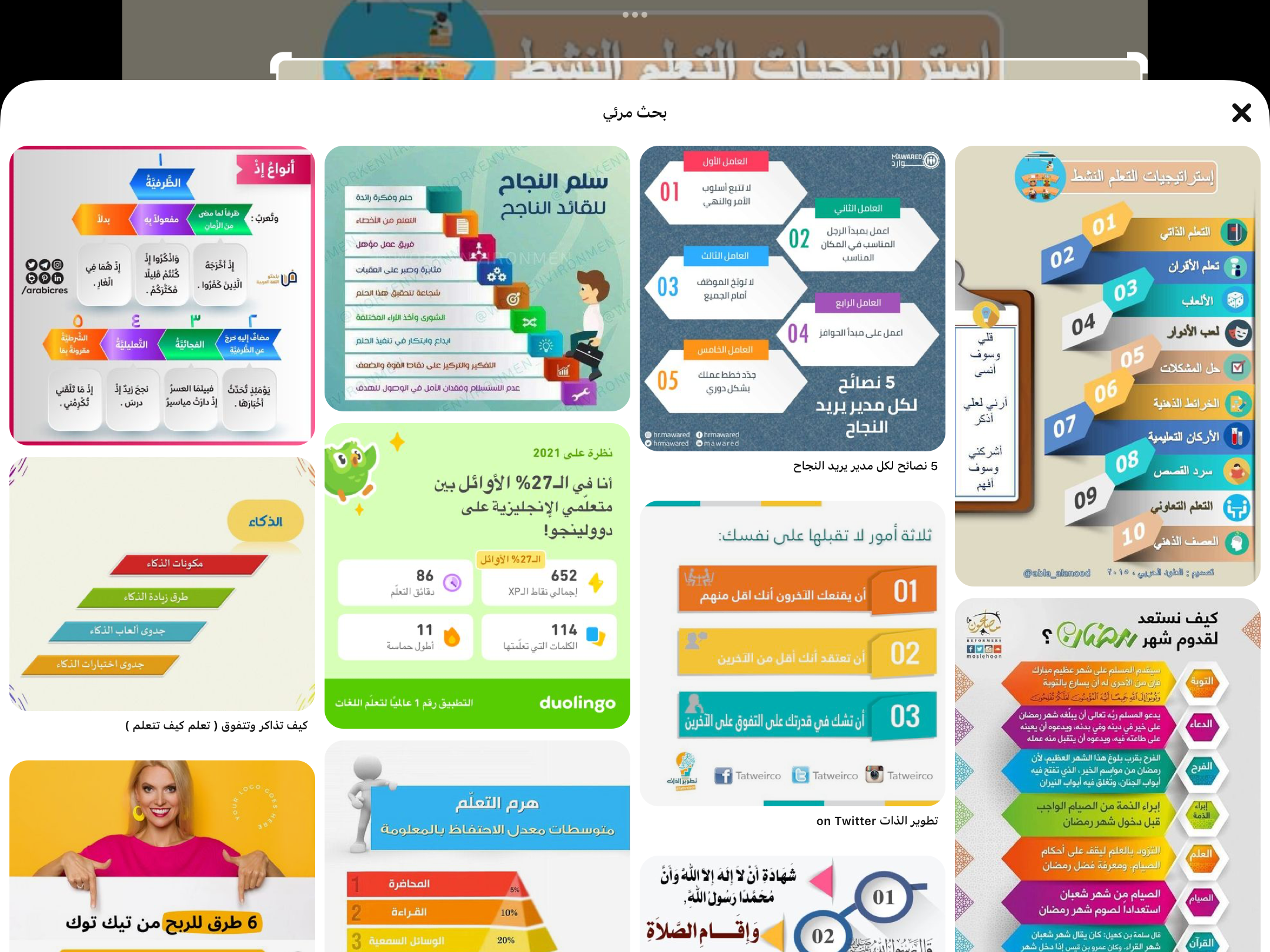 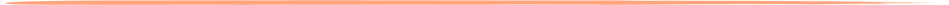 فكر 
زاوج 
شارك
ز
ح
ط
تحقق من فهمك
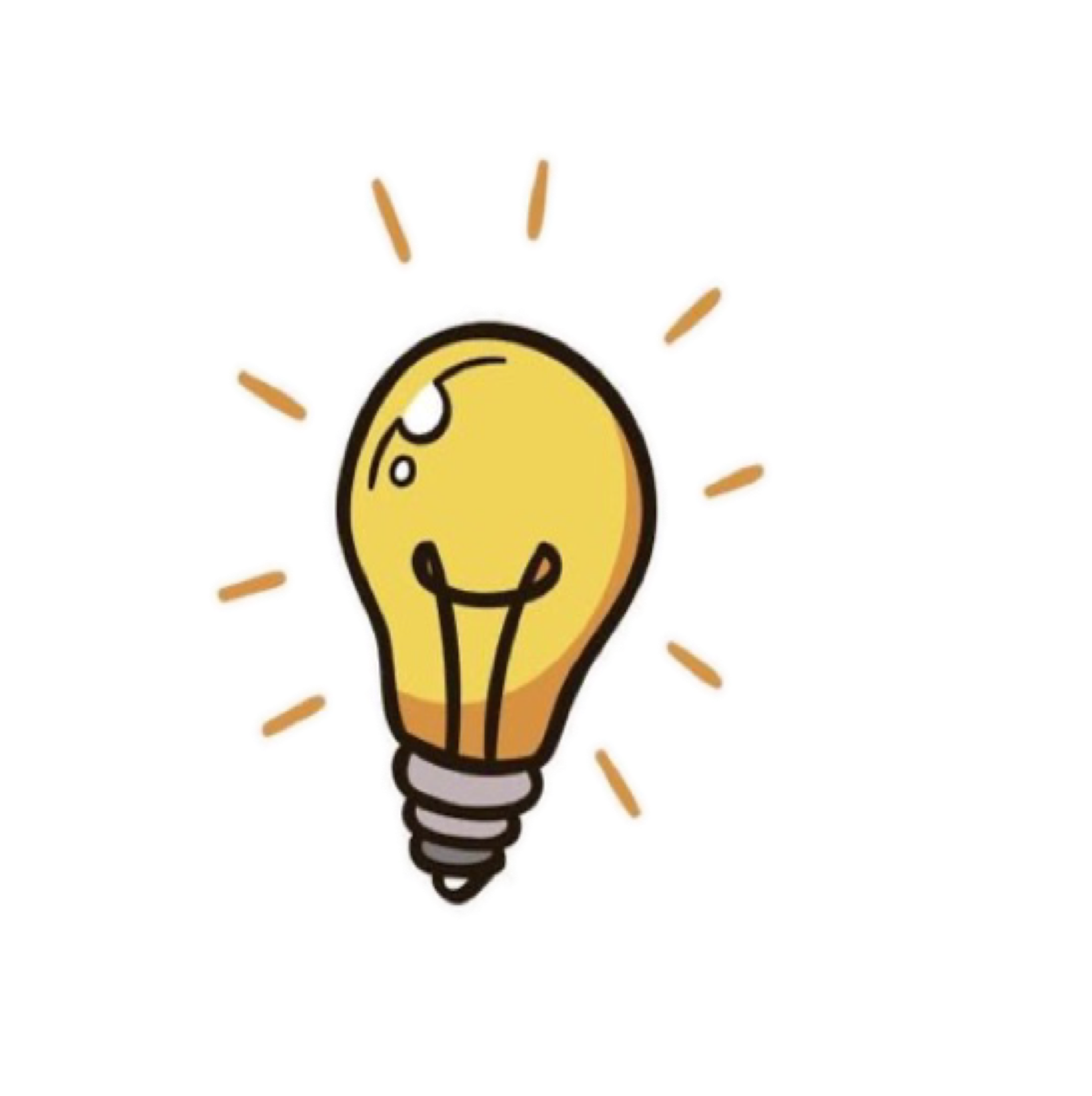 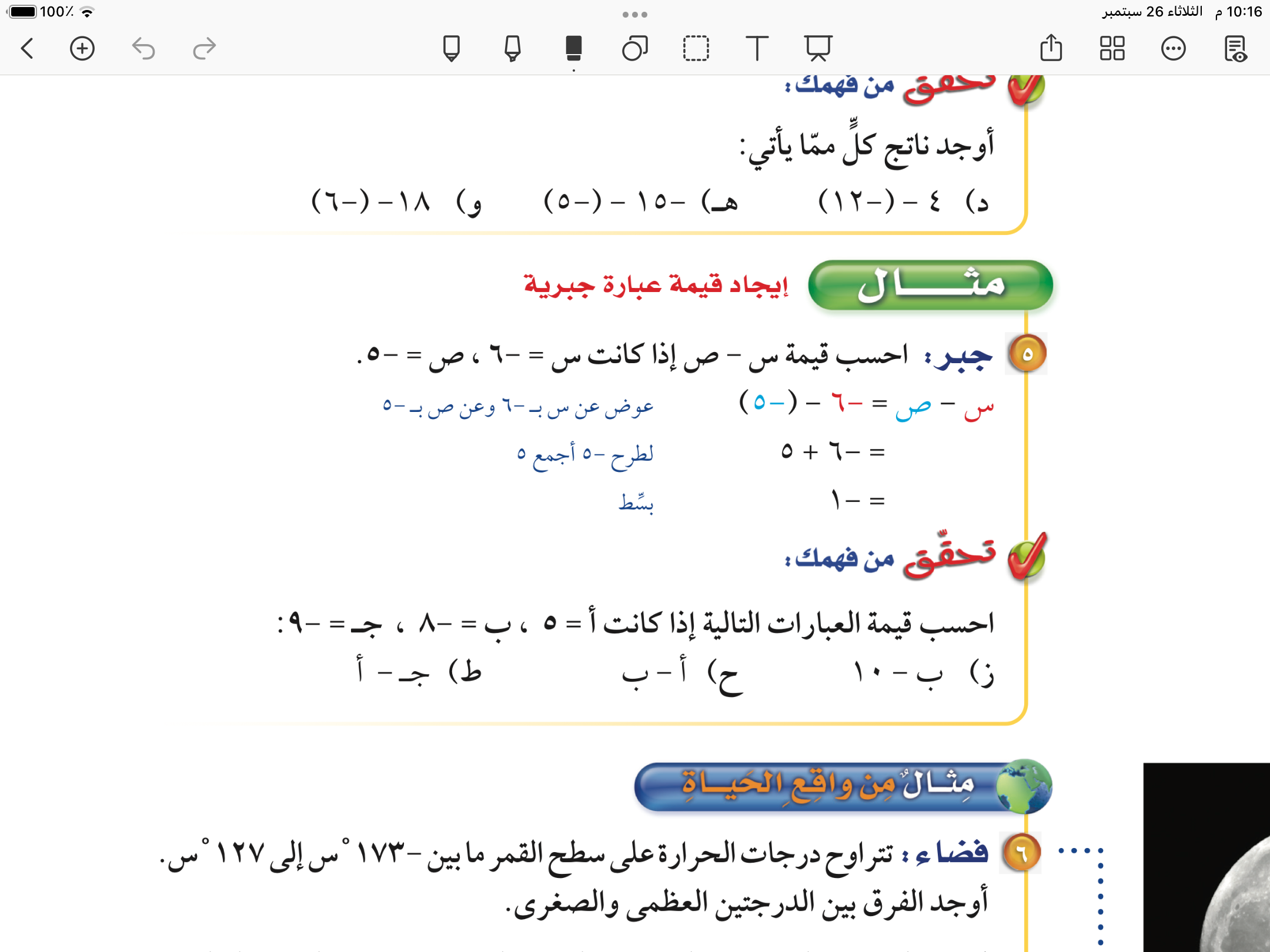 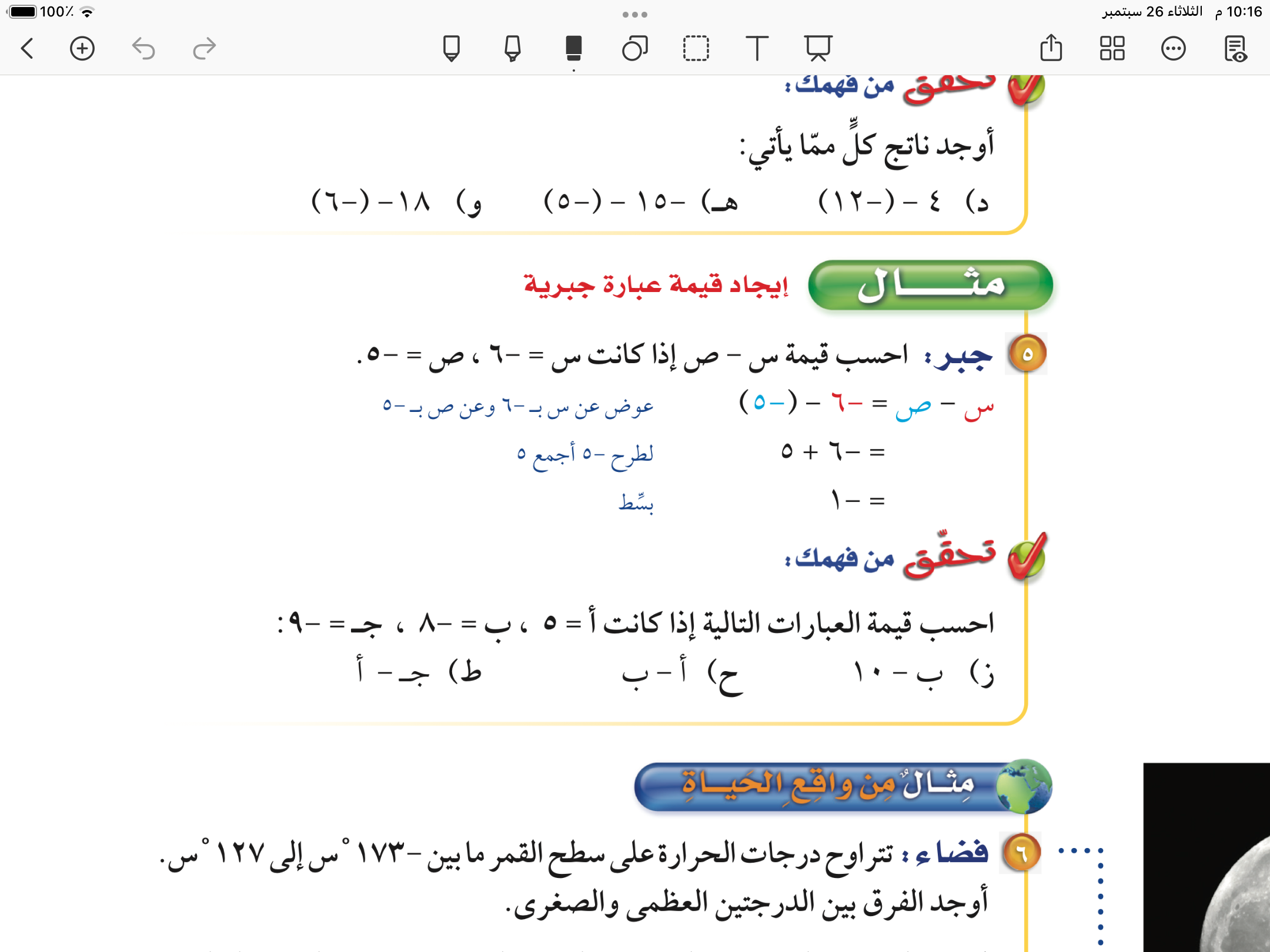 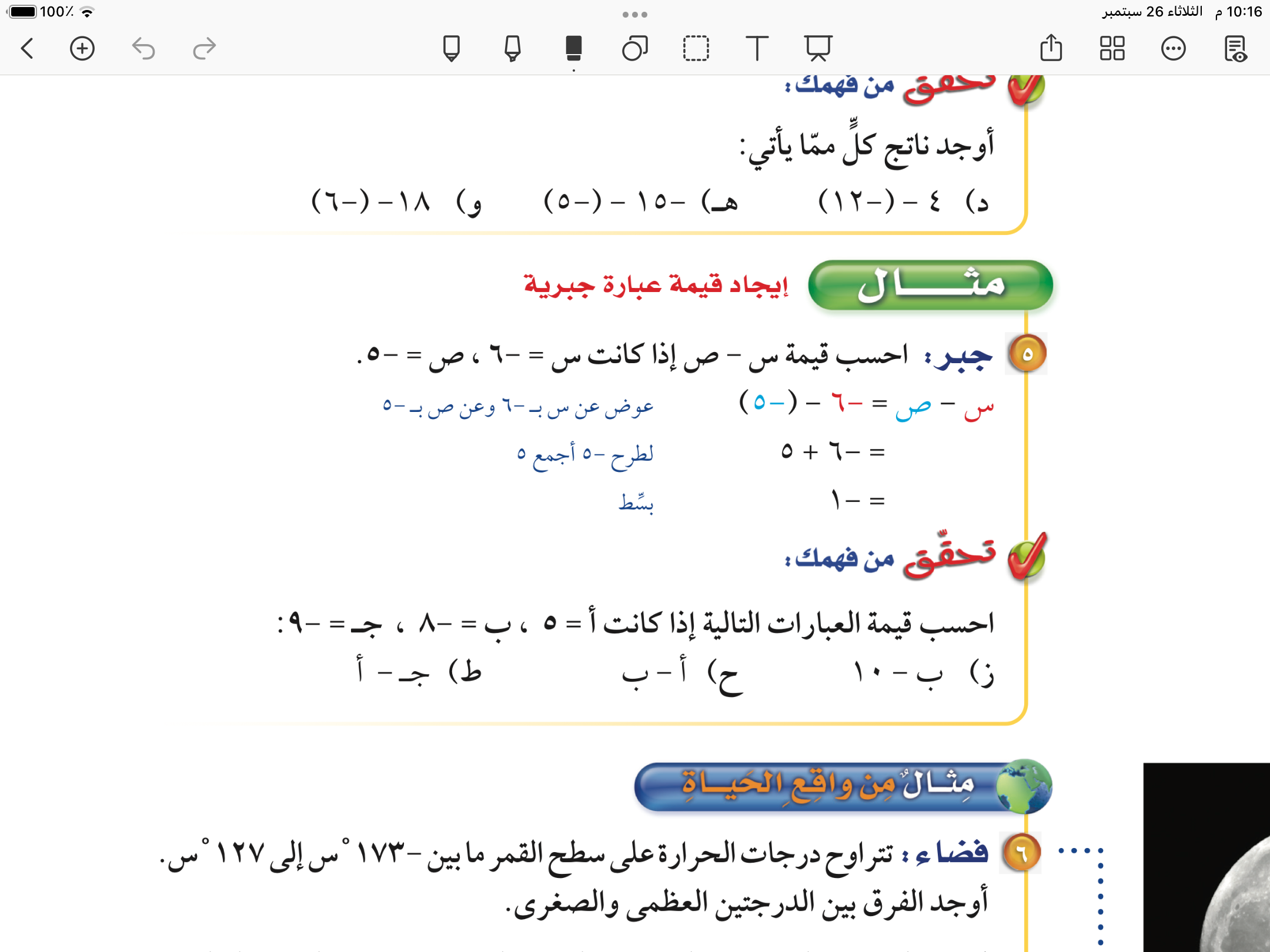 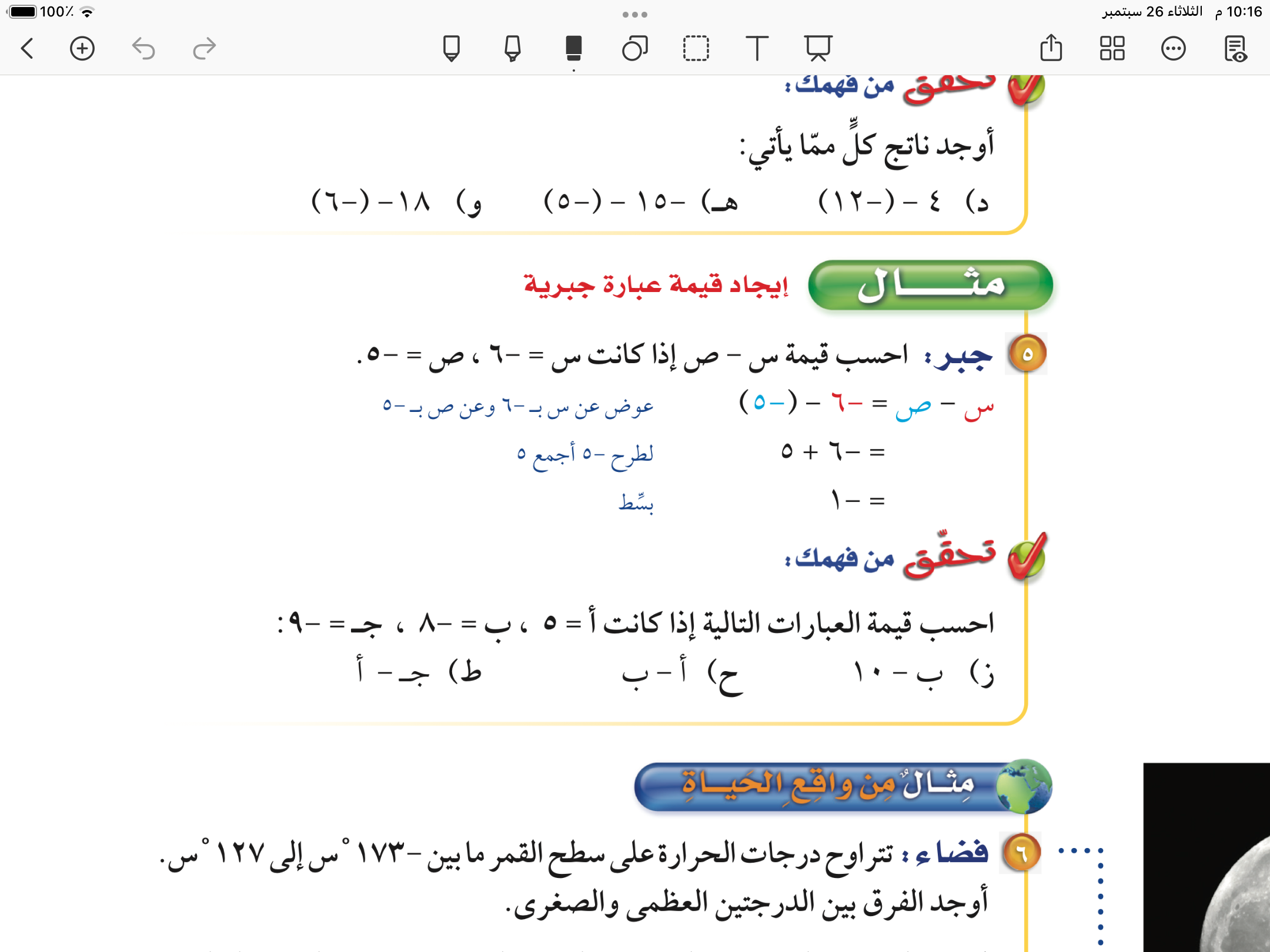 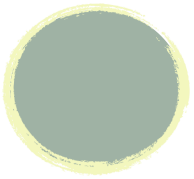 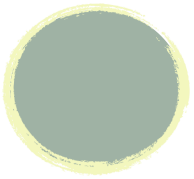 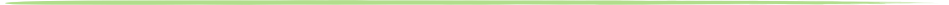 ٧٥
تأكد
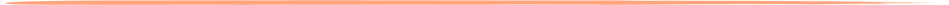 ٧
٨
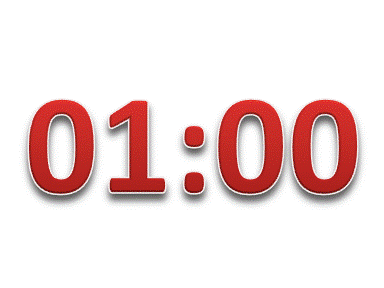 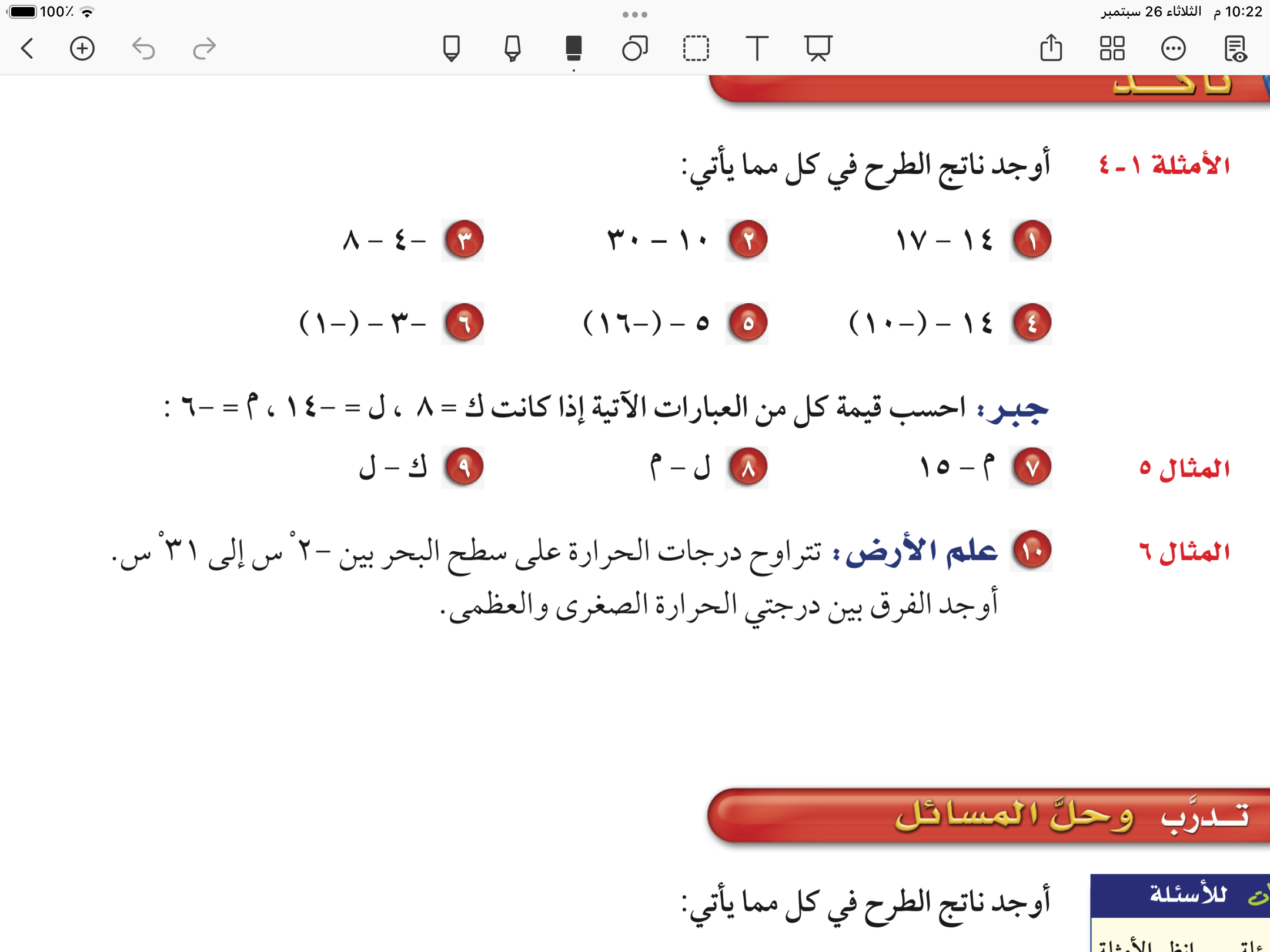 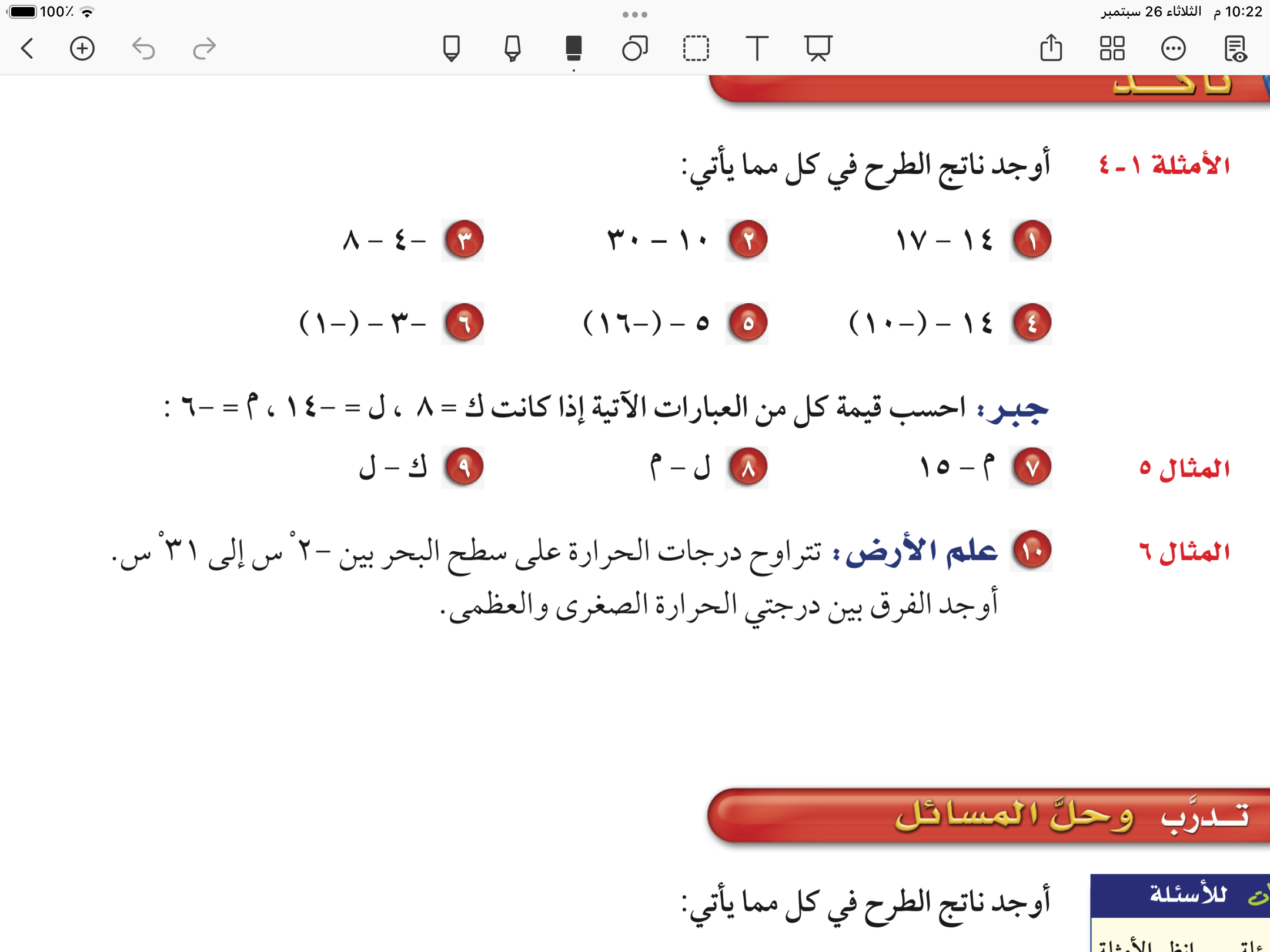 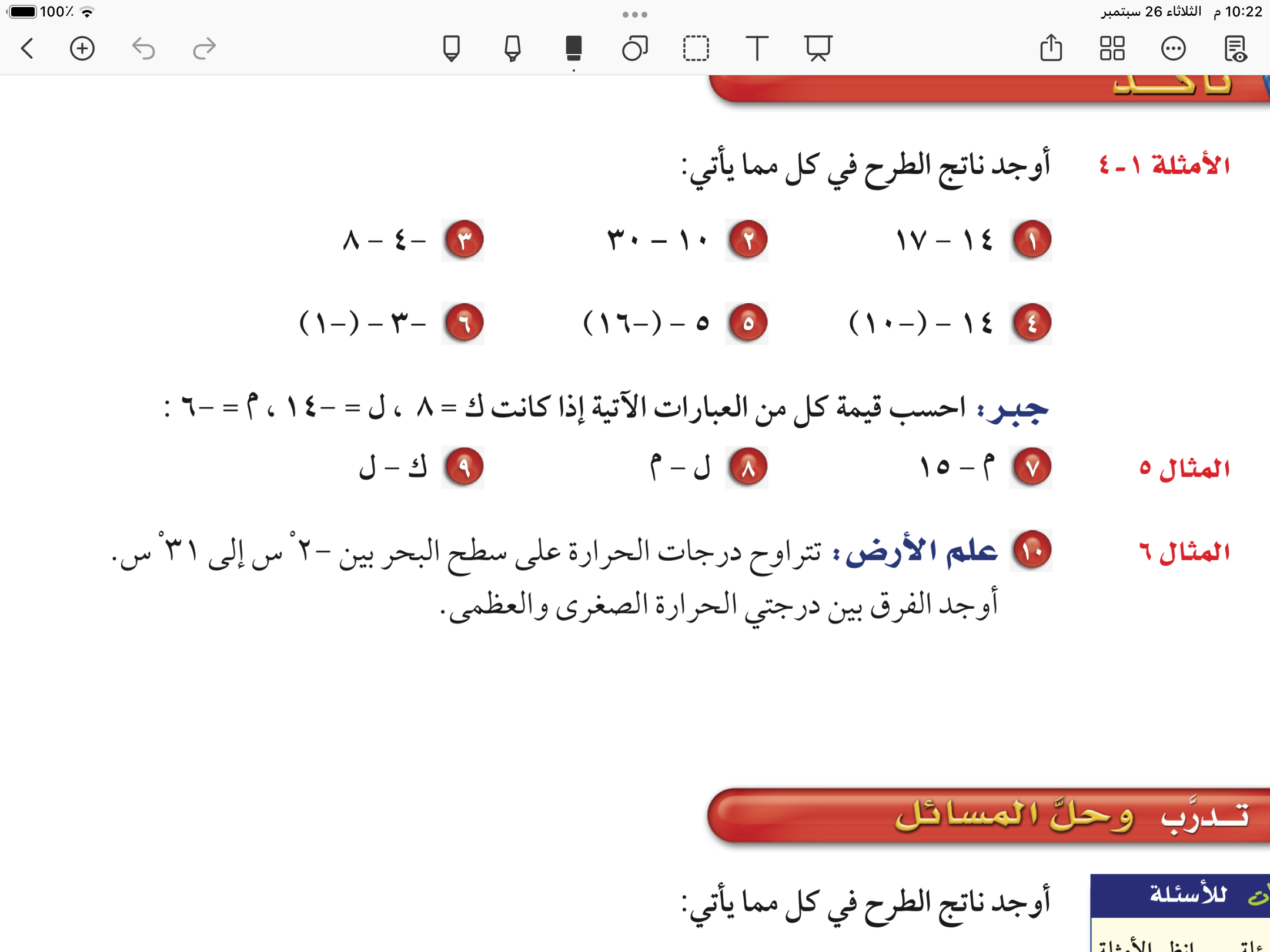 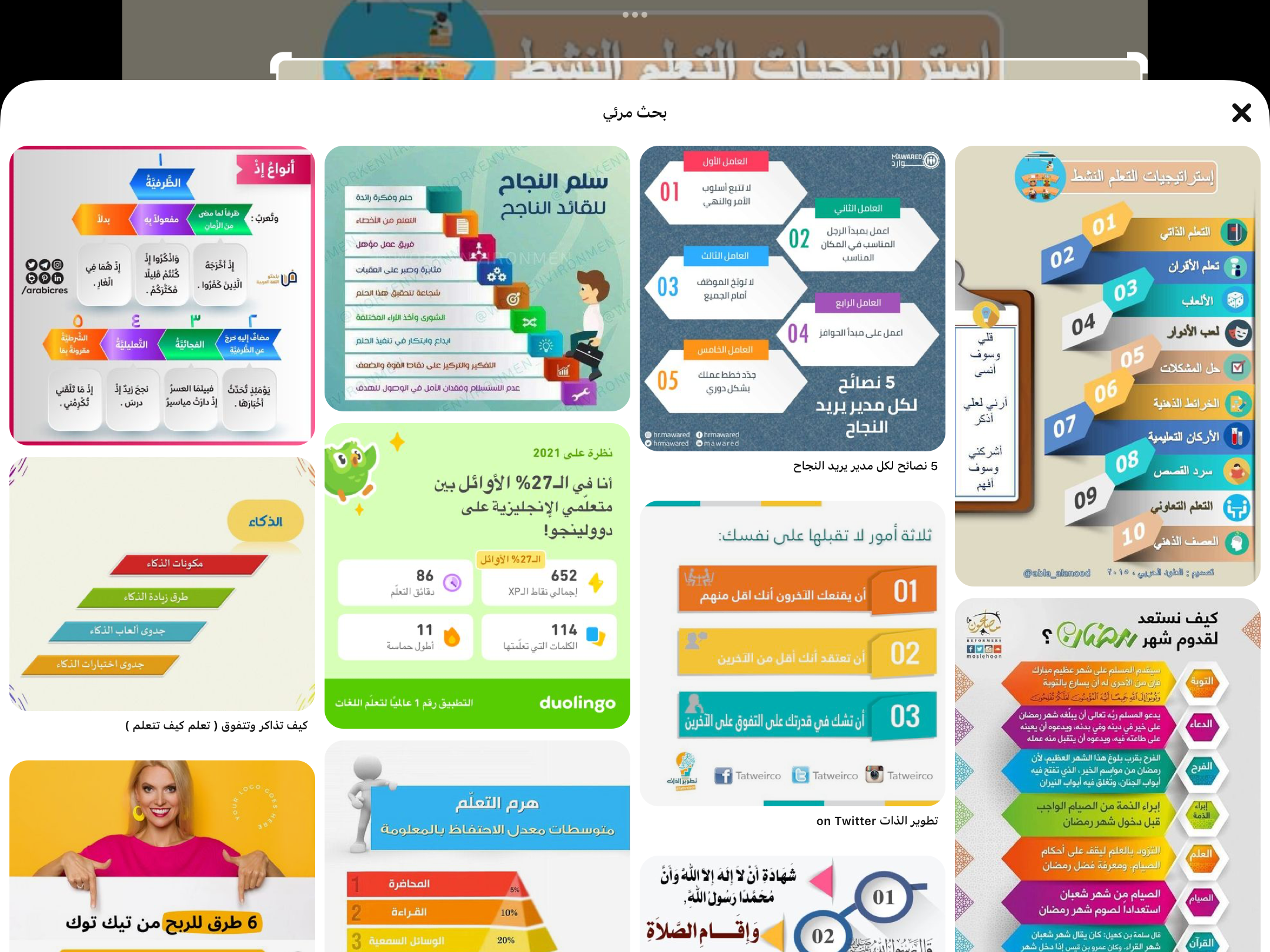 مثال من واقع الحياة
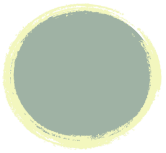 ٧٤
٦
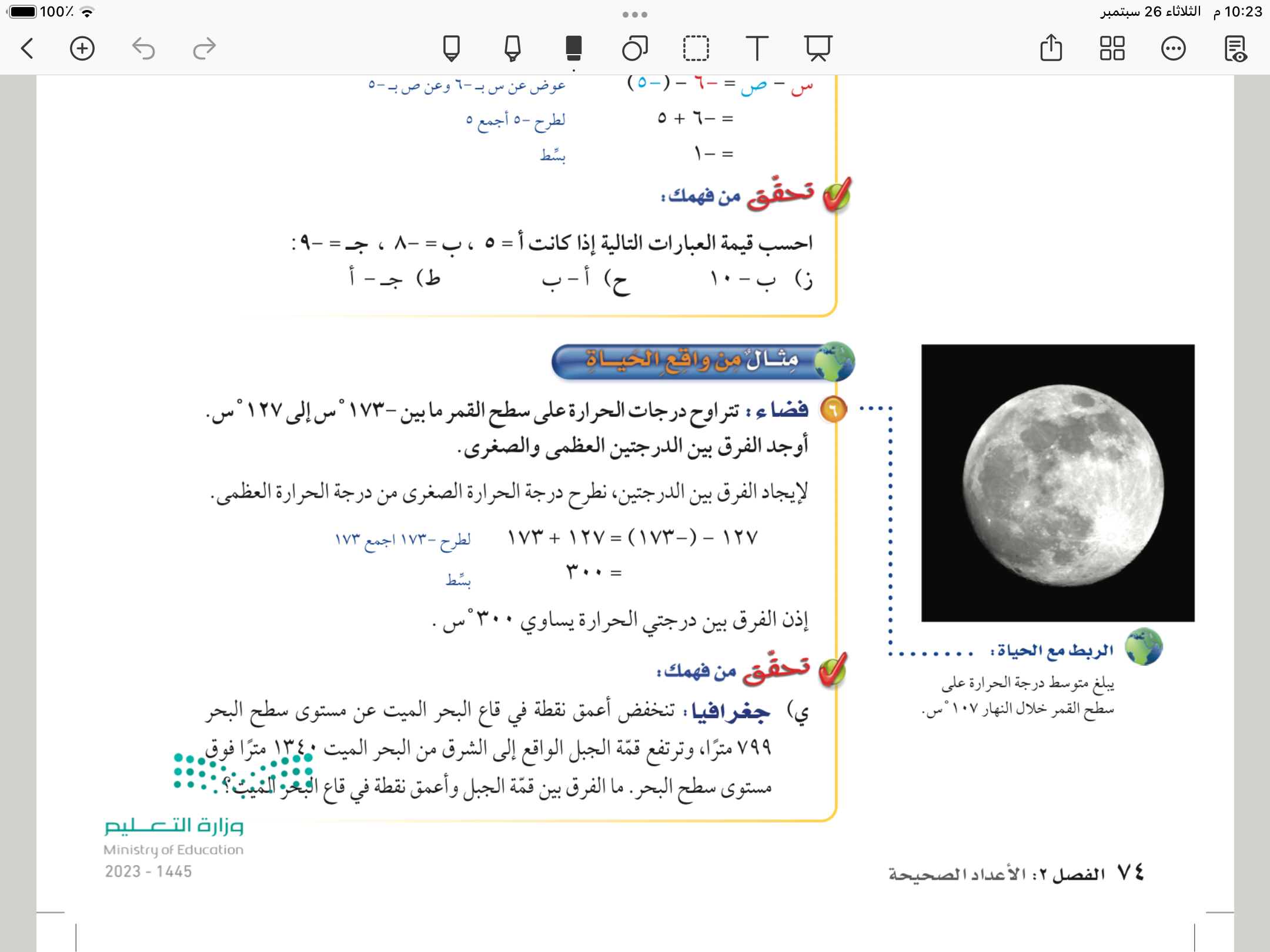 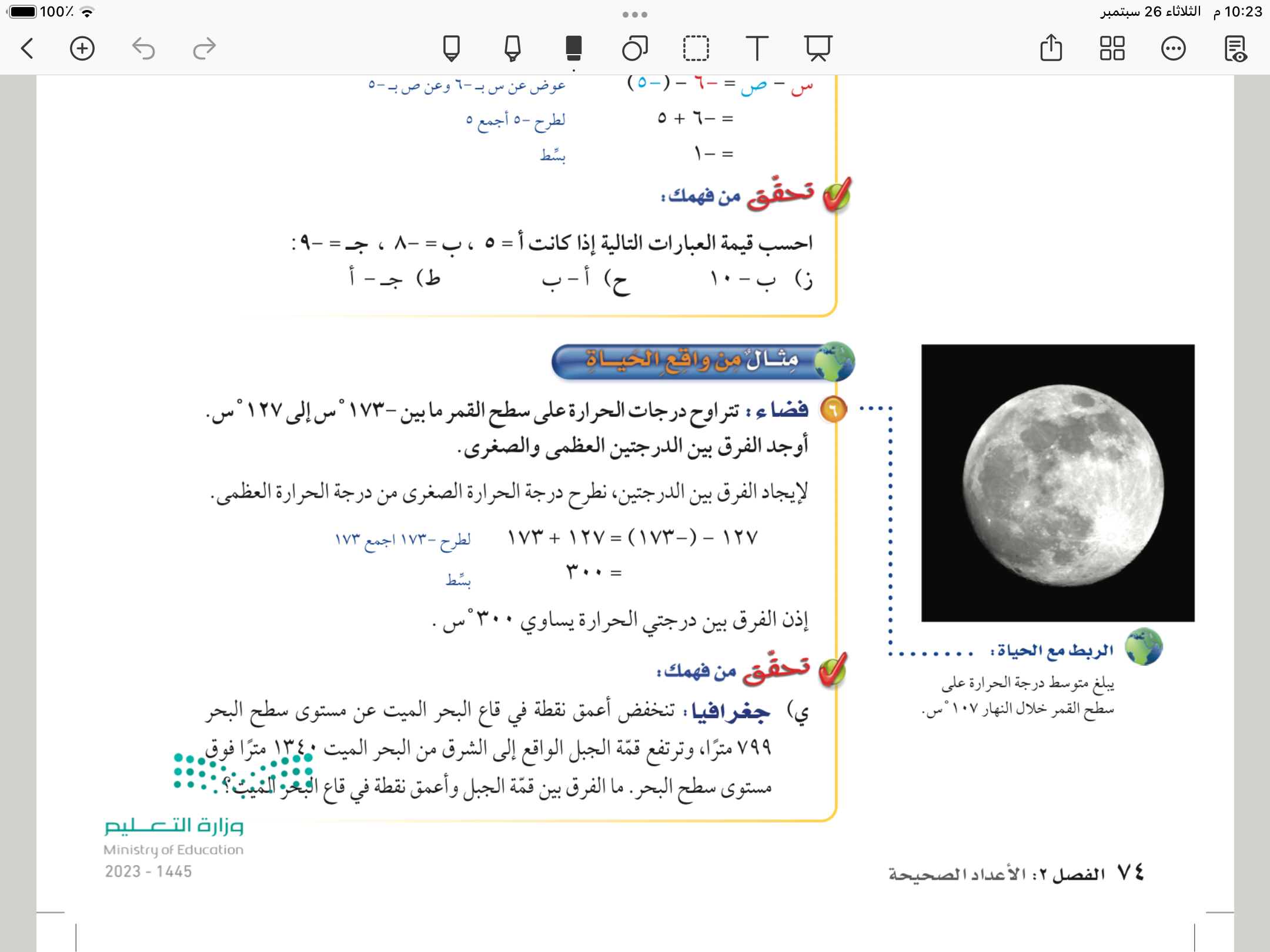 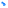 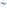 ٧٦
تدريب على الاختبارات الدولية
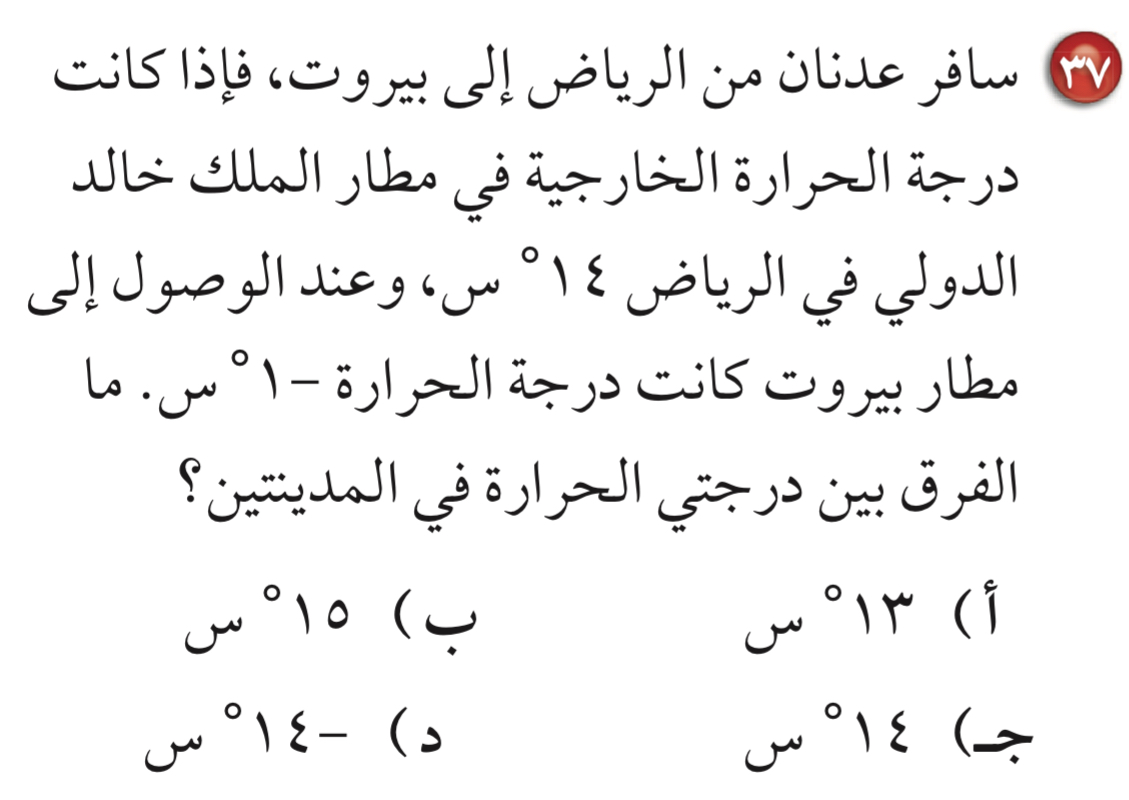 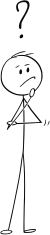 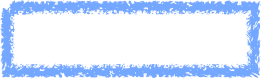 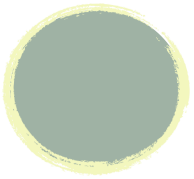 ٧٥
تأكد
١٠
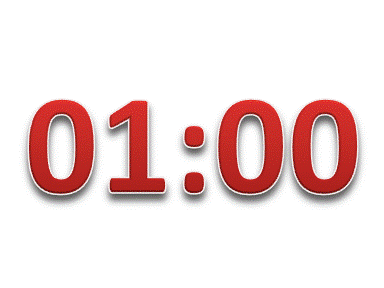 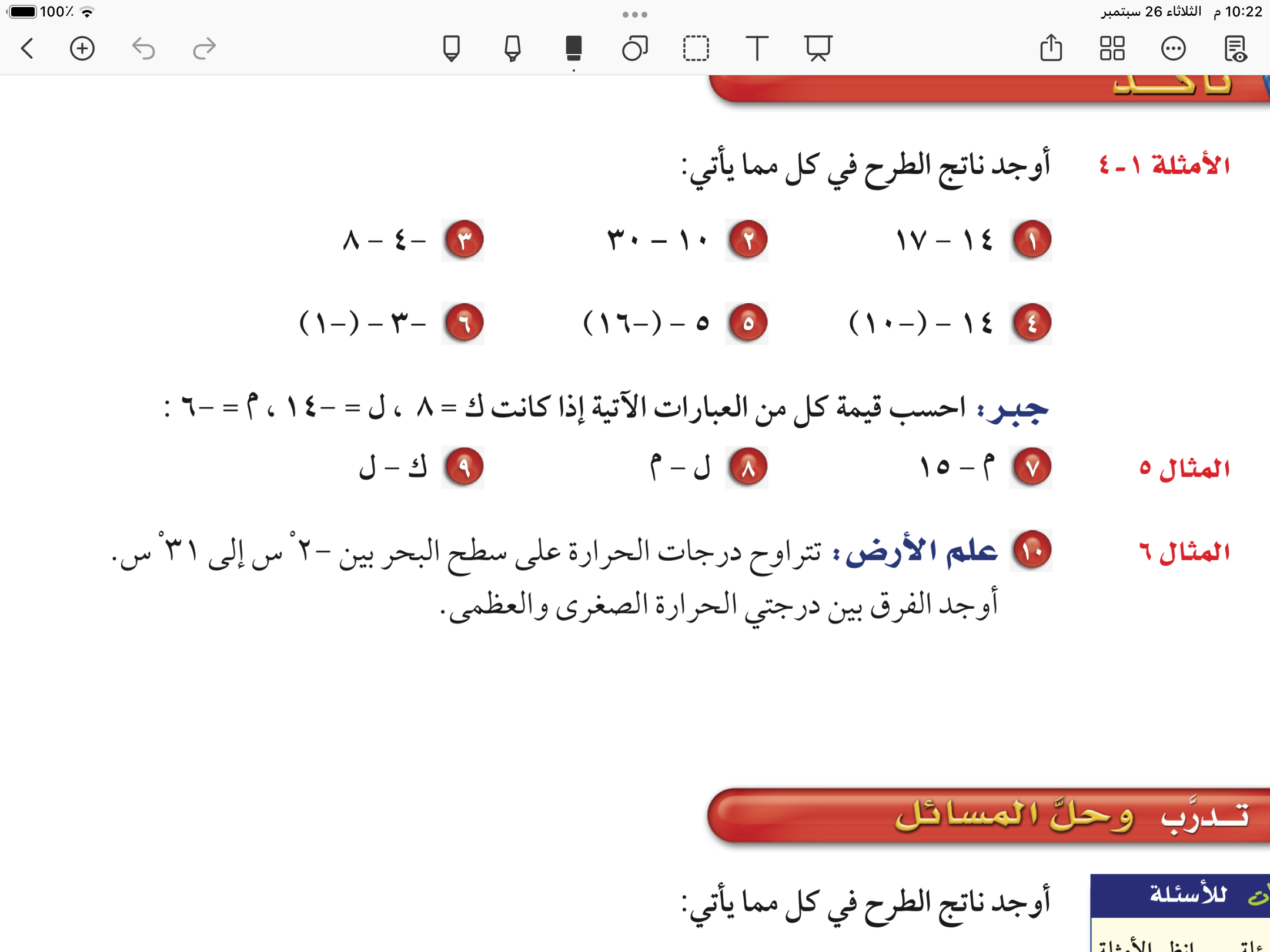 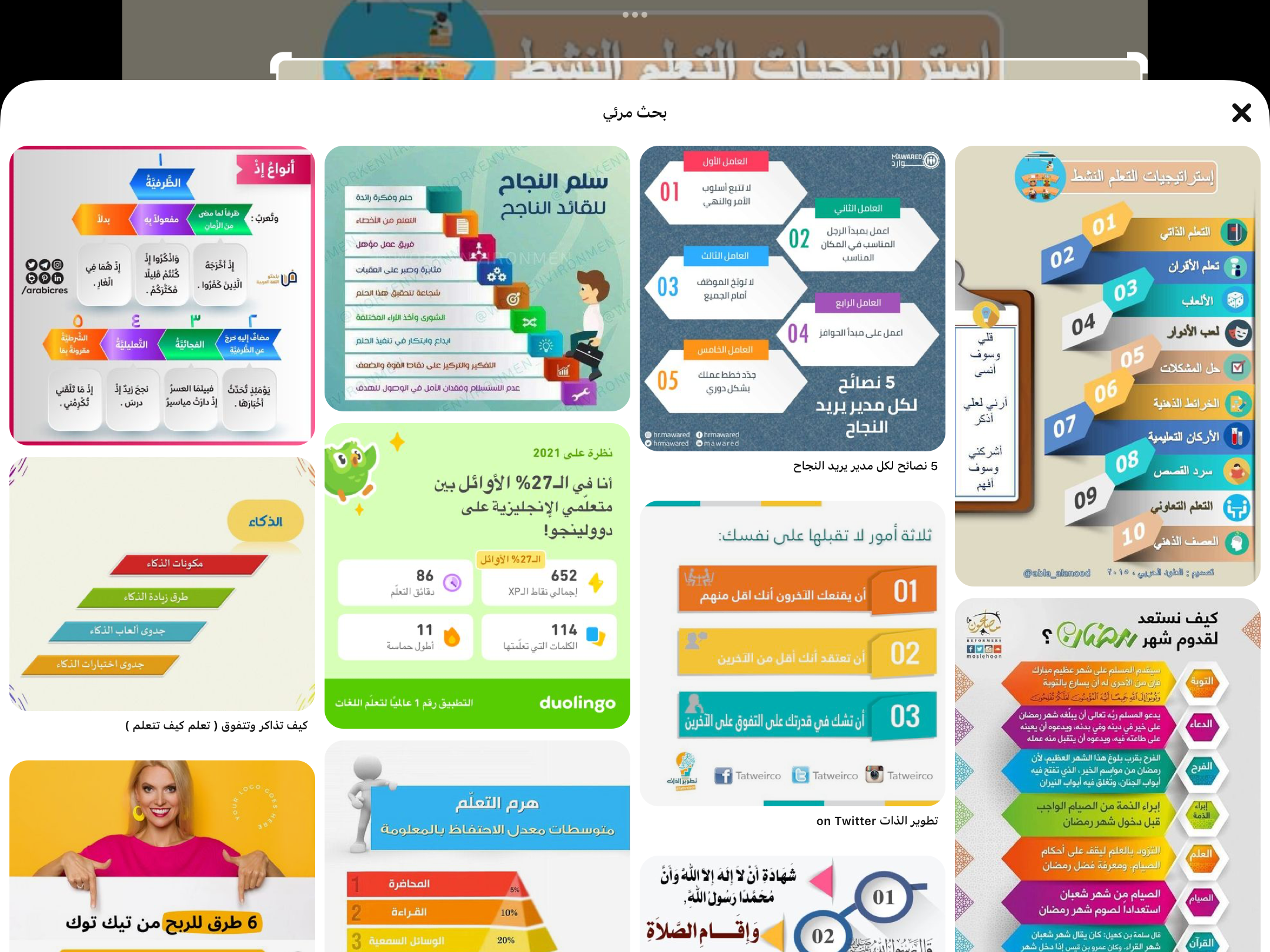 ٧٥
تدرب وحل المسائل
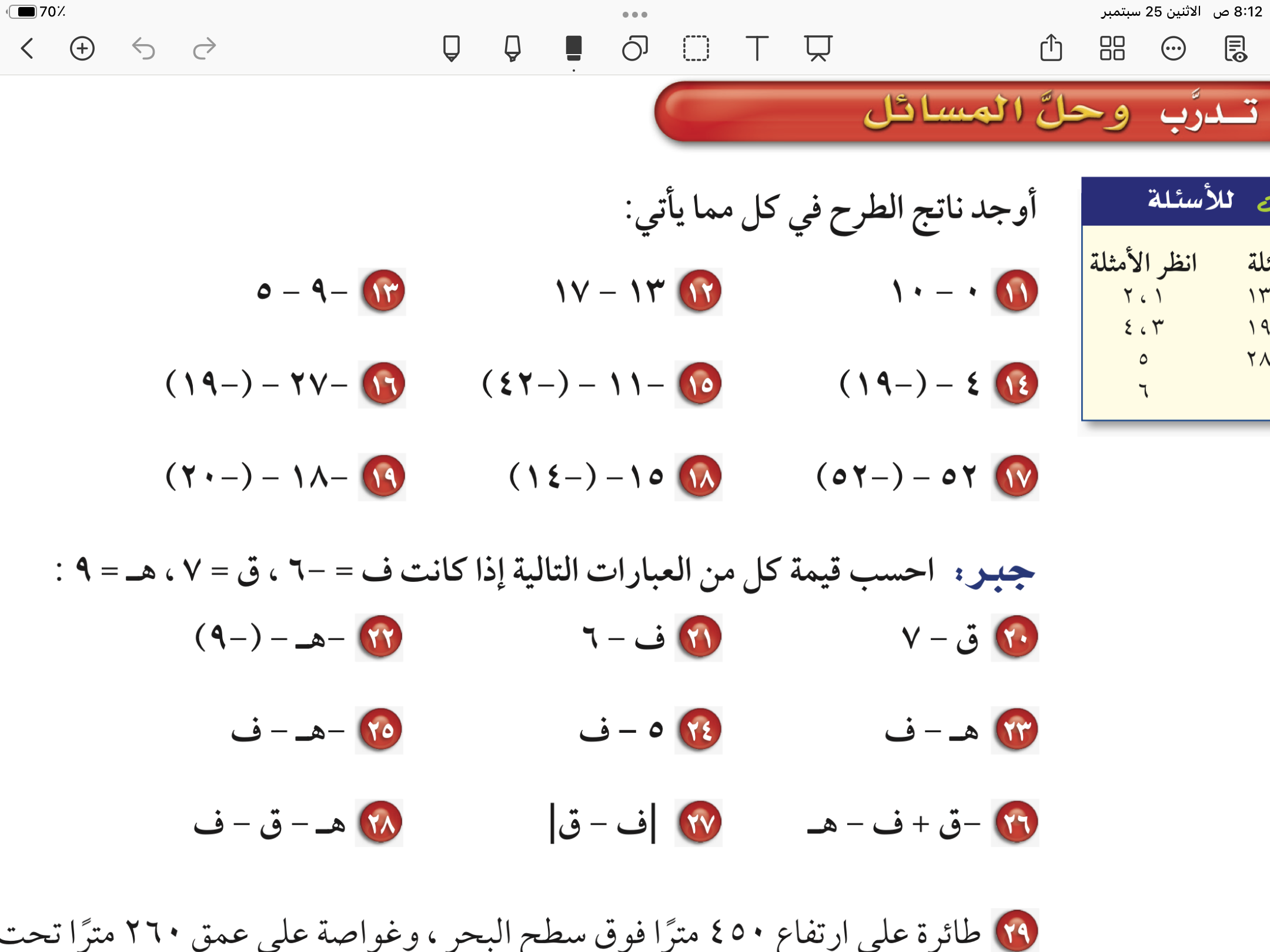 ٧٥
تدرب وحل المسائل
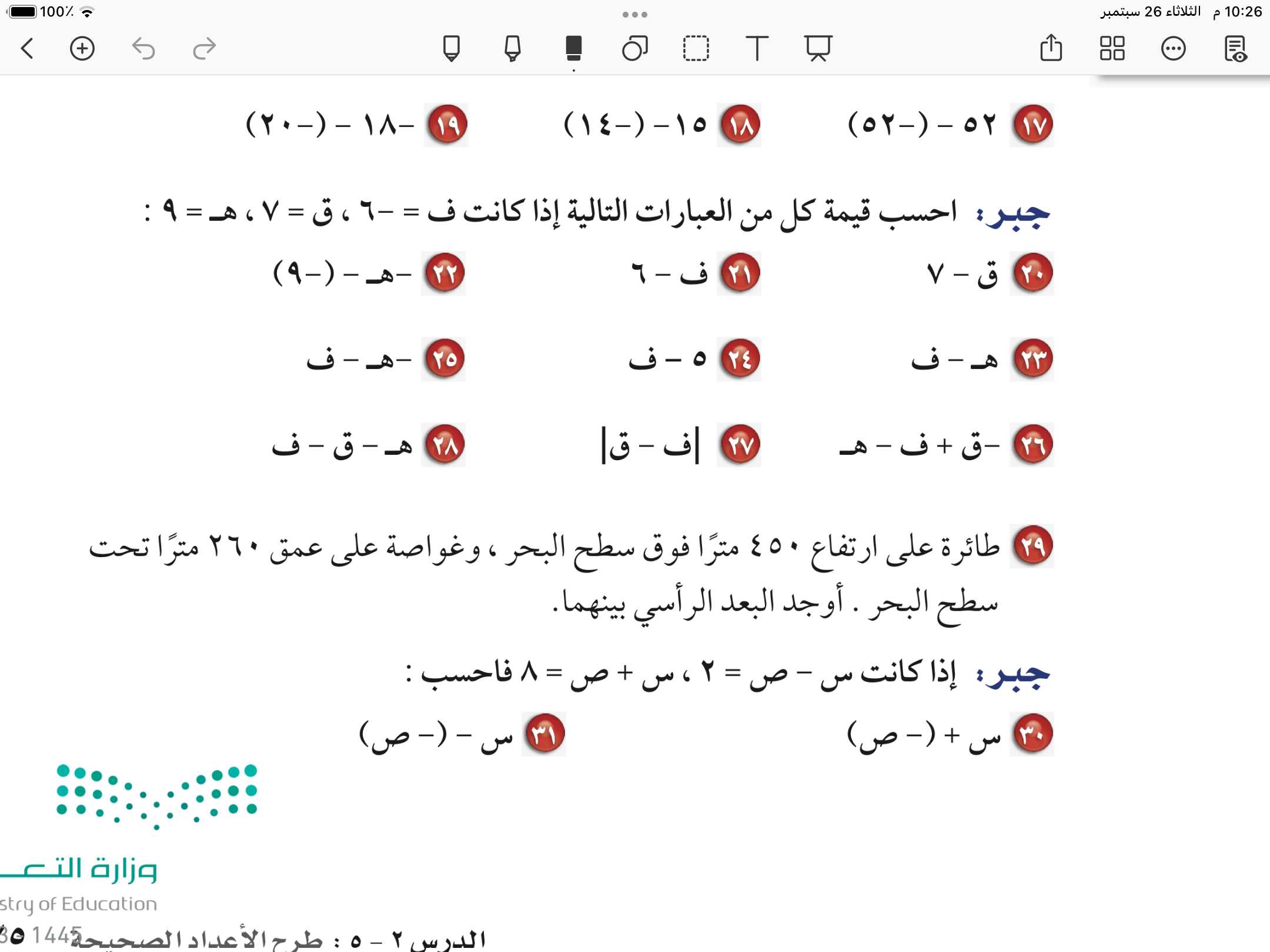 ٧٥
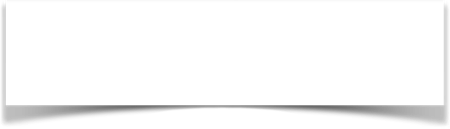 🎯 اطرح عددًا 
صحيحًا من اخر
جمع الاعداد الصحيحة
طرح الاعداد صحيحة
والنظير الجمعي
اذا اختلفت الاشارات نضع اشارة العدد الكبير  ونطرح
اذاتشابهت الاشارات نضع نفس الاشارة ونجمع
الاستفسارات
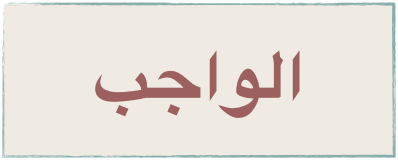 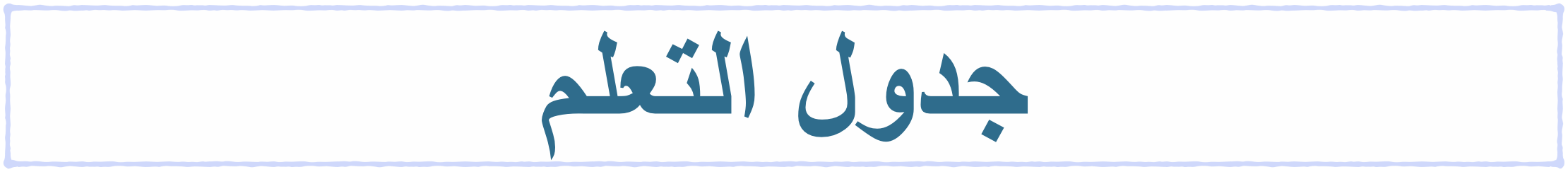 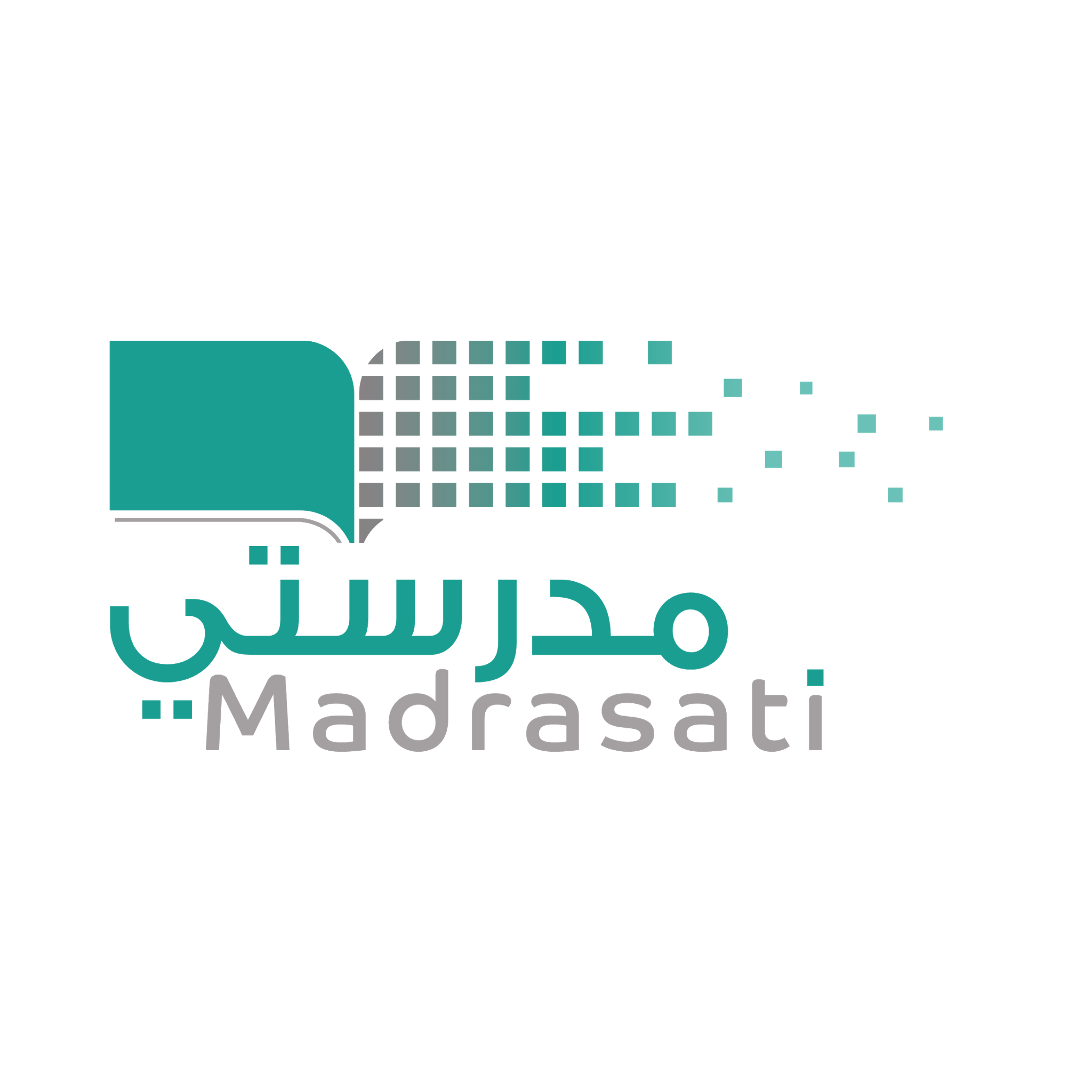 ماذاسنتعلم
ماذا نعرف
ماذا تعلمنا
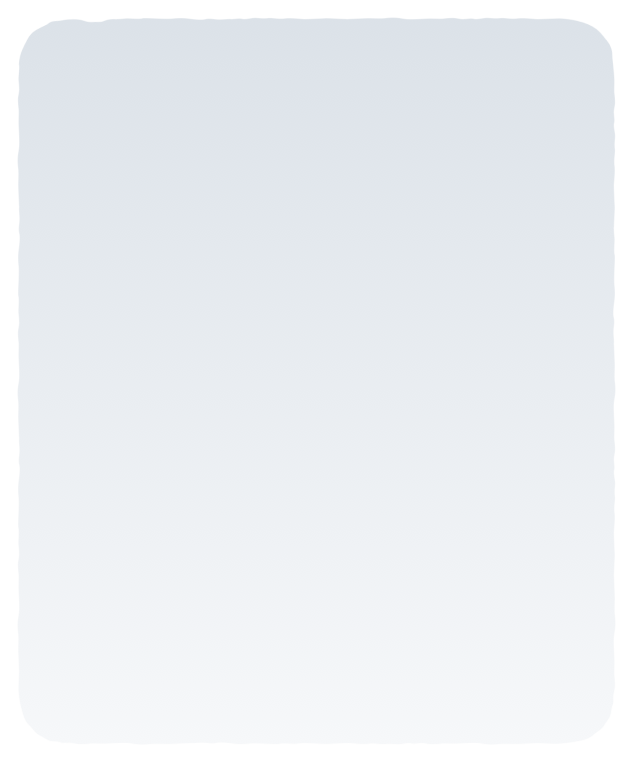 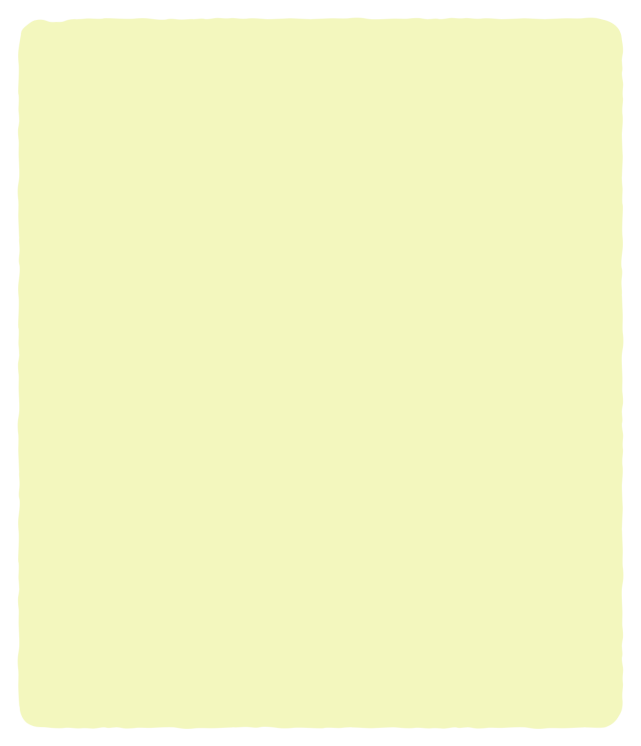 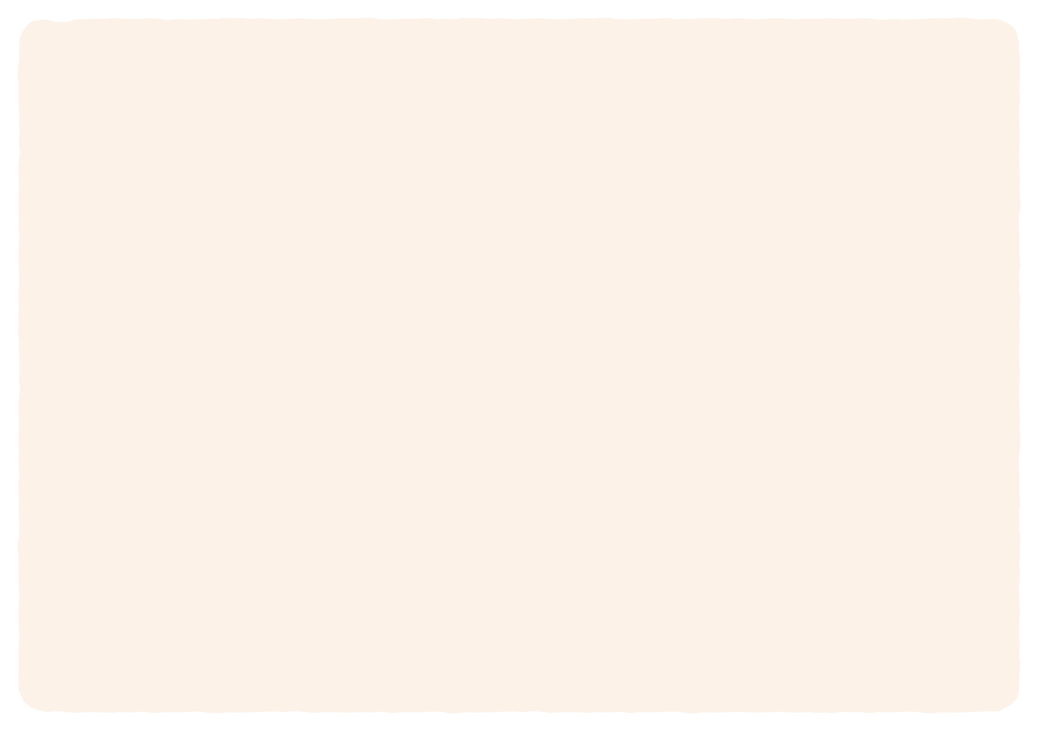 عزيزتي الطالبة  
يمكنك زيارة قناة عين التعليمية للاستفادة
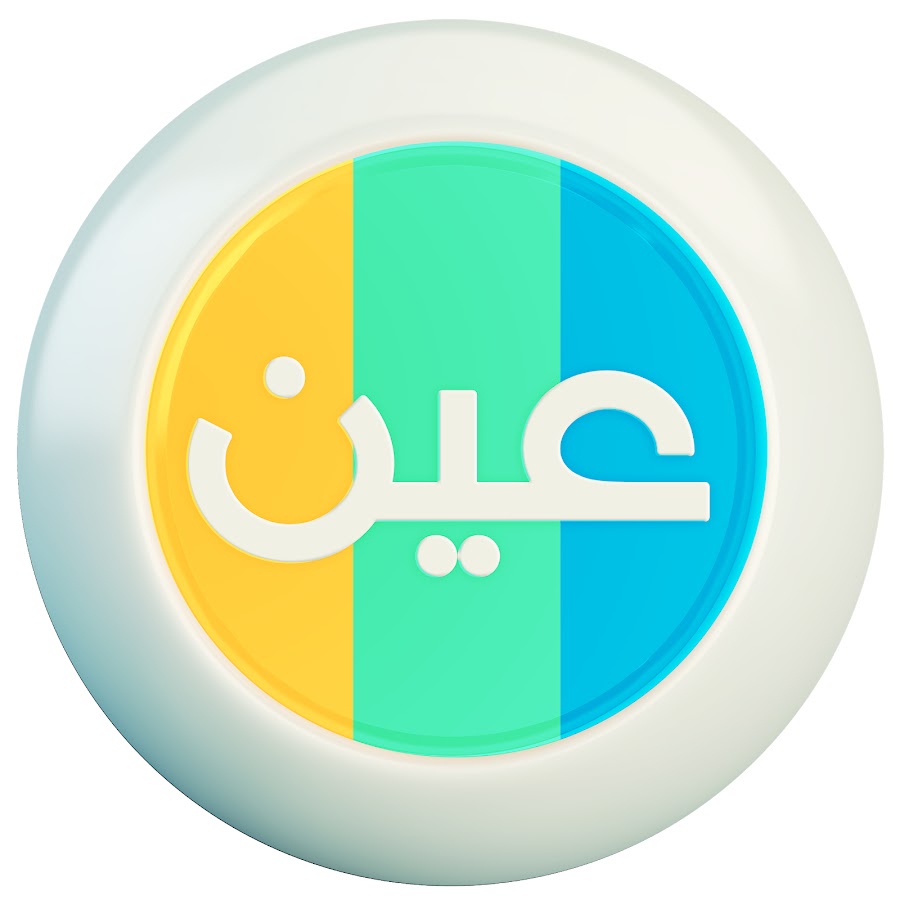 سالب بعد سالب يعطي موجب
سُبْحَانَكَ اللَّهُمَّ وَبِحَمْدِكَ، أَشْهَدُ أَنْ لَا إِلَهَ إِلَّا أَنْتَ أَسْتَغْفِرُكَ وَأَتُوبُ إِلَيْكَ
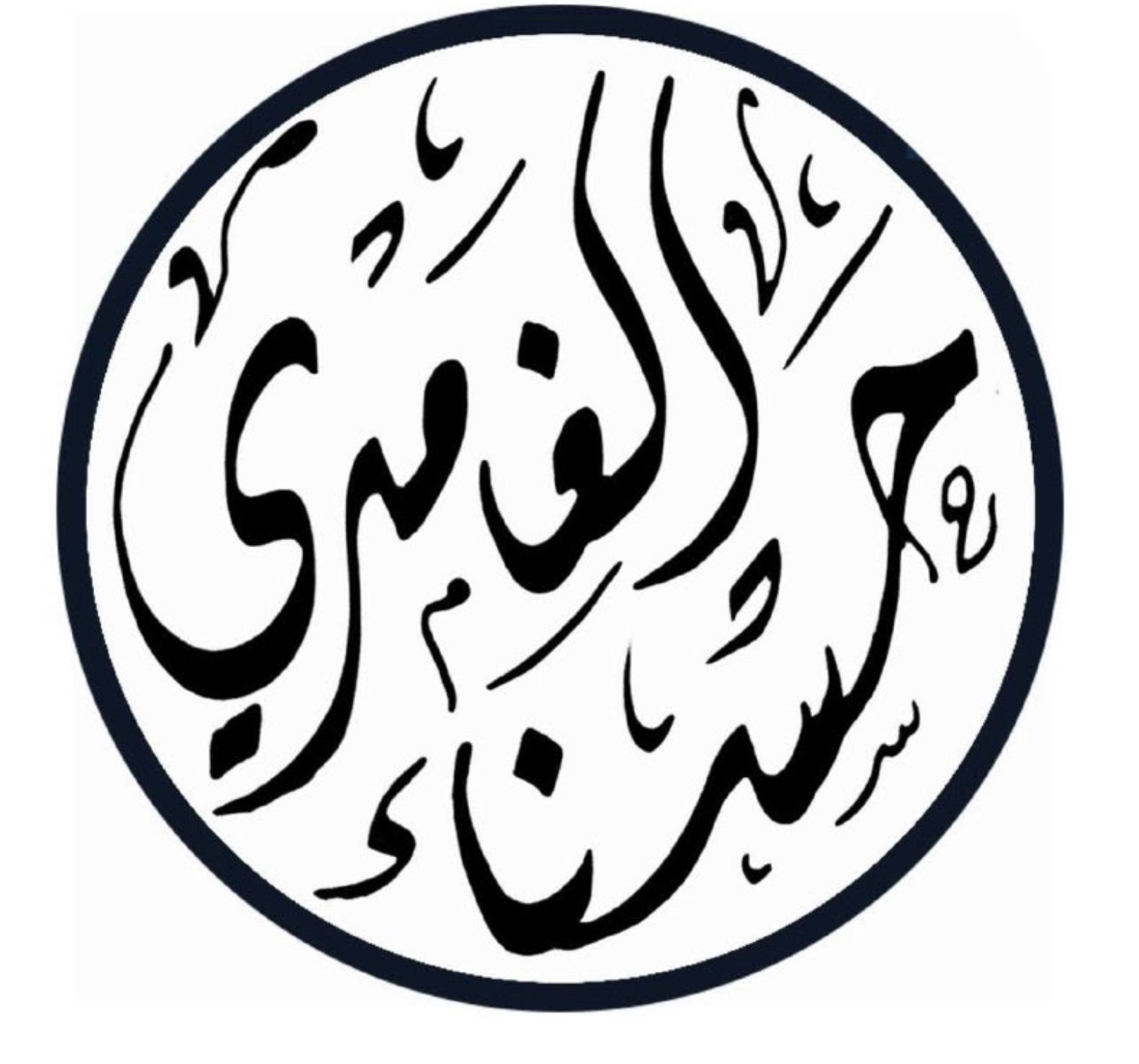